Service-Angebote auf den Internetseiten der Fabrikate November 2022
Alfa Romeo
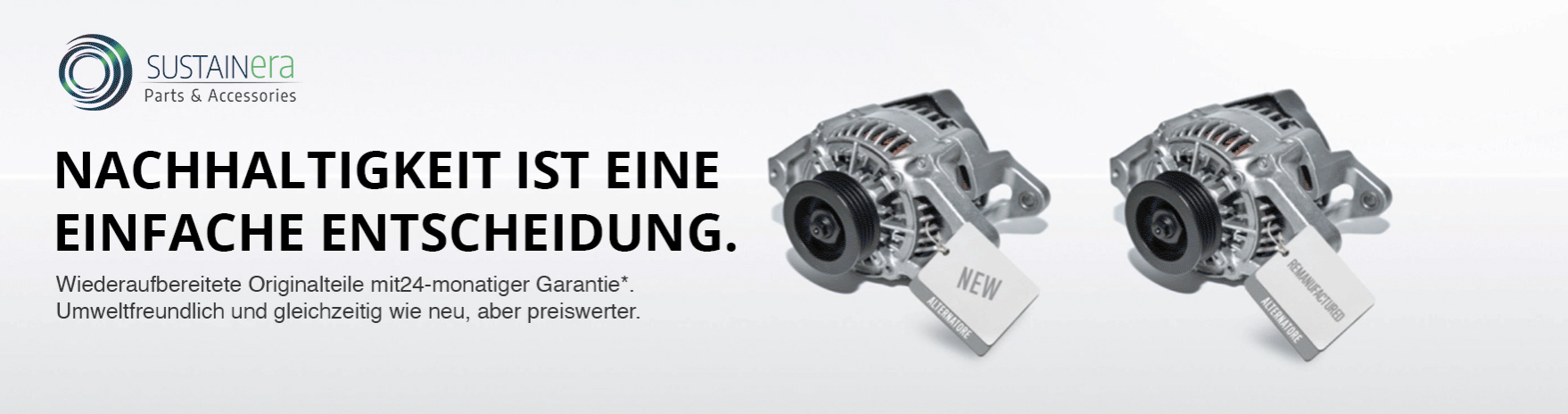 Audi
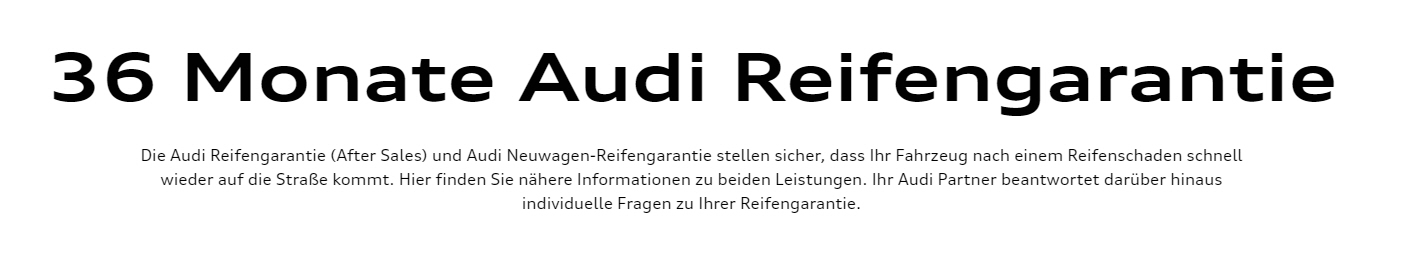 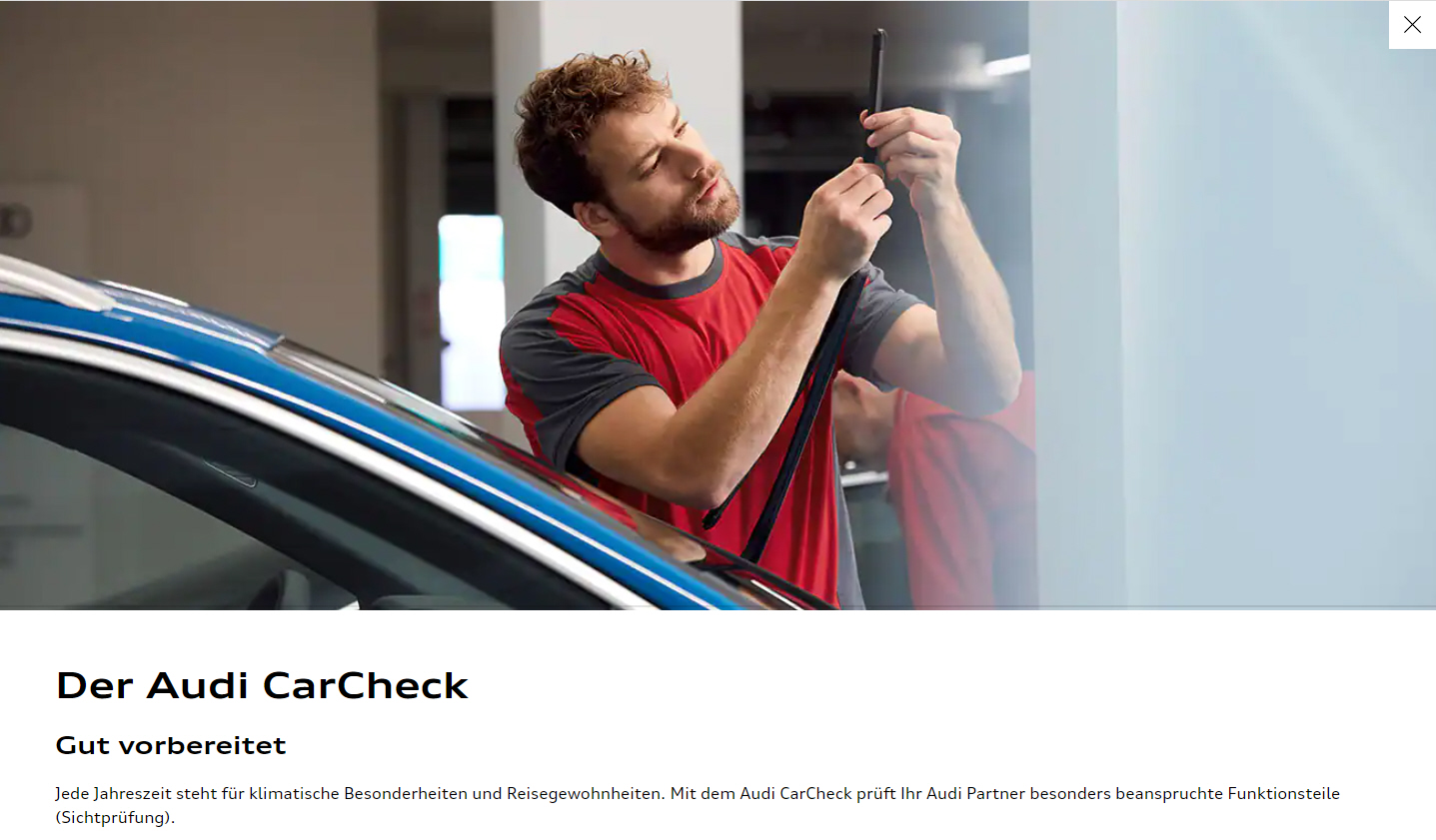 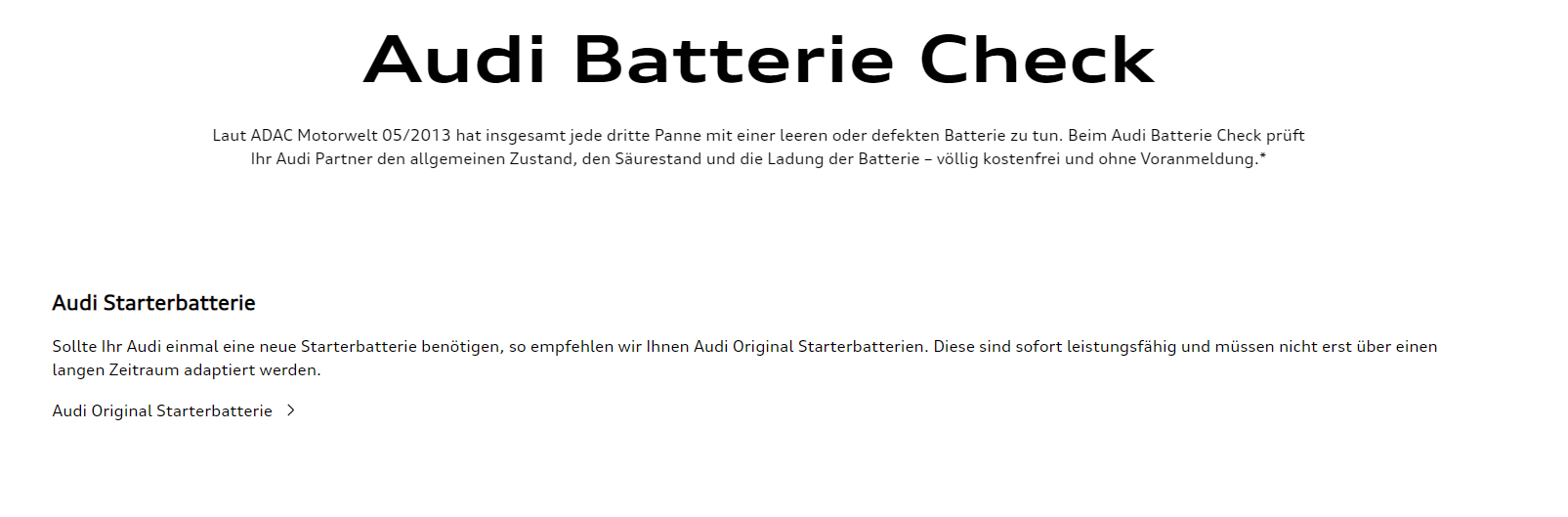 BMW
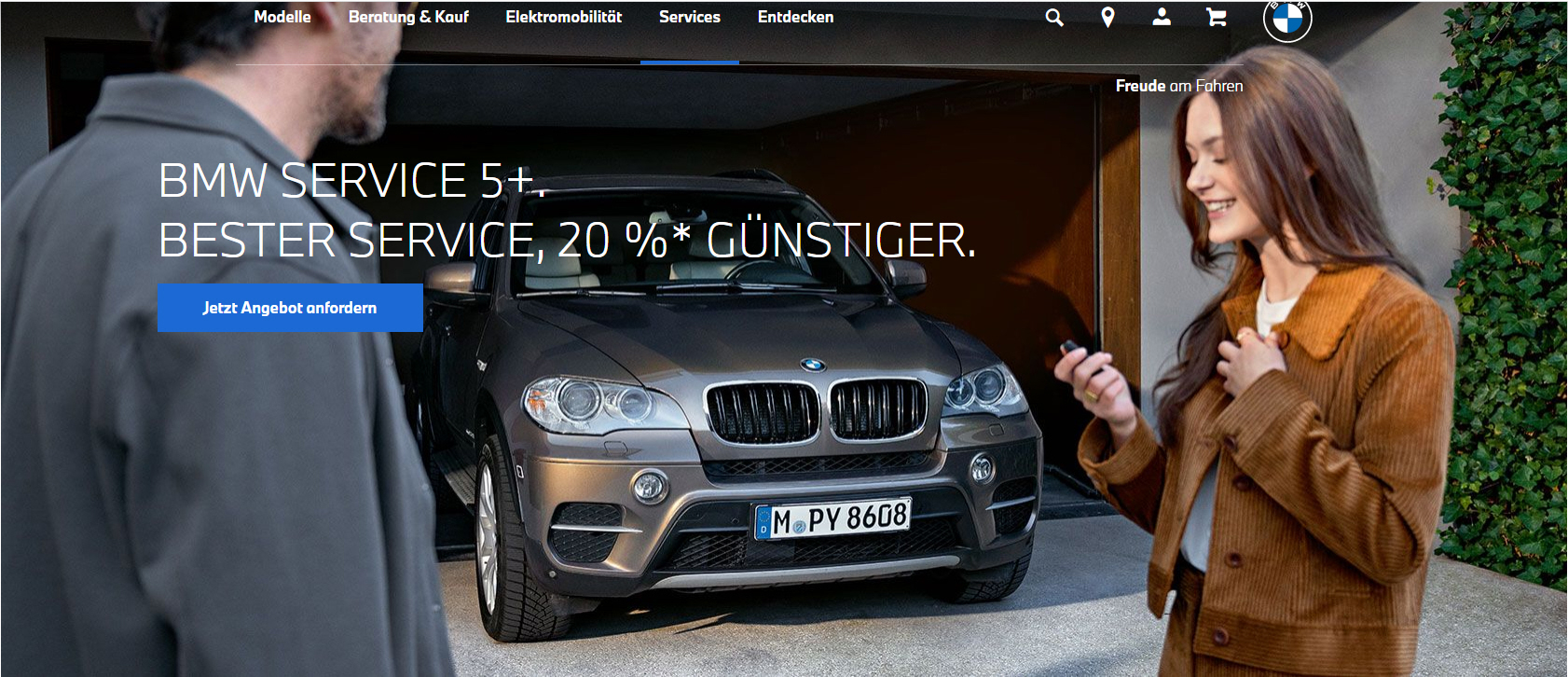 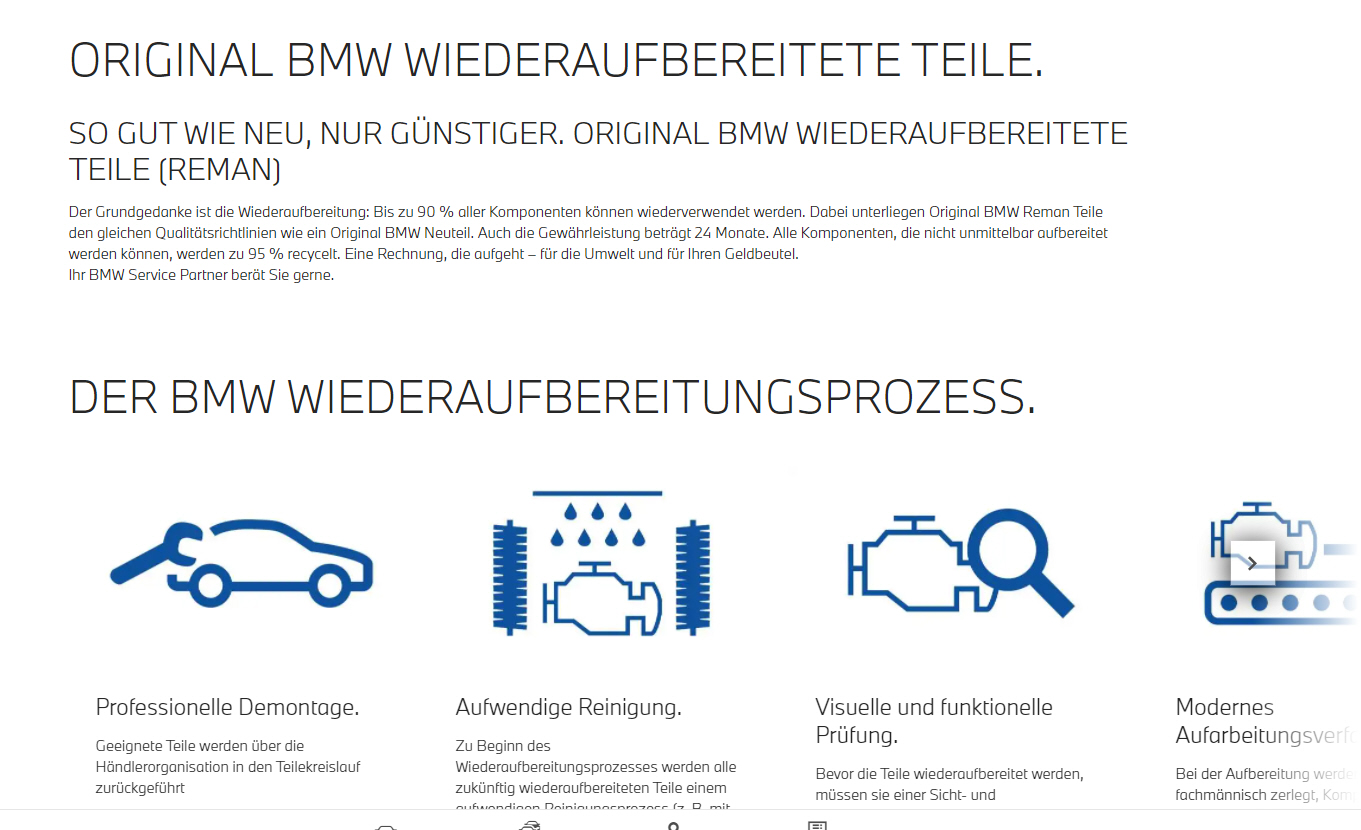 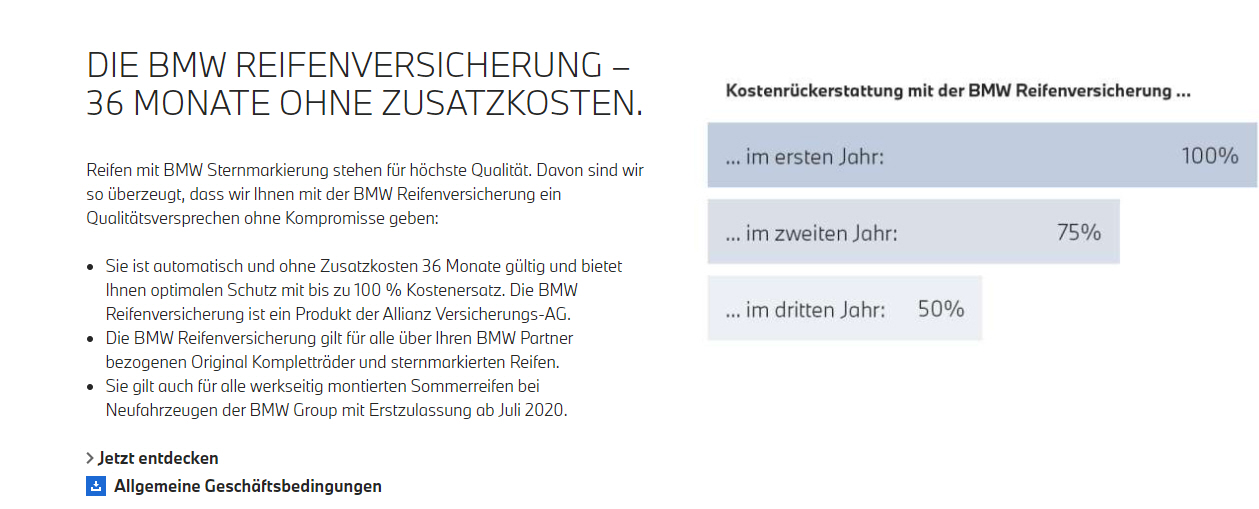 NEU
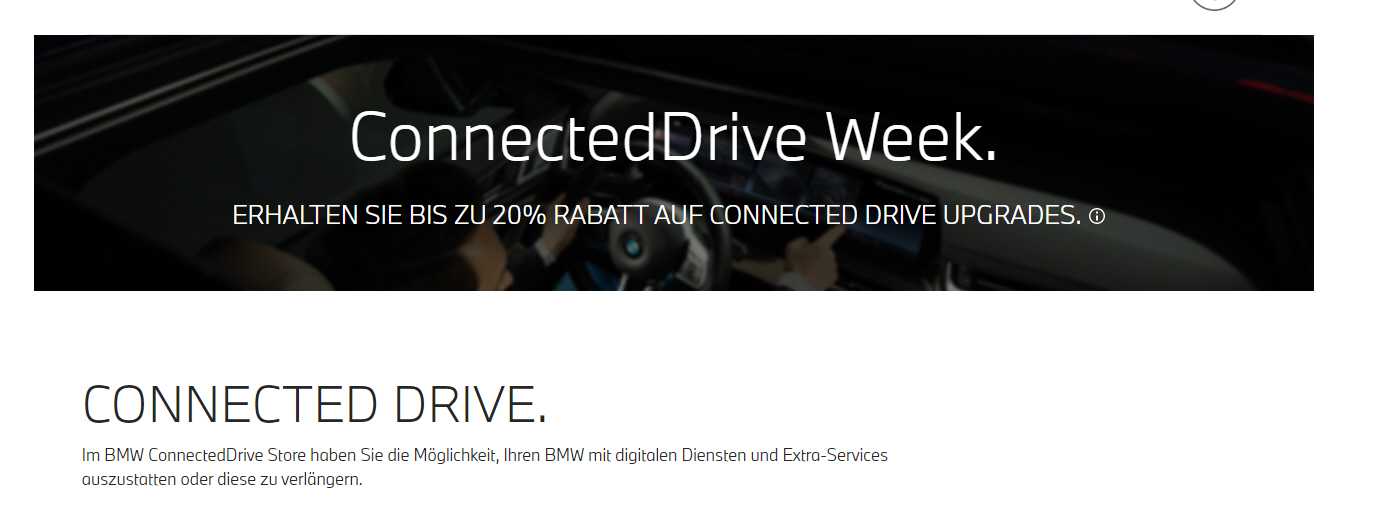 Citroën
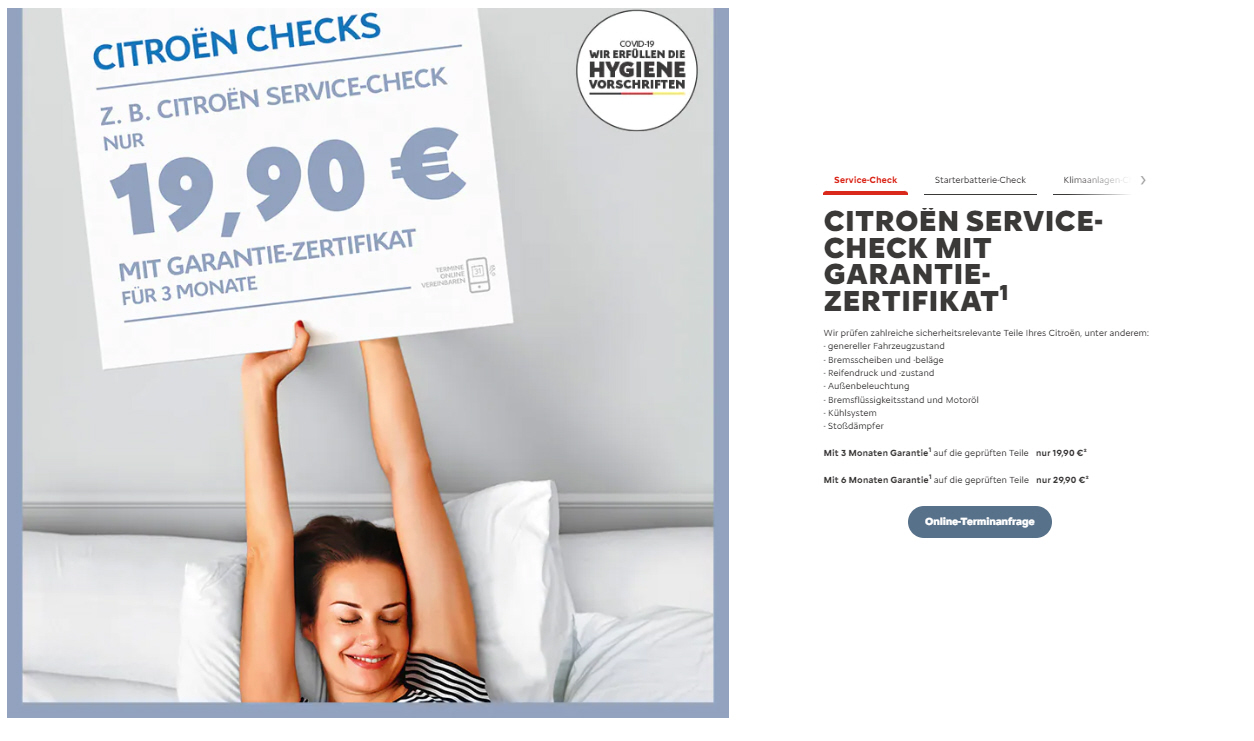 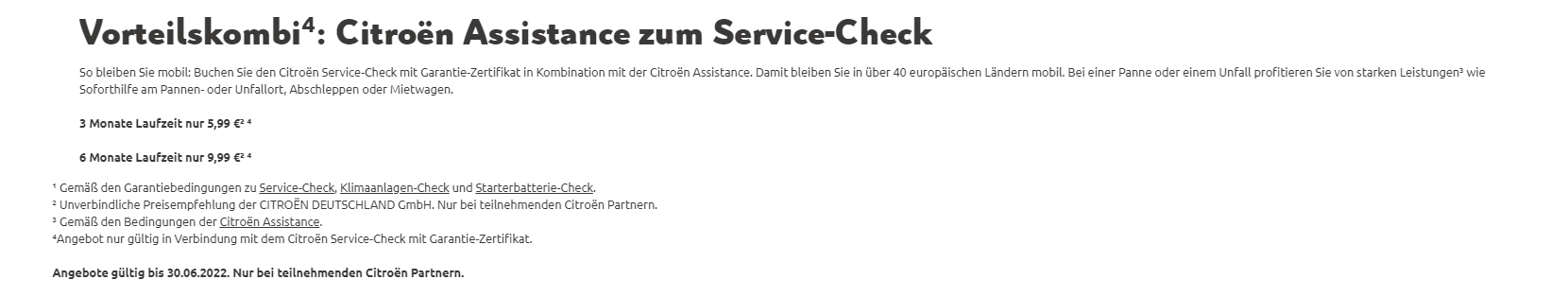 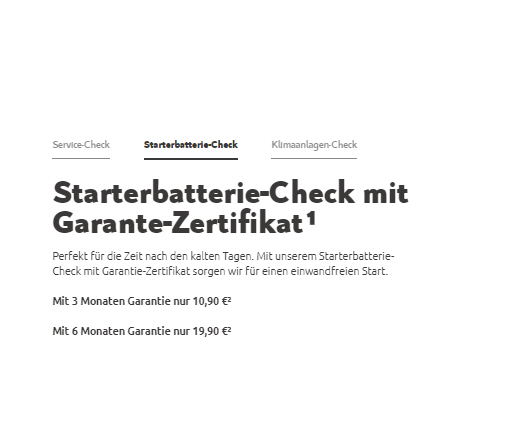 NEU
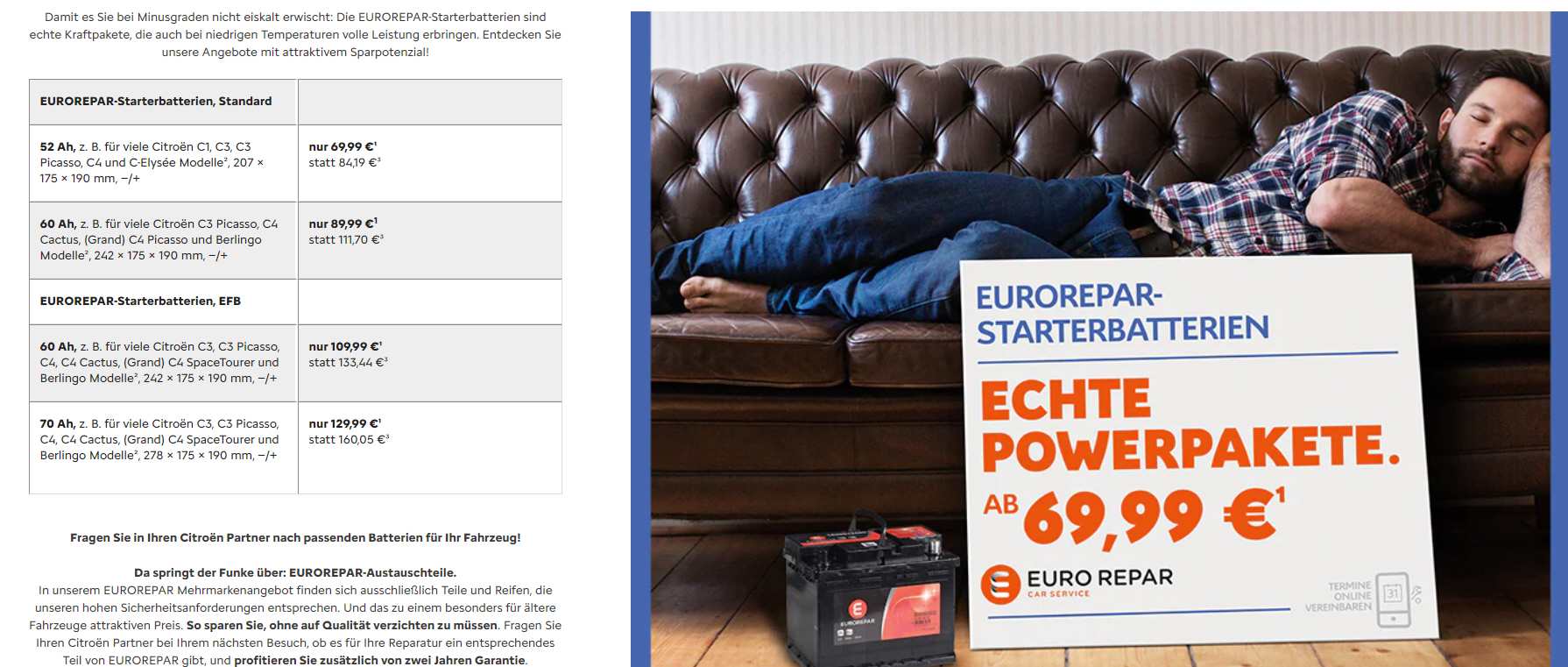 NEU
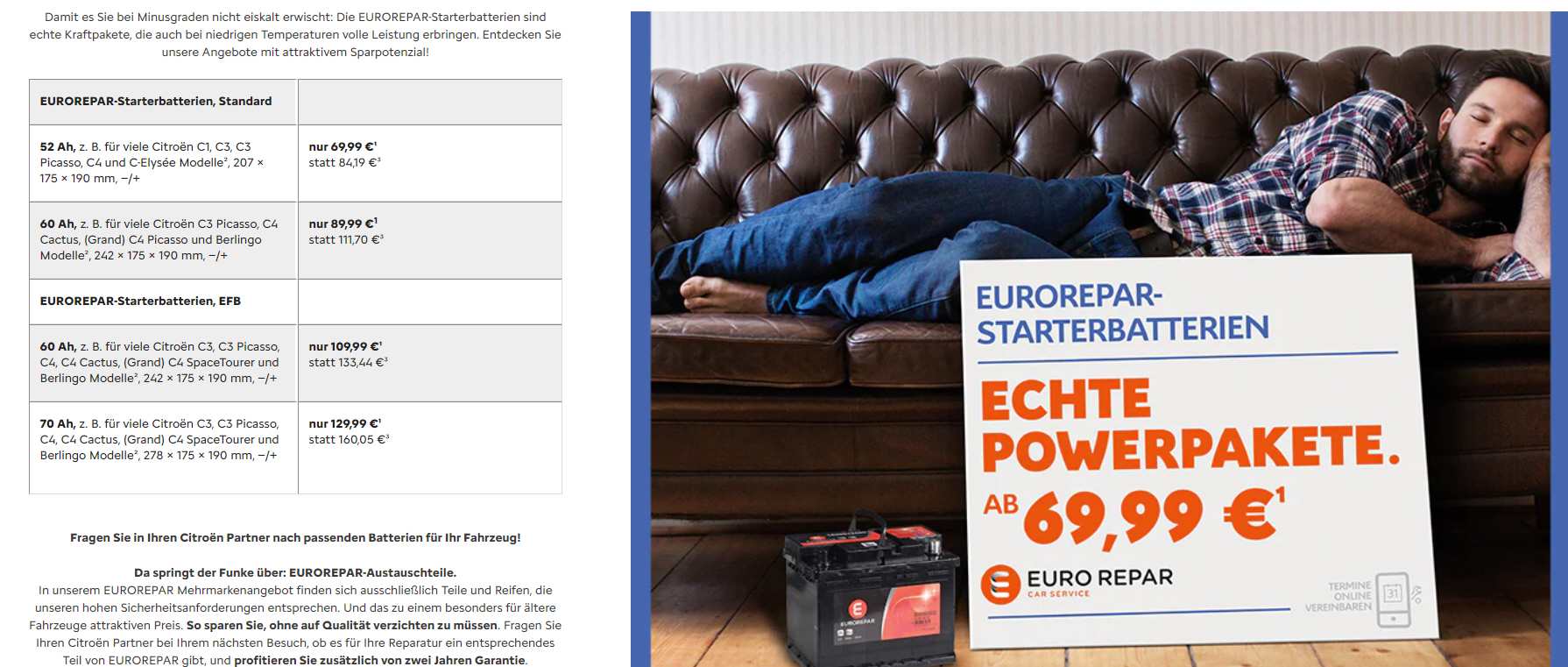 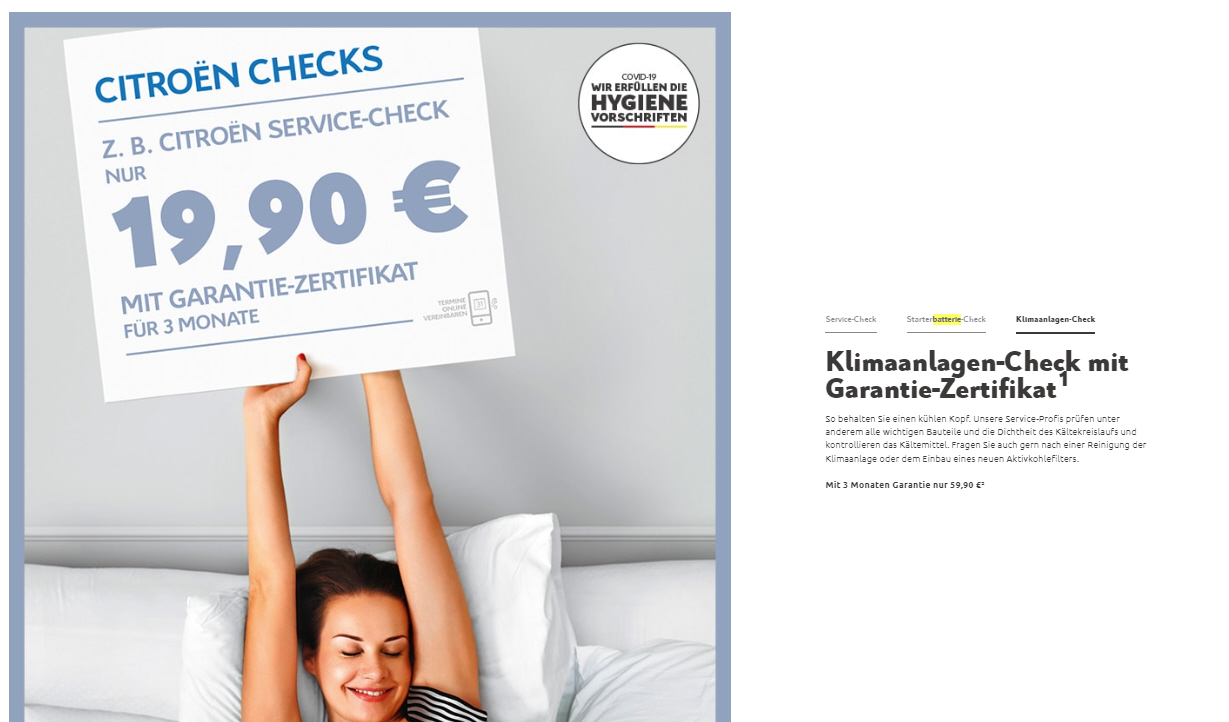 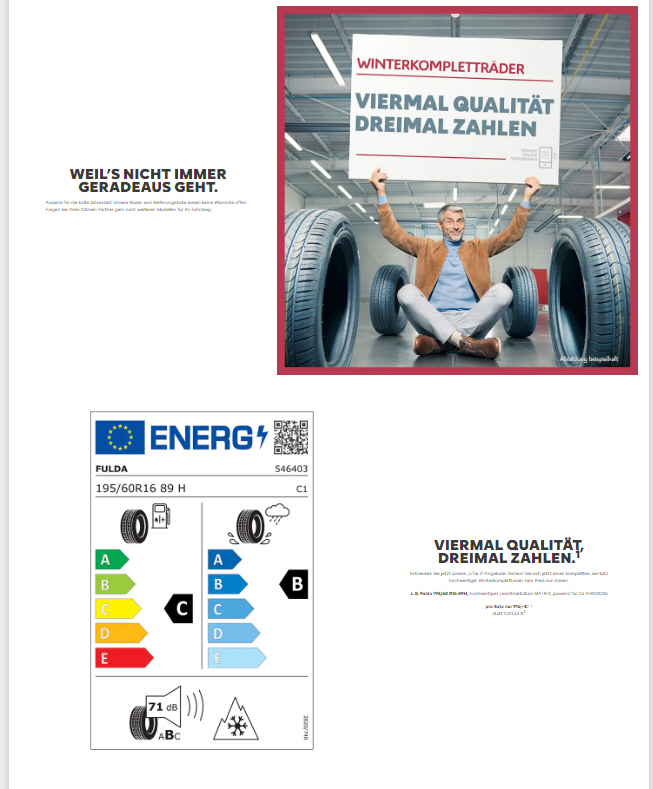 NEU
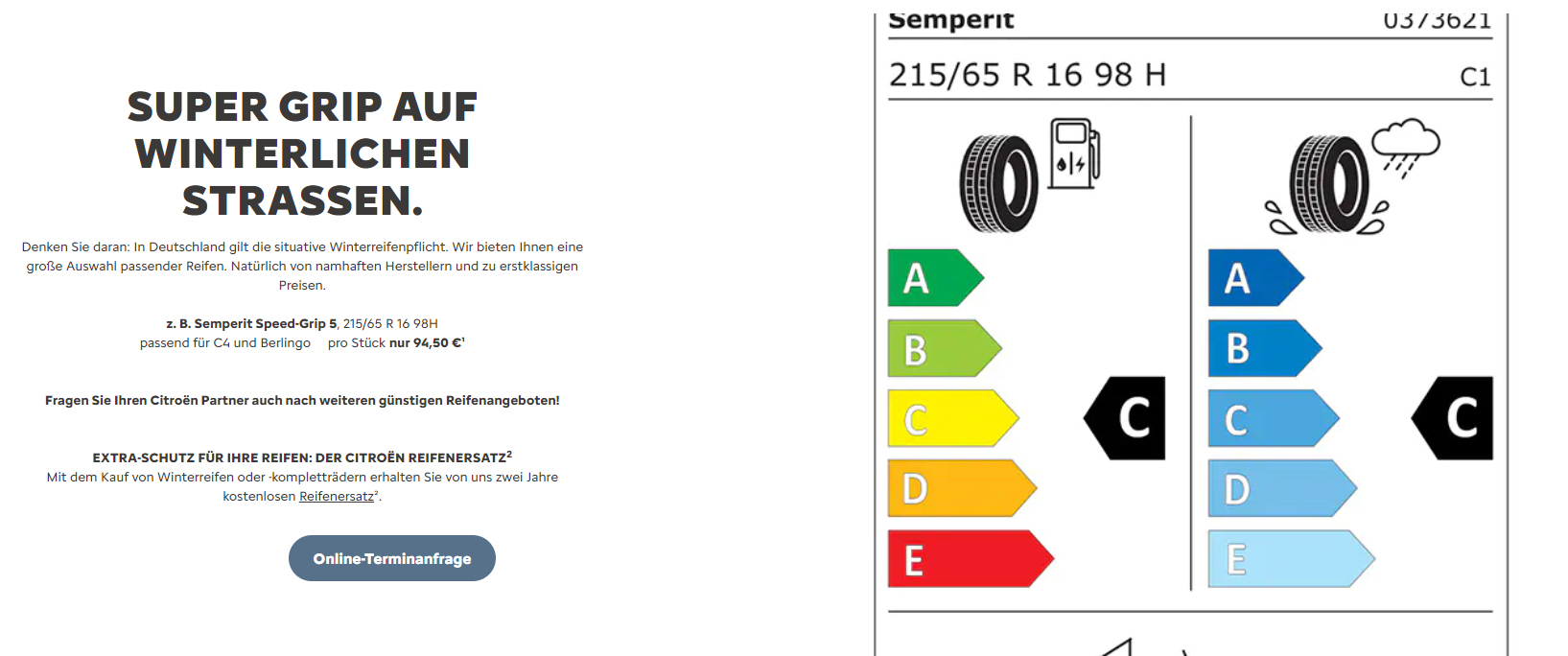 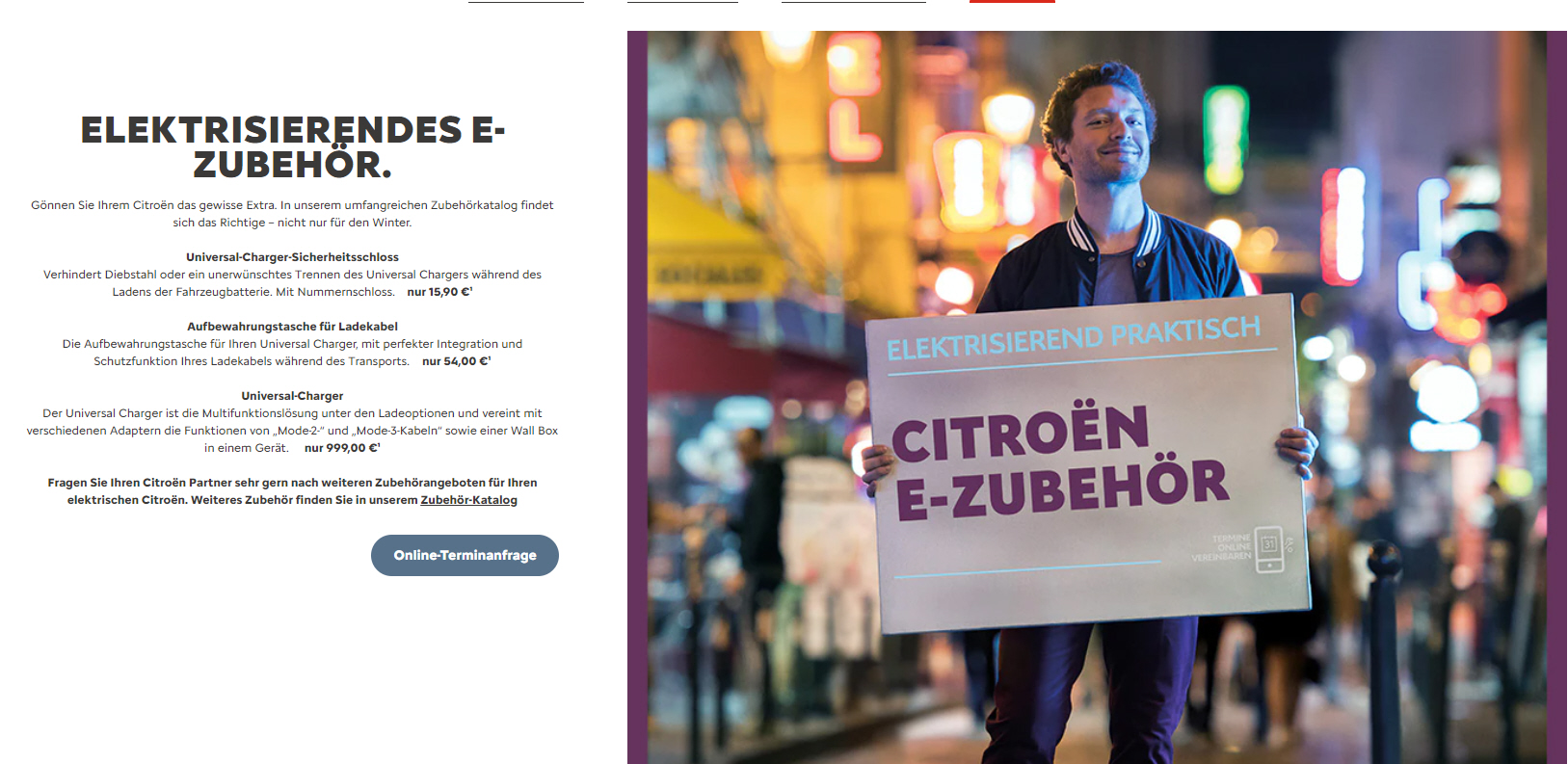 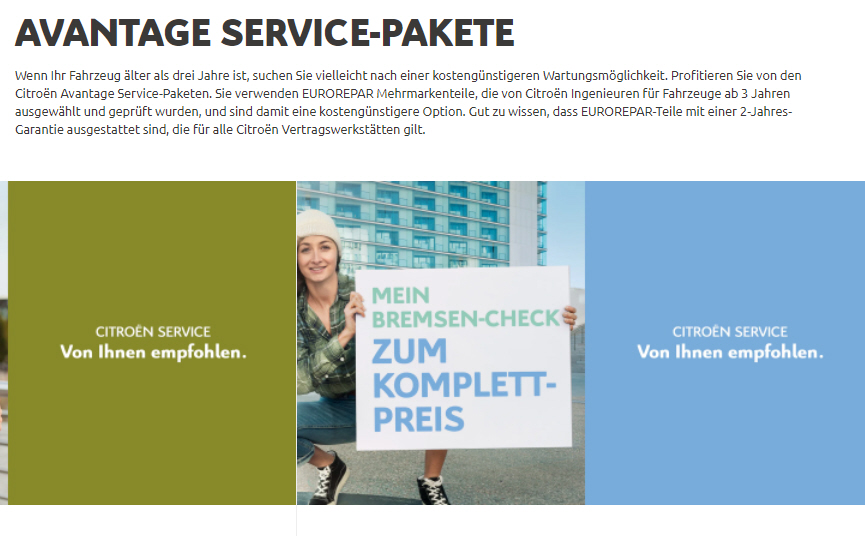 Cupra
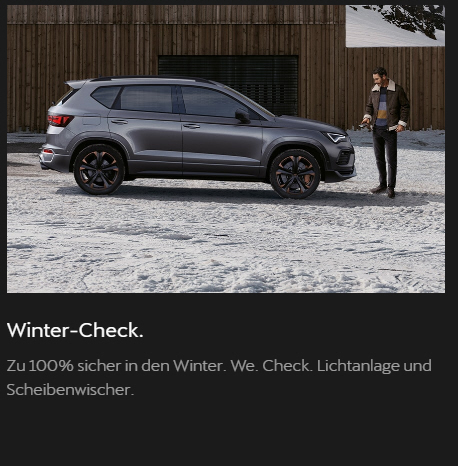 Dacia
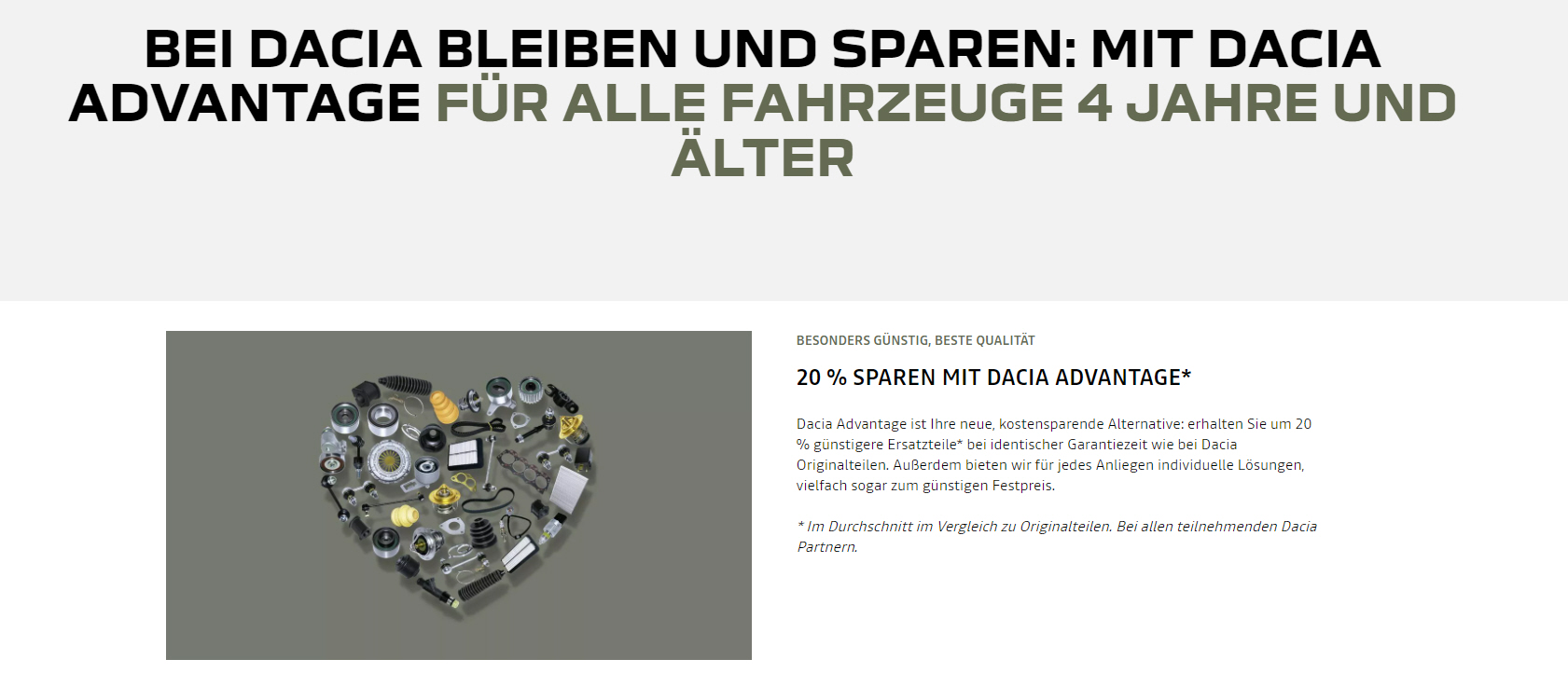 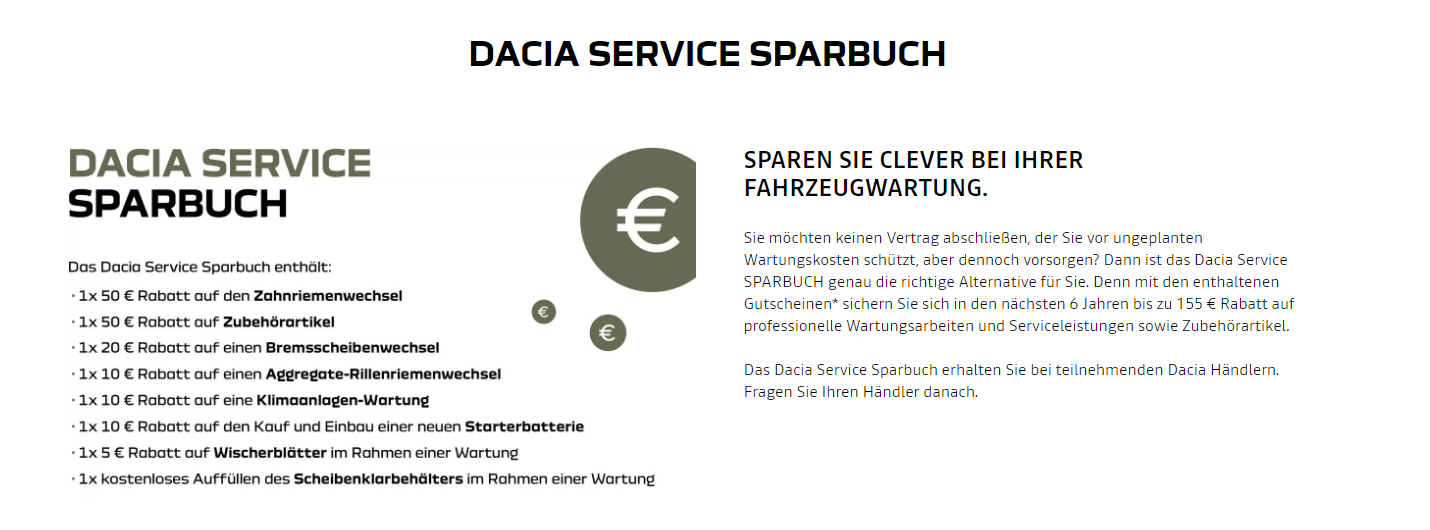 DS
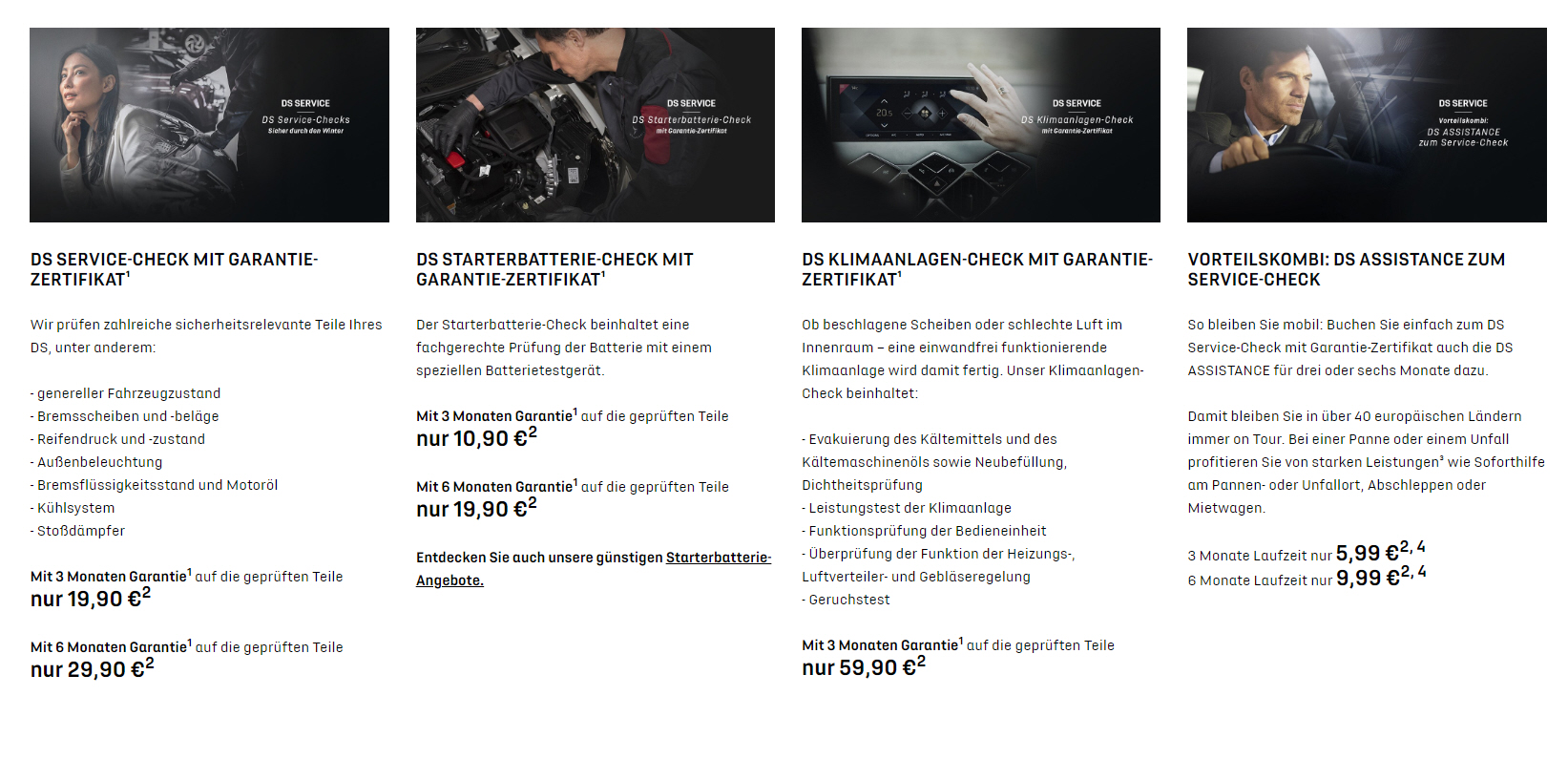 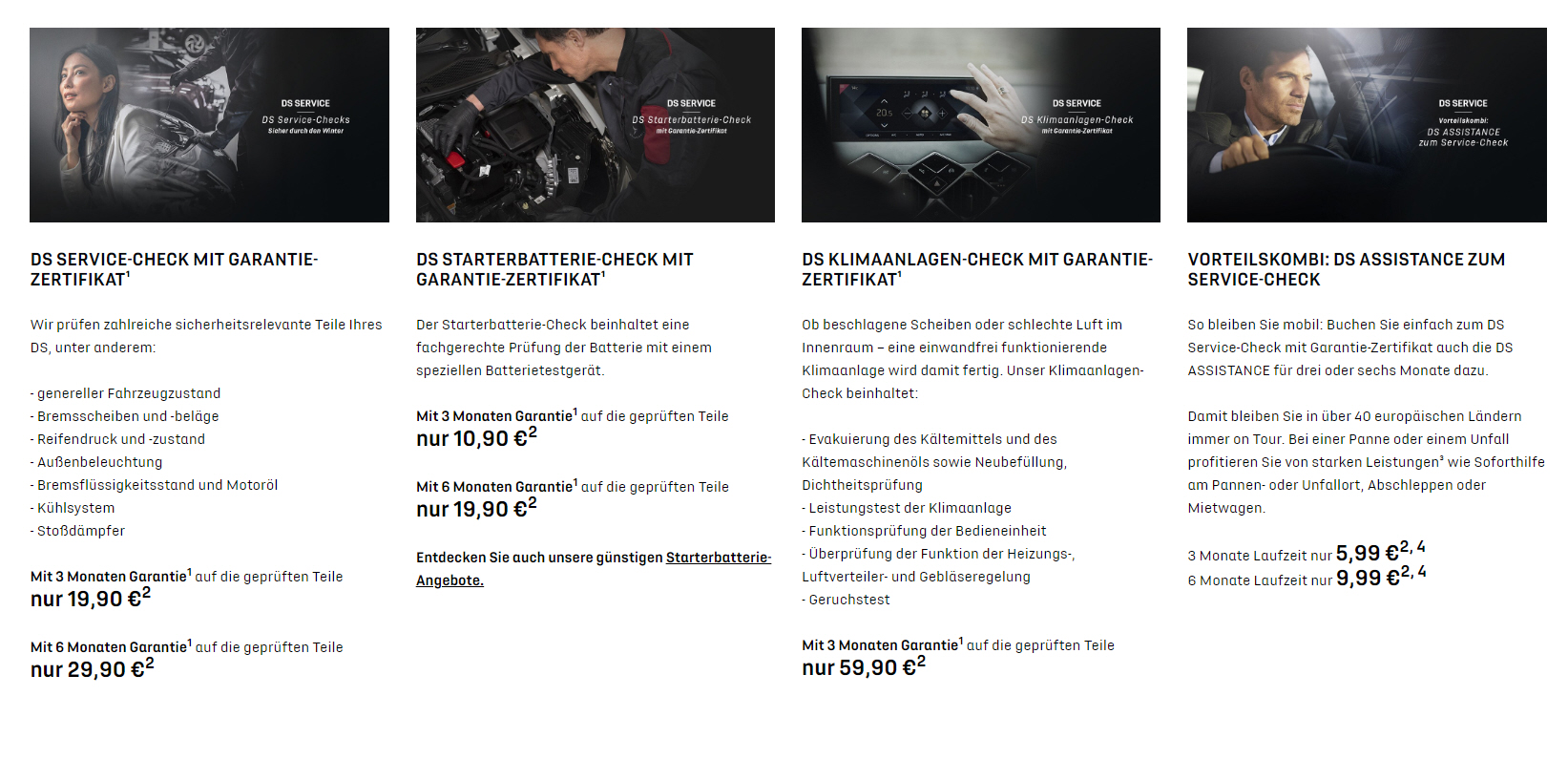 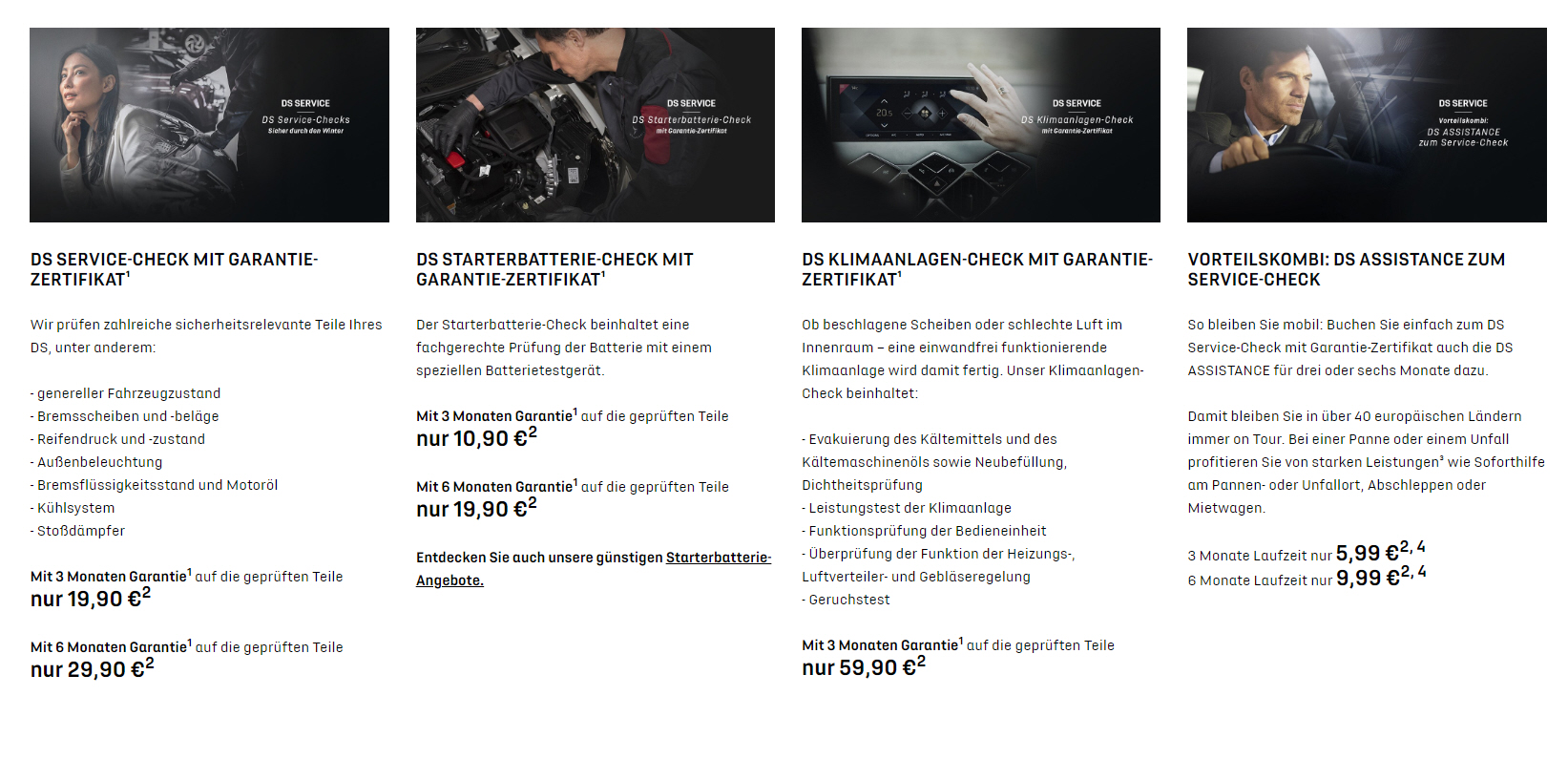 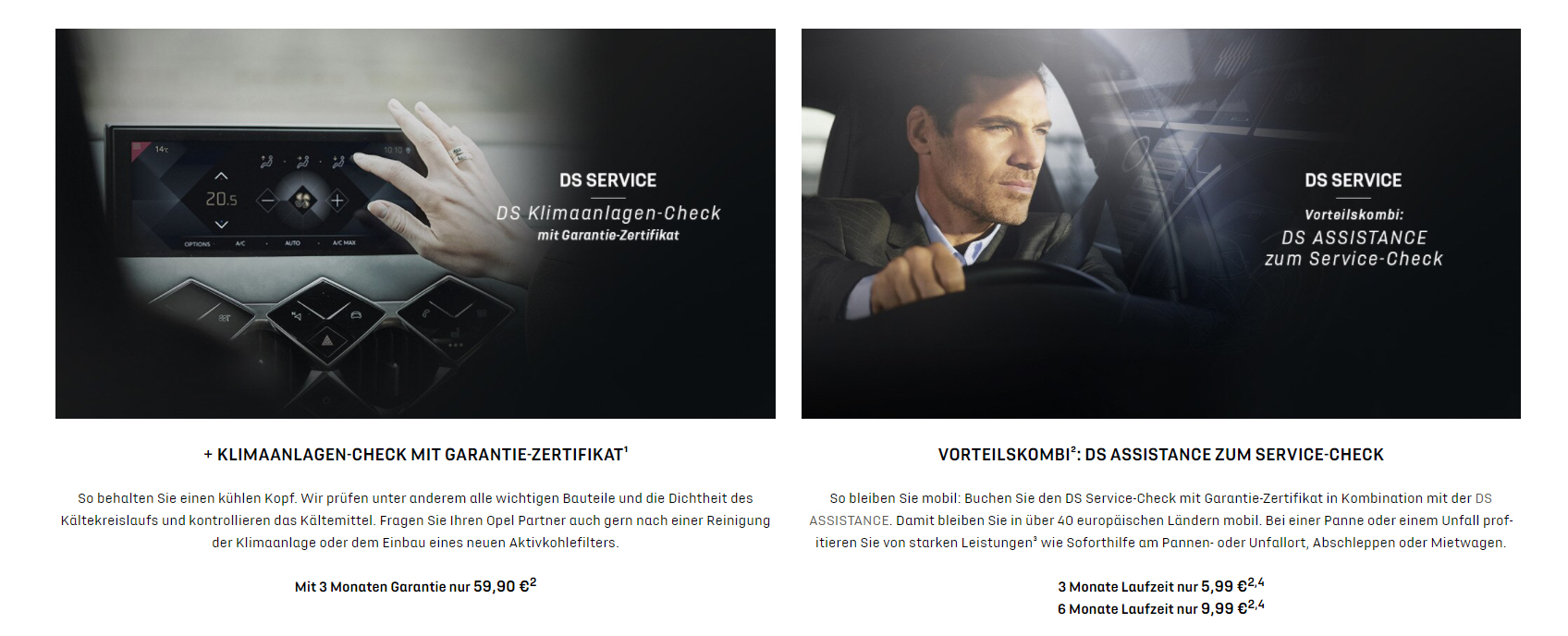 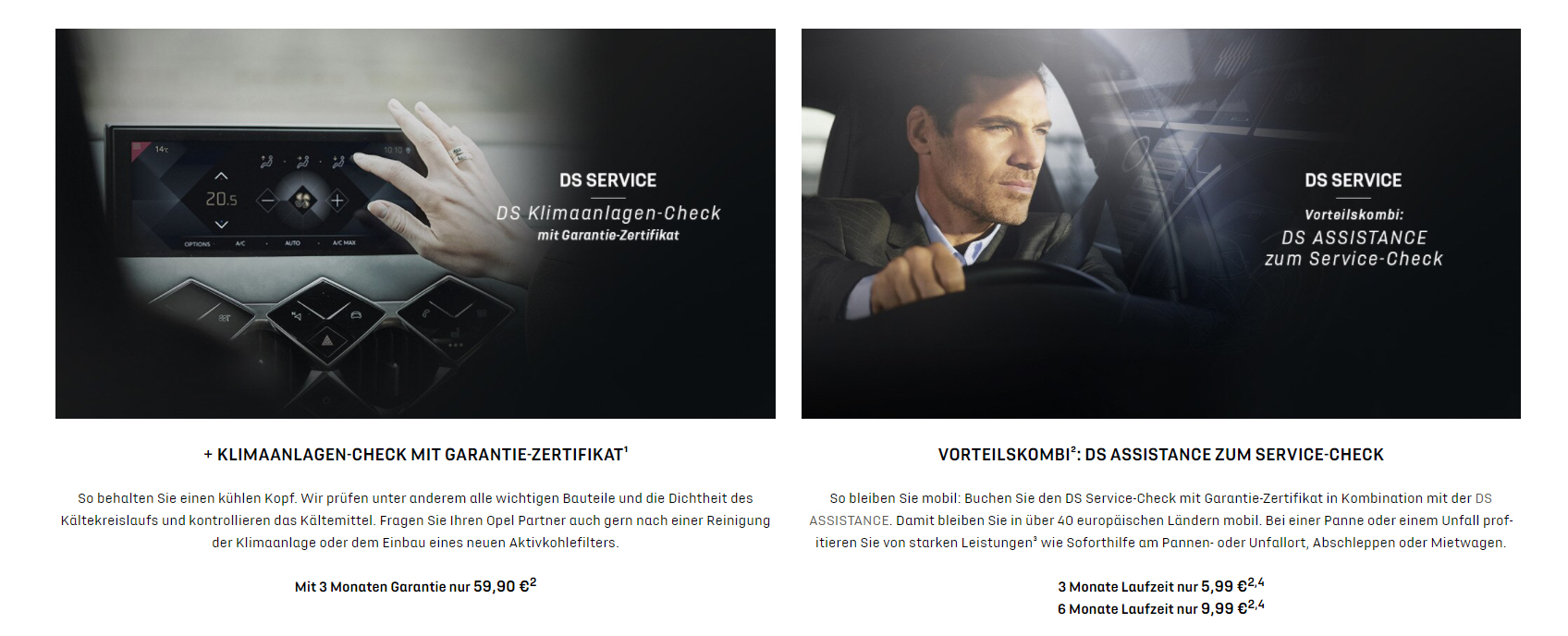 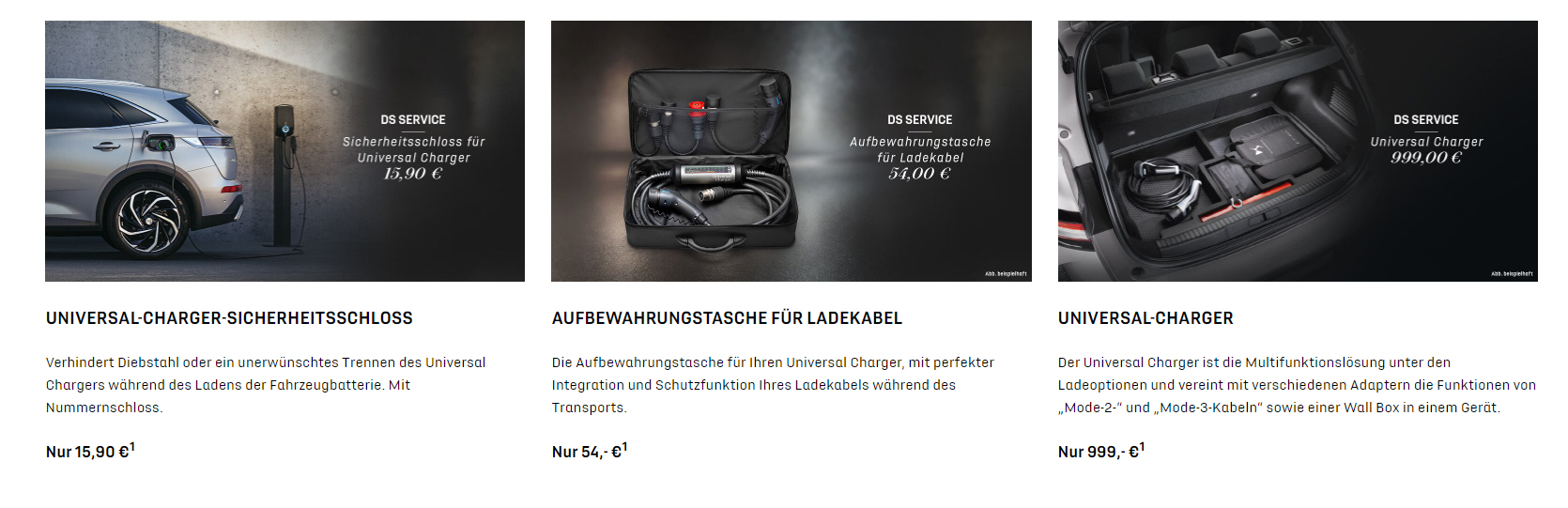 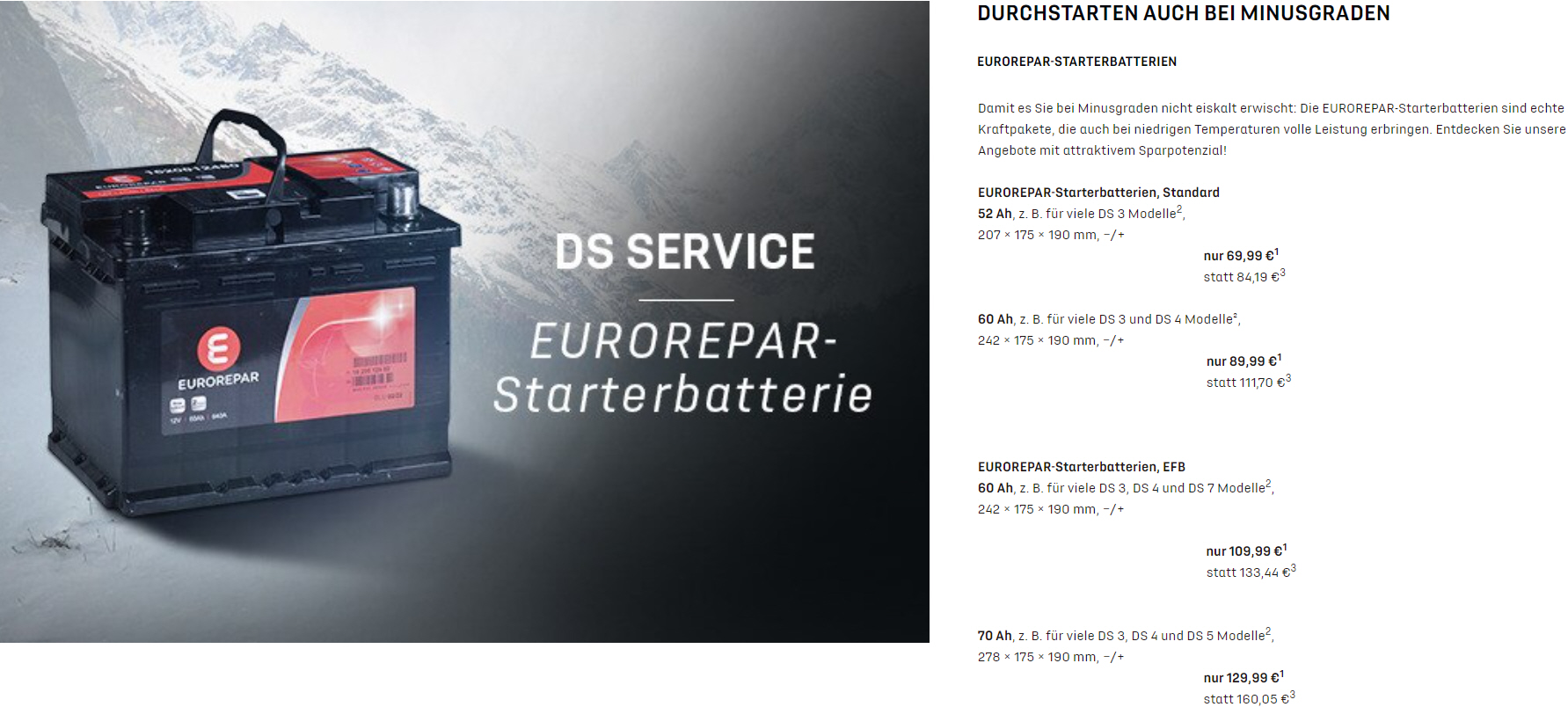 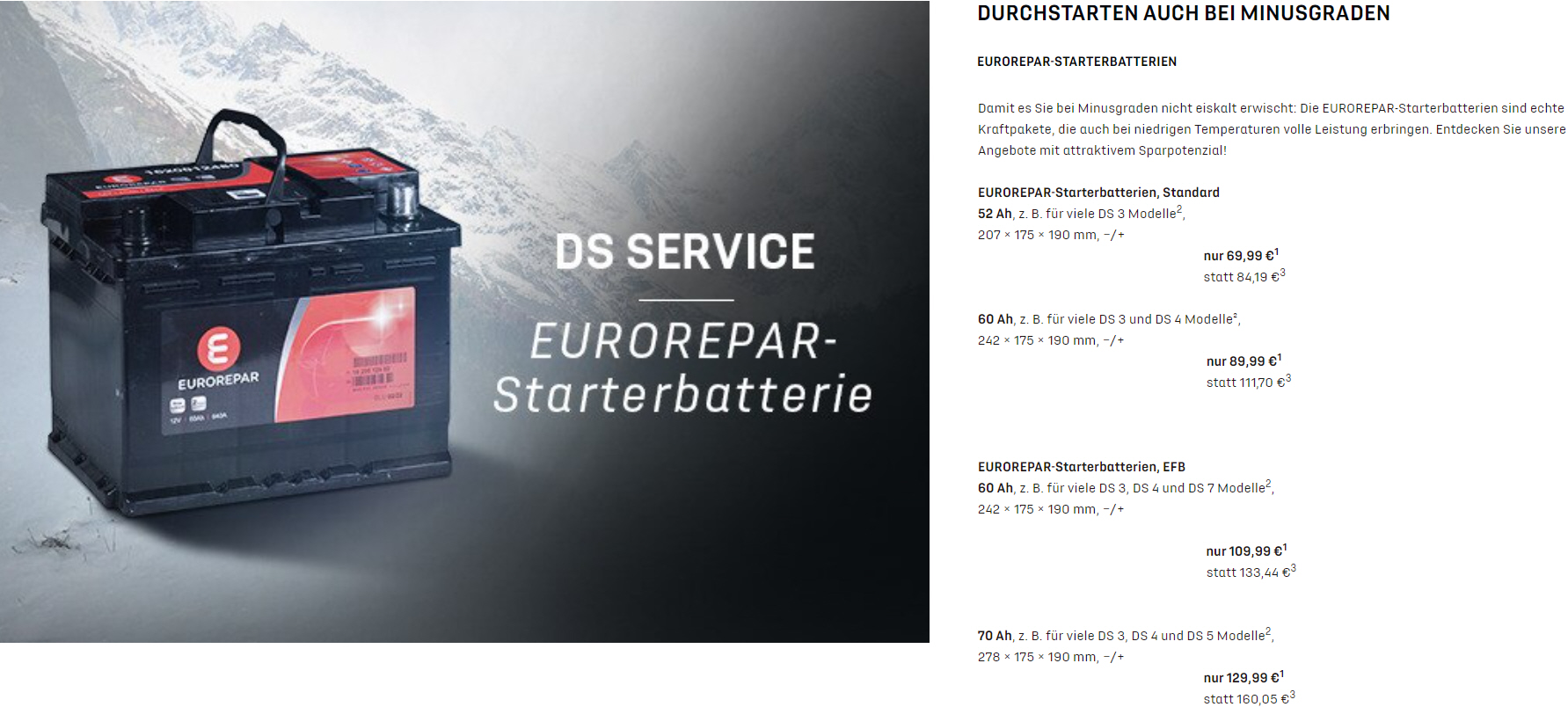 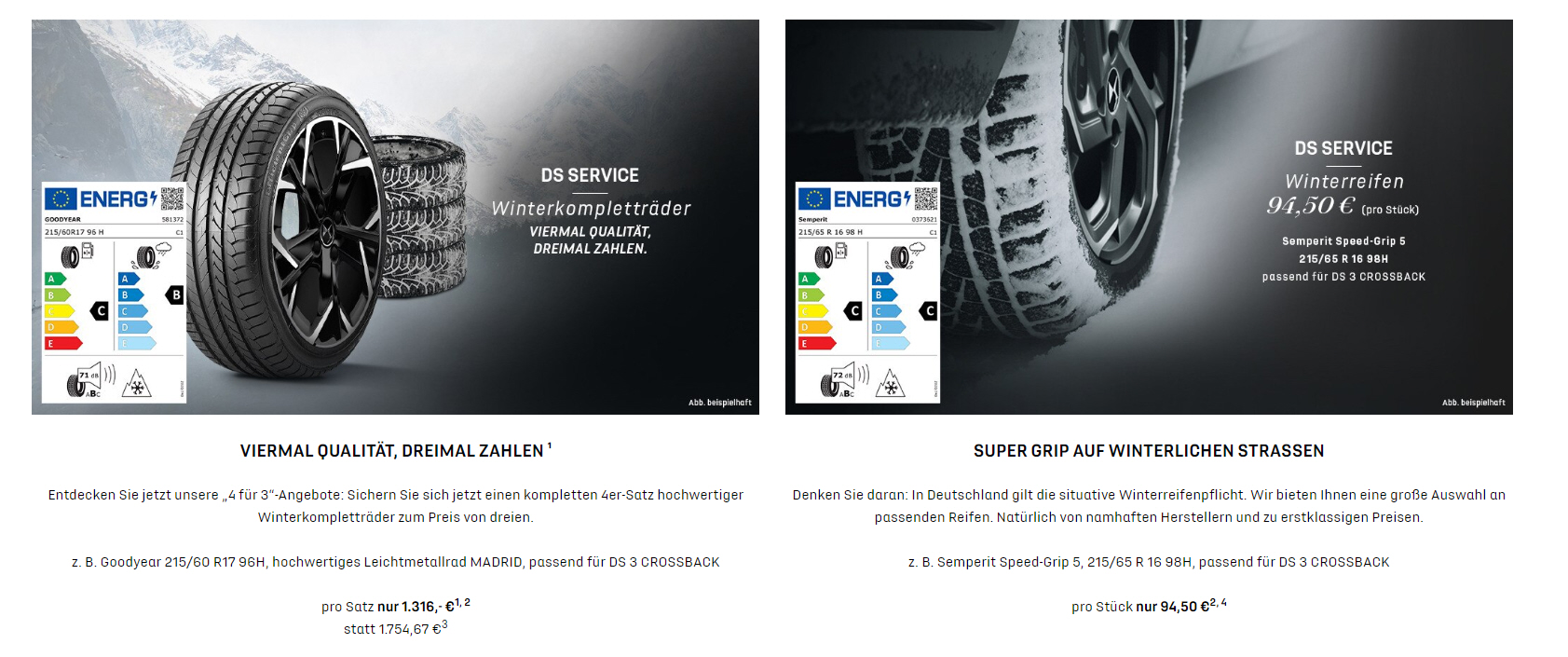 Fiat
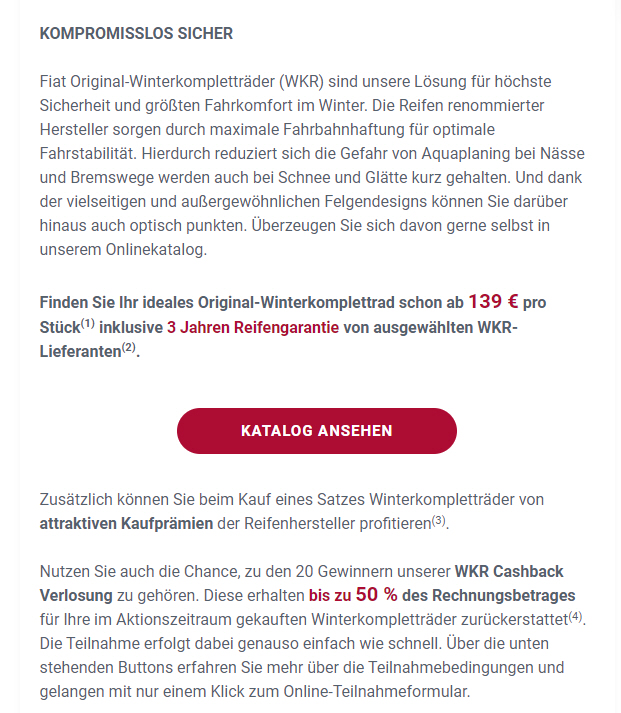 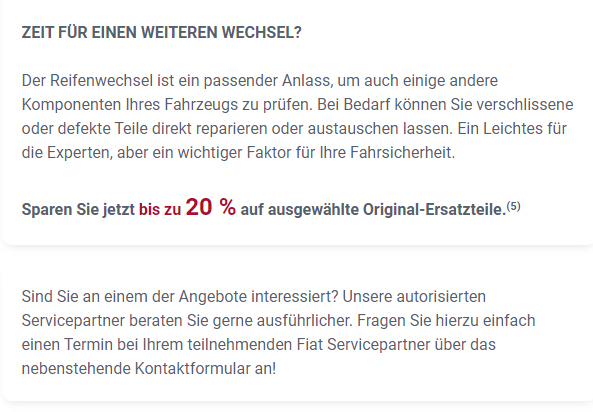 Ford
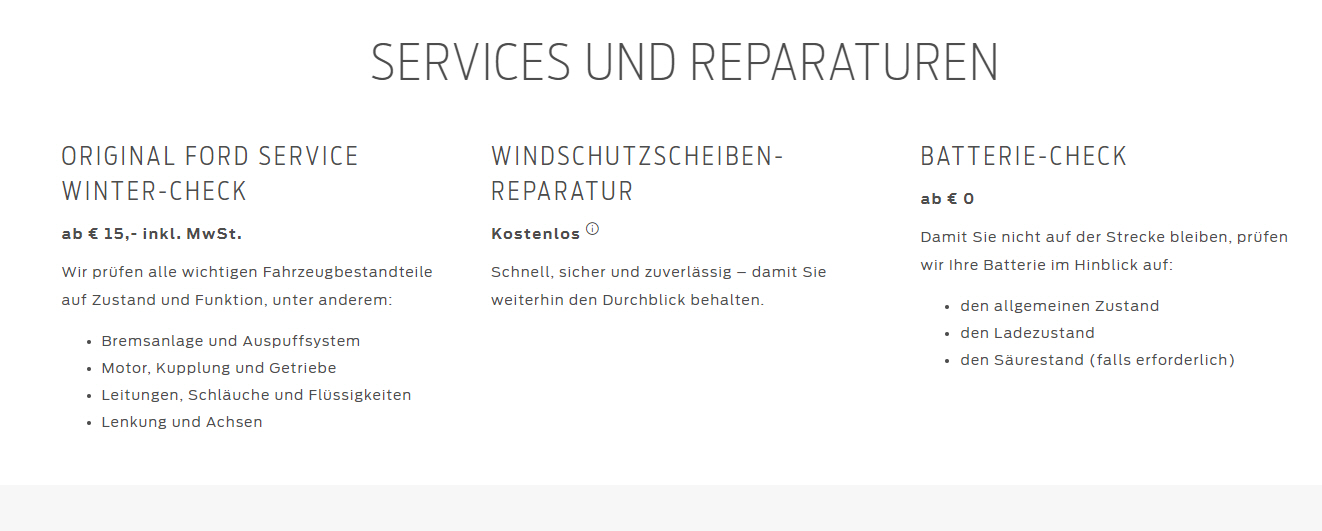 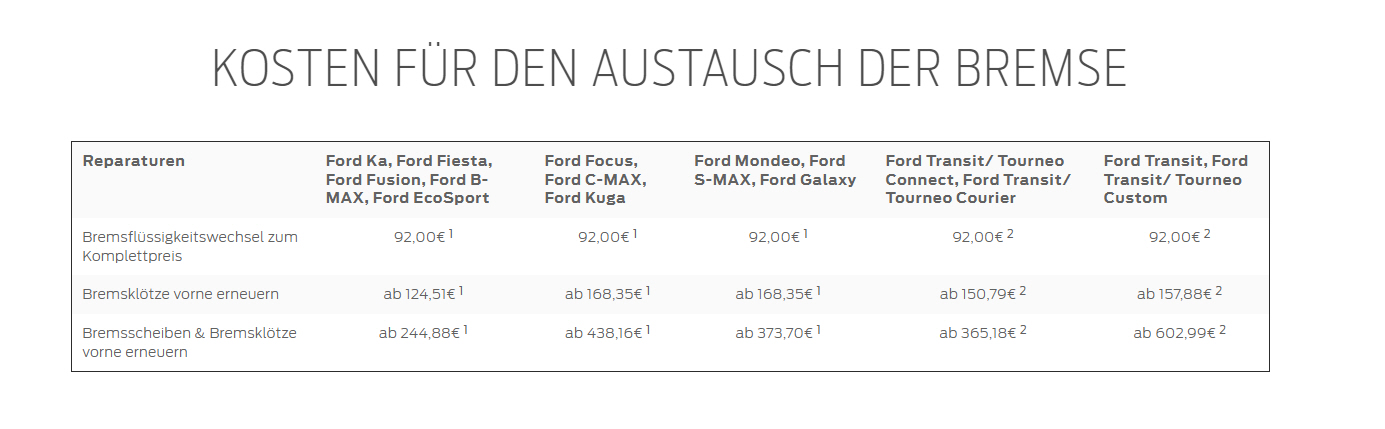 Hyundai
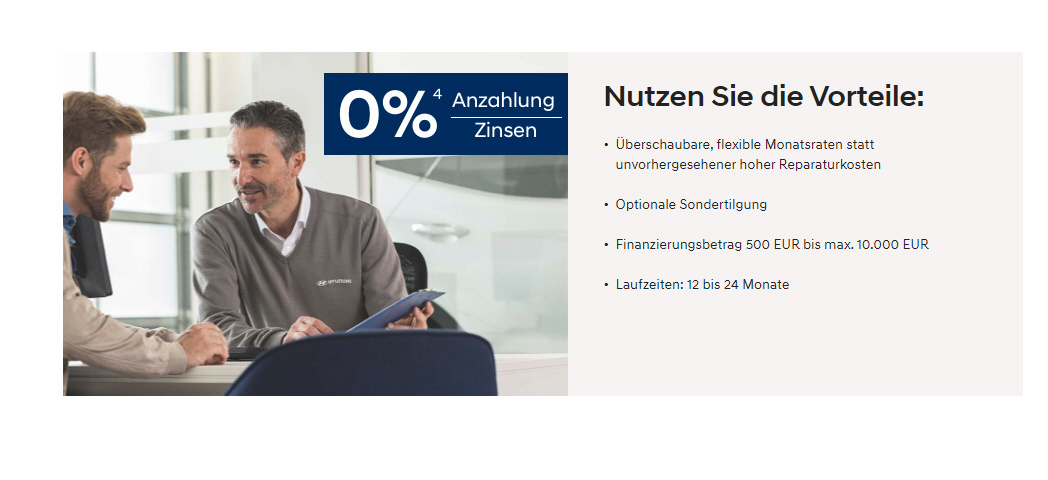 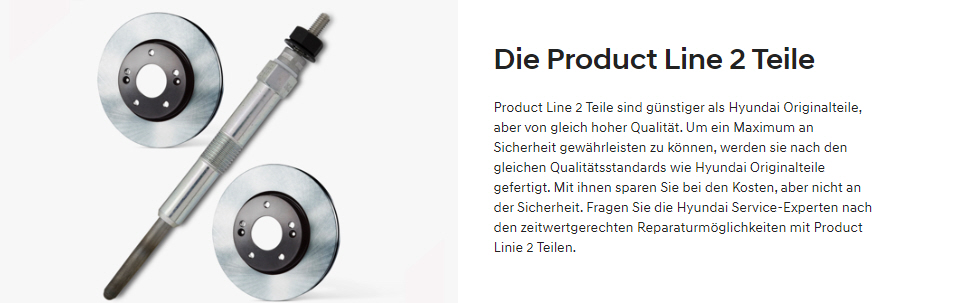 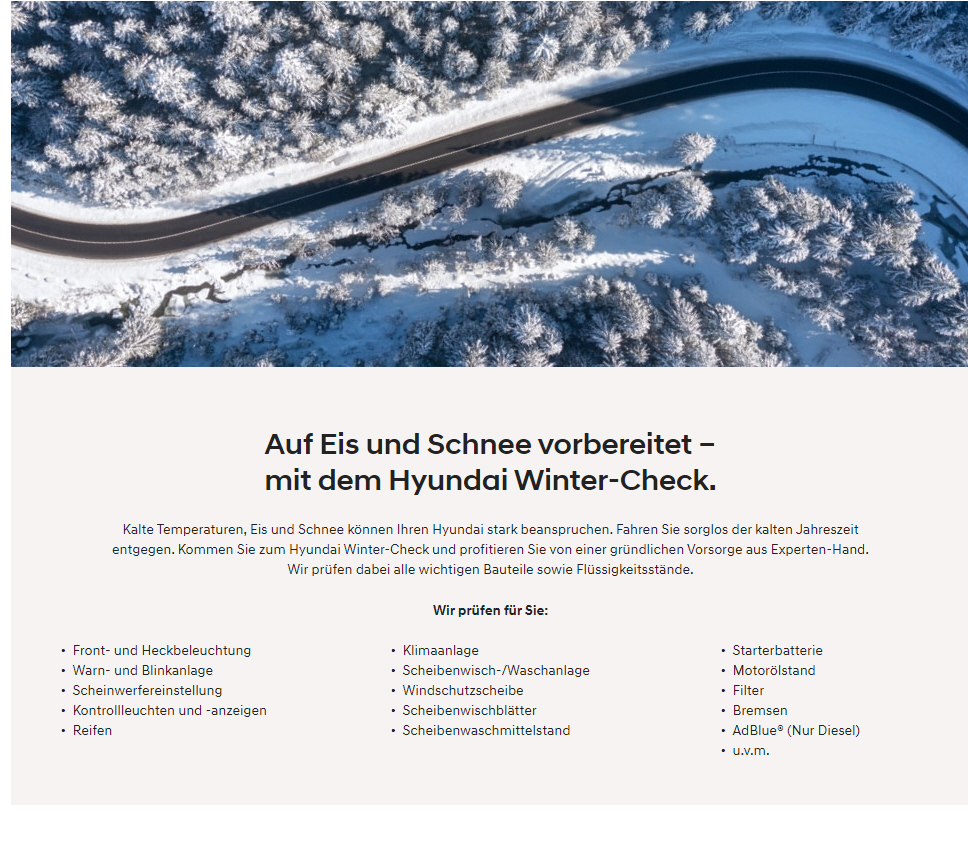 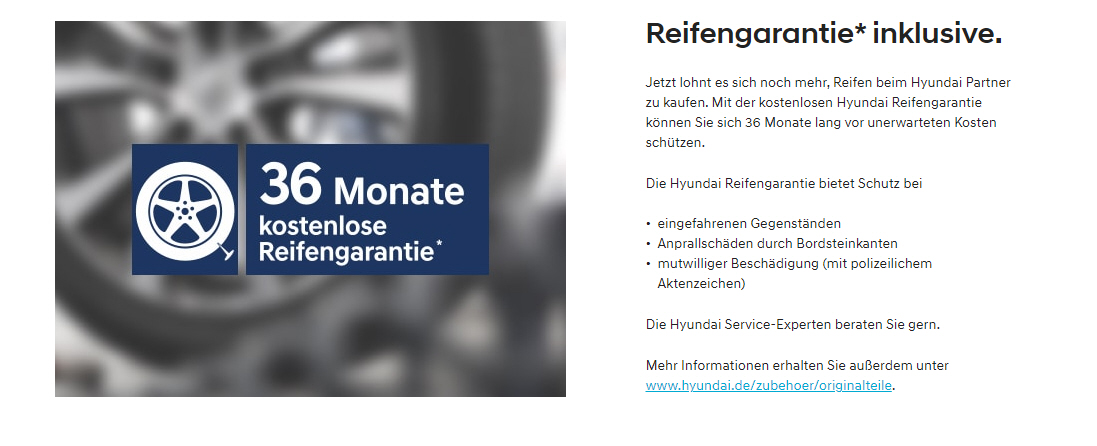 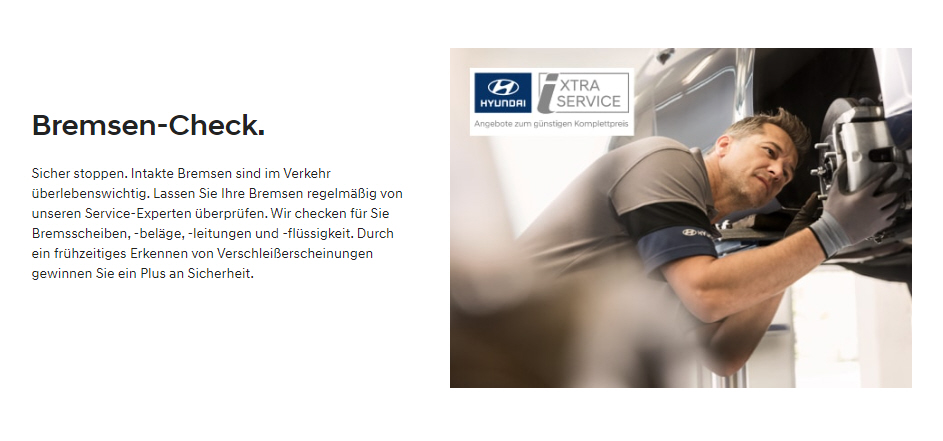 Jeep
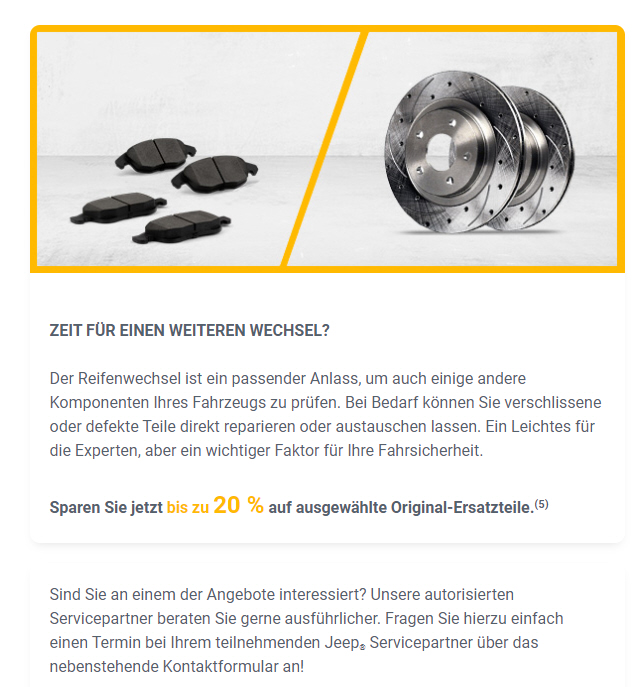 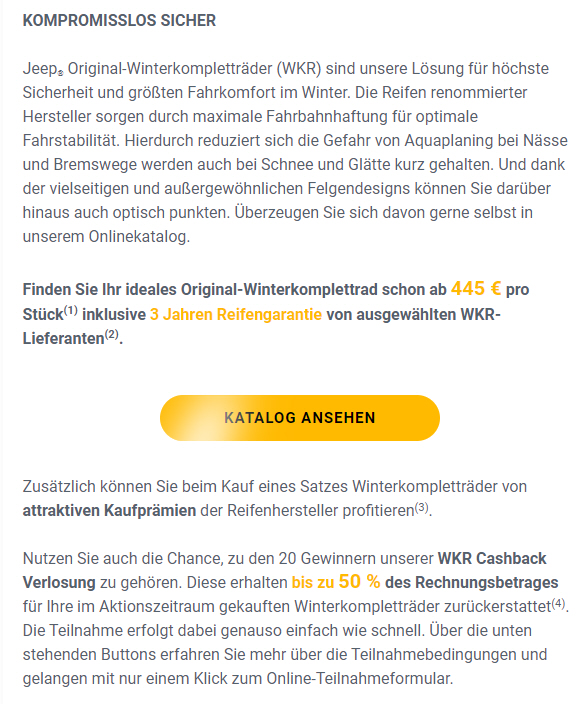 Mazda
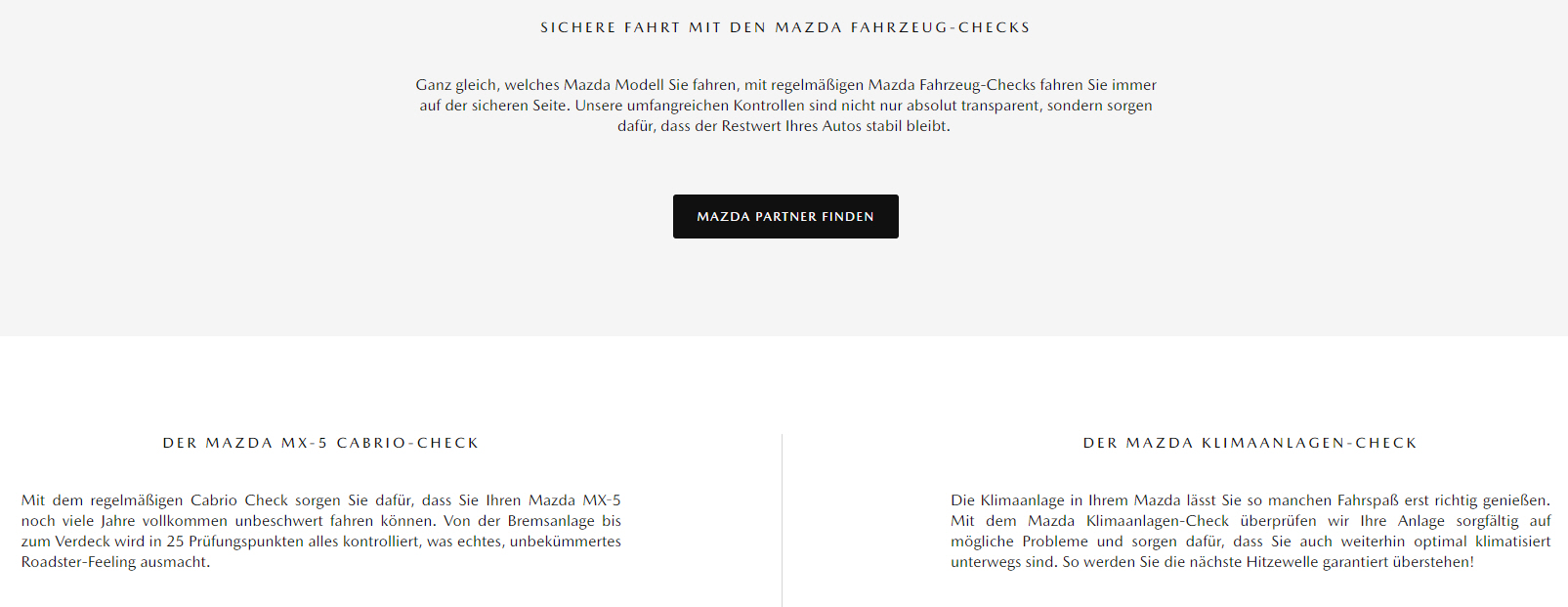 Mercedes
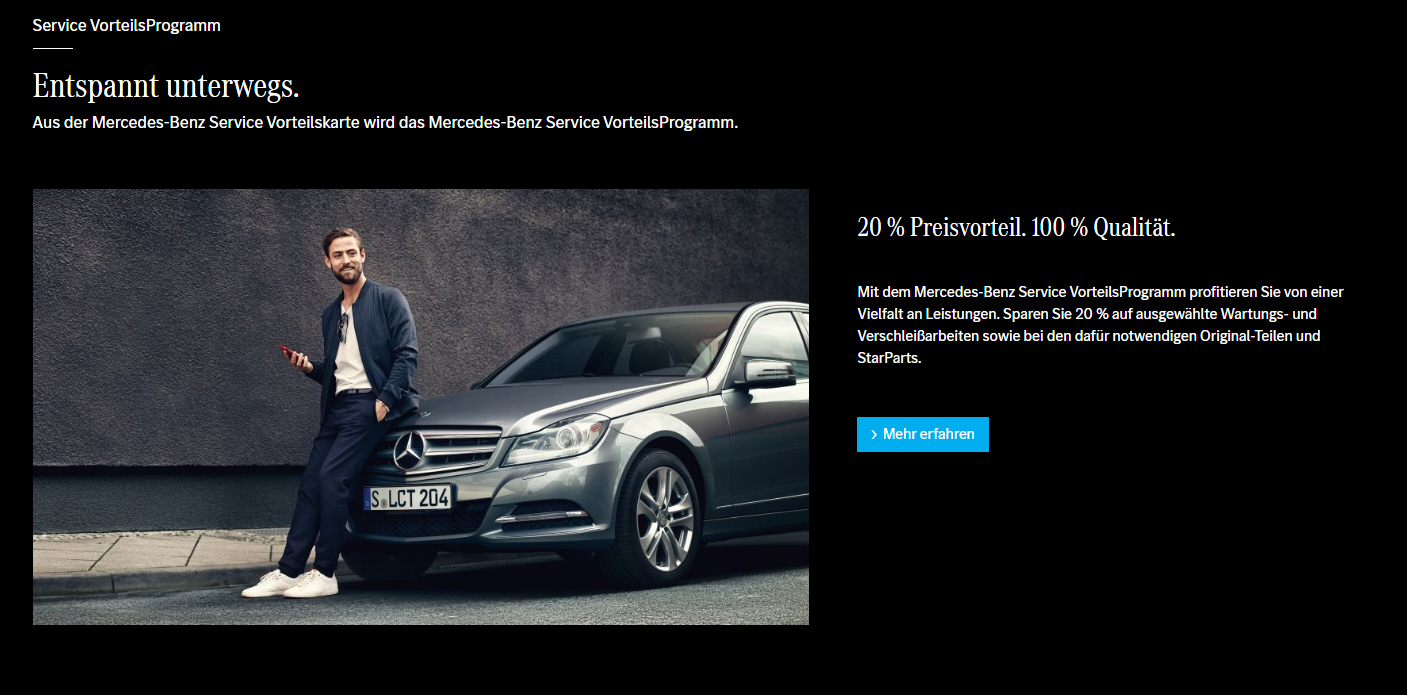 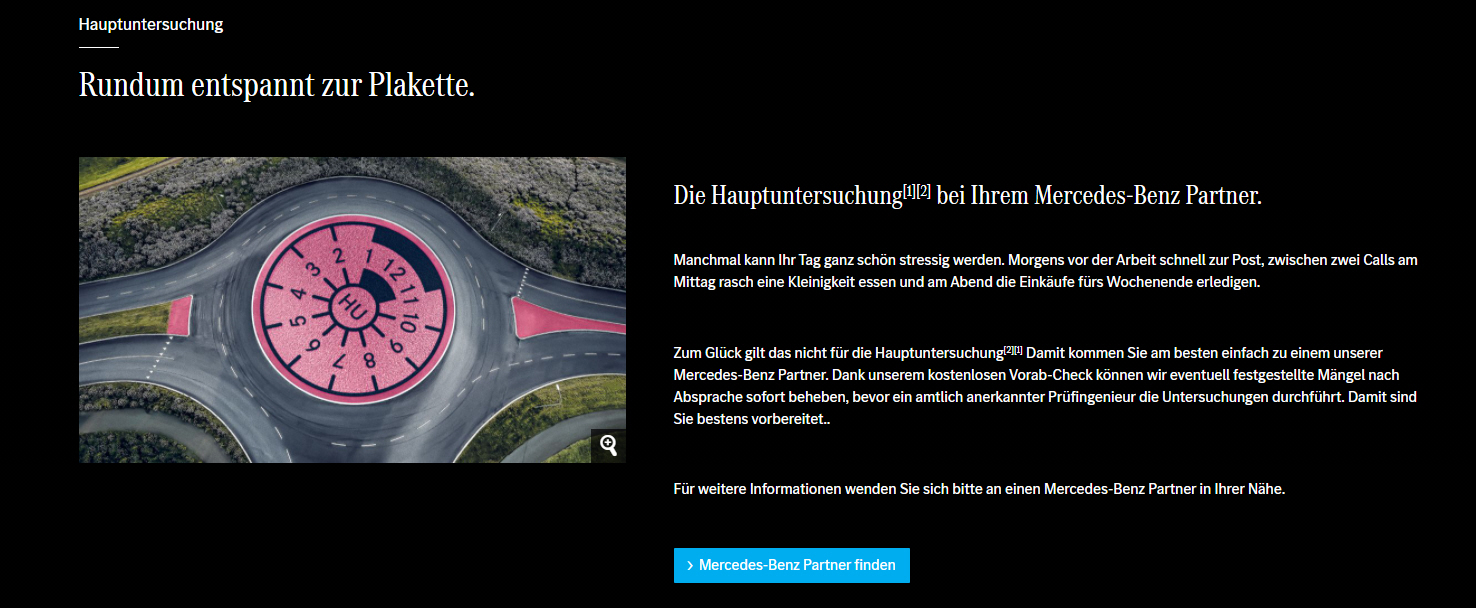 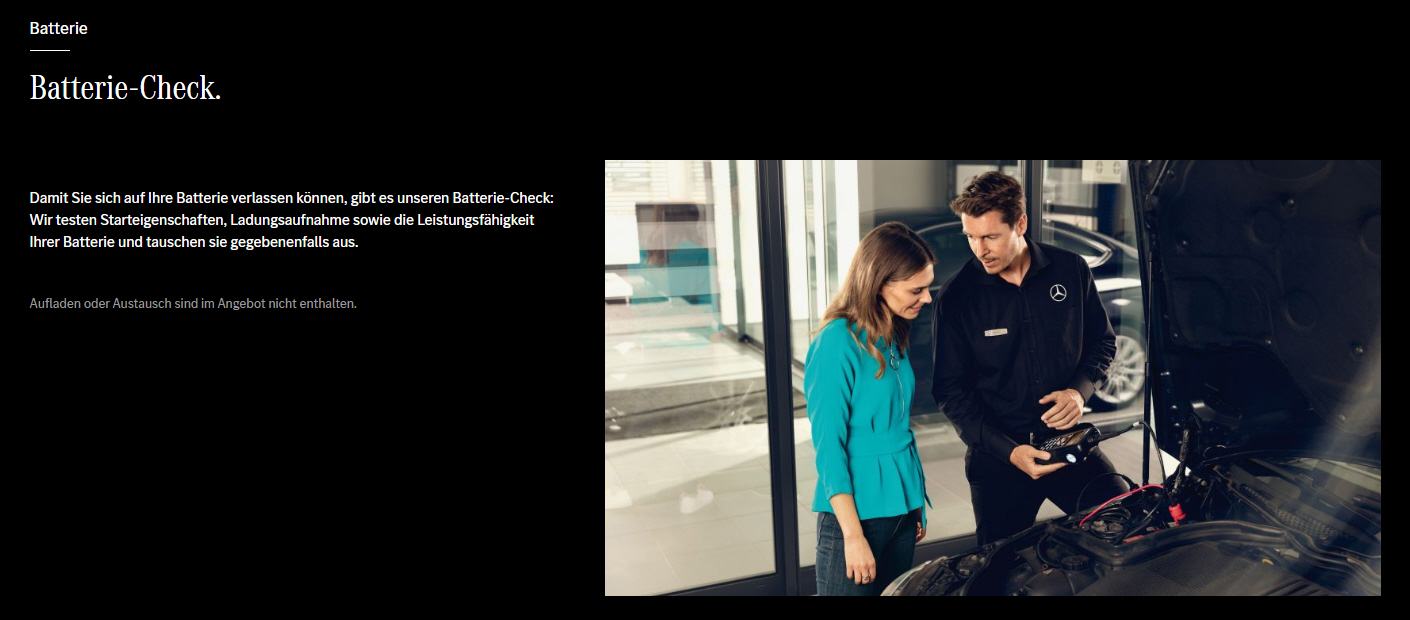 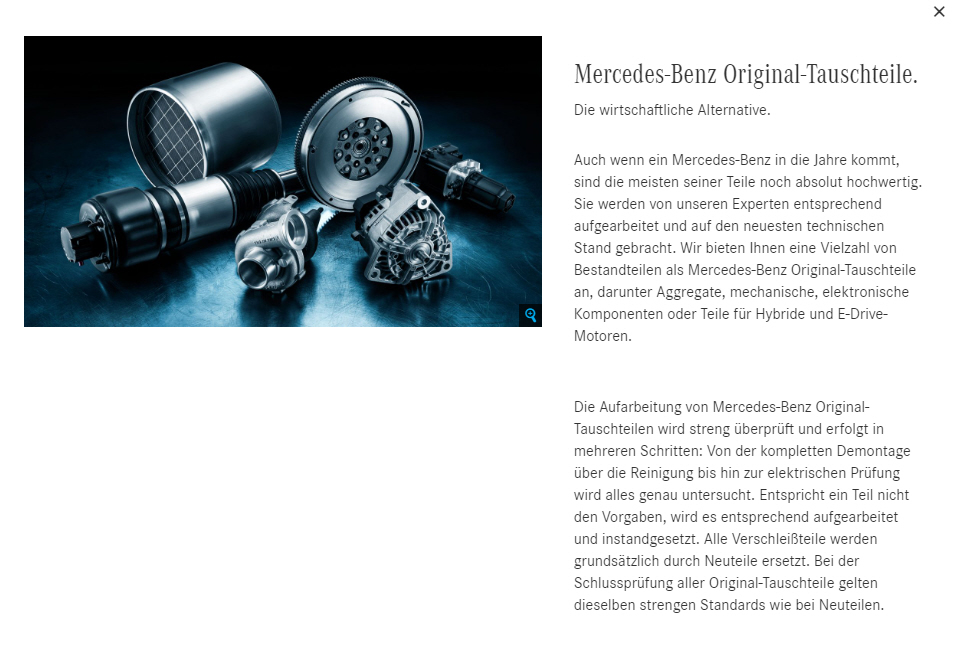 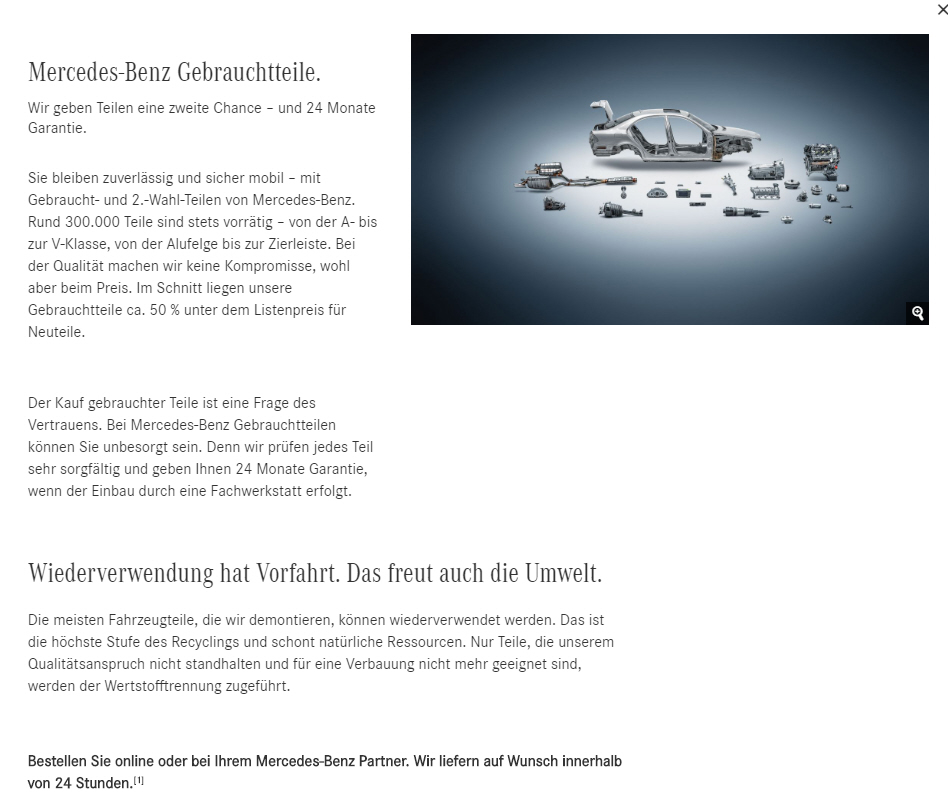 Mini
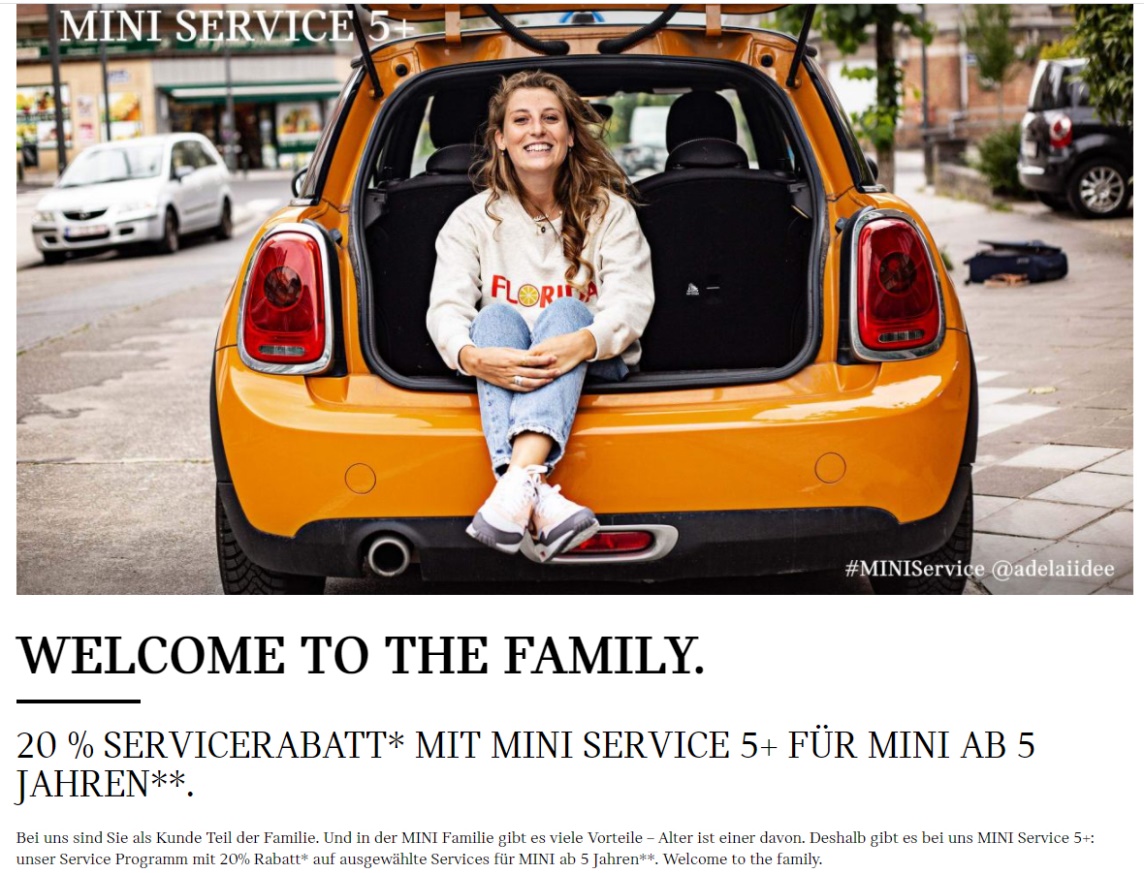 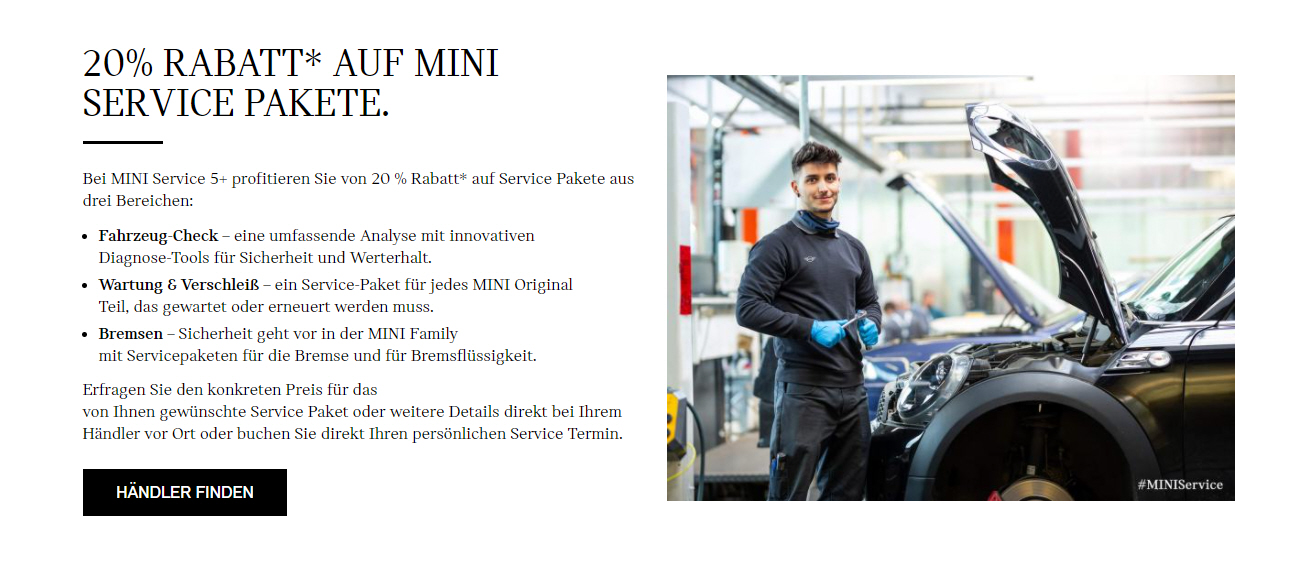 Mitsubishi
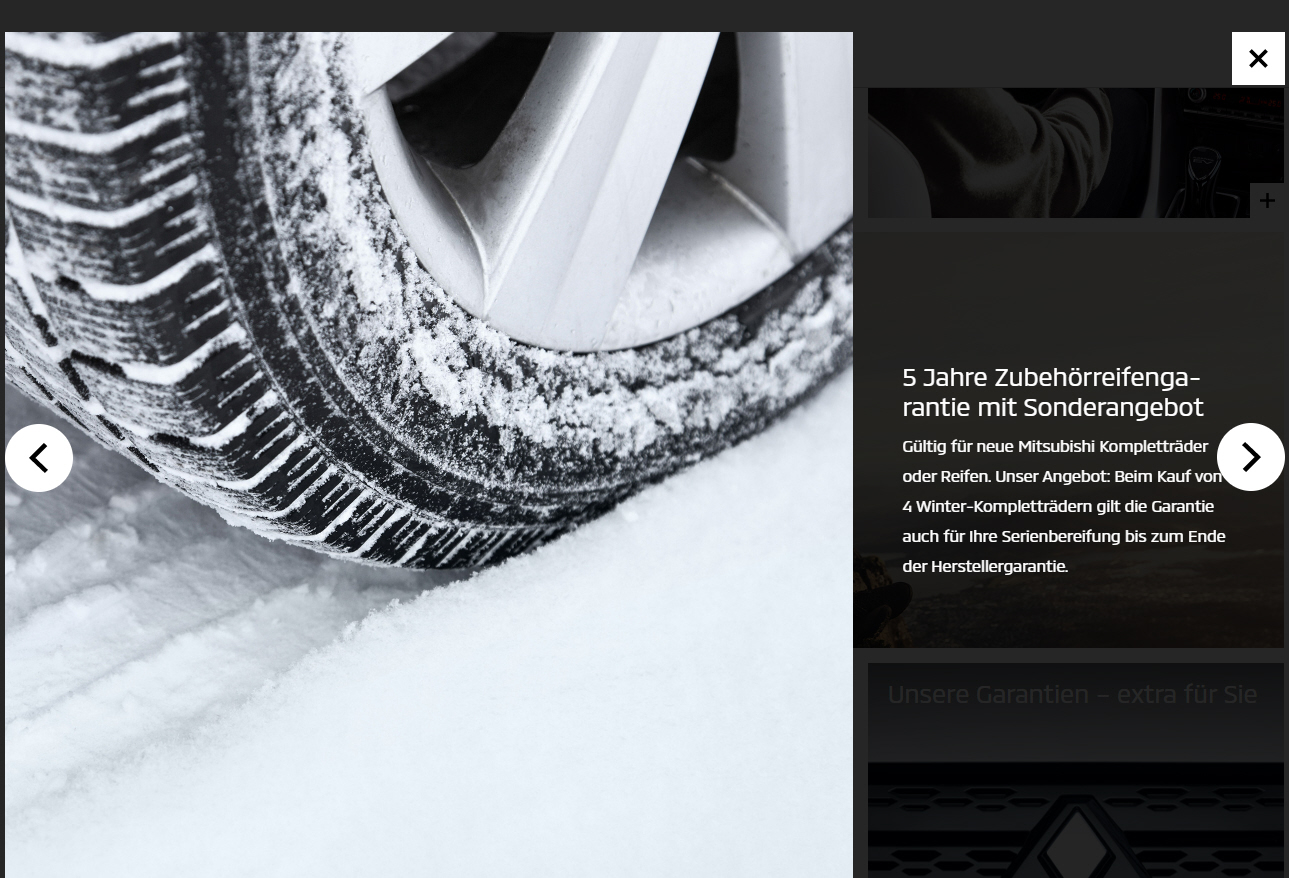 Nissan
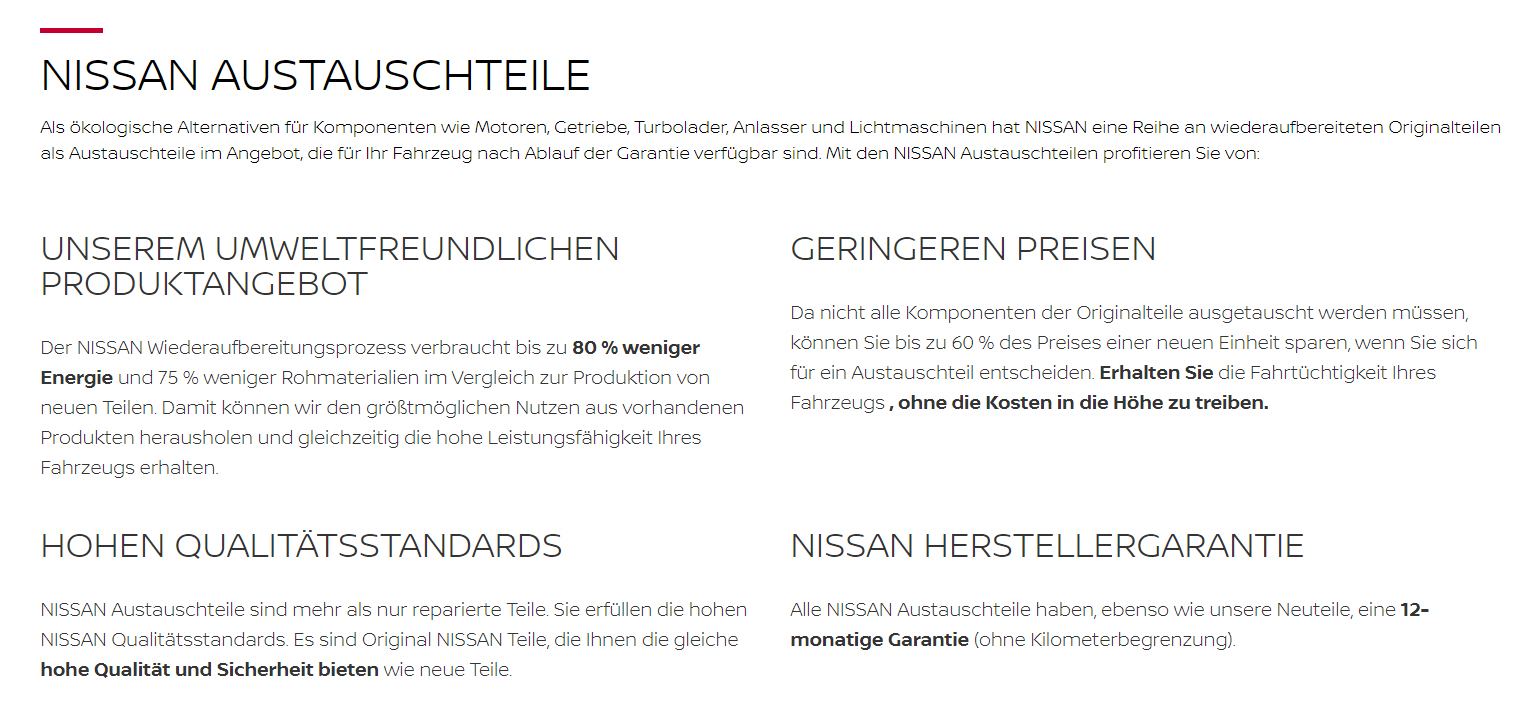 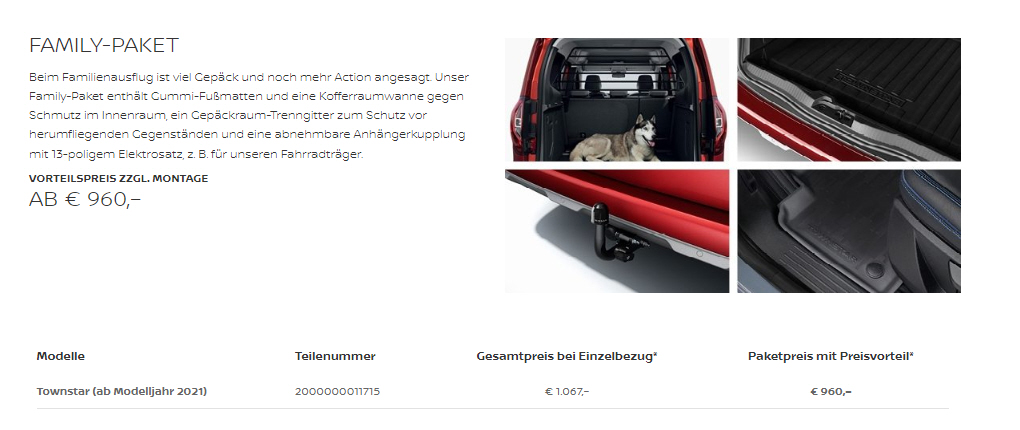 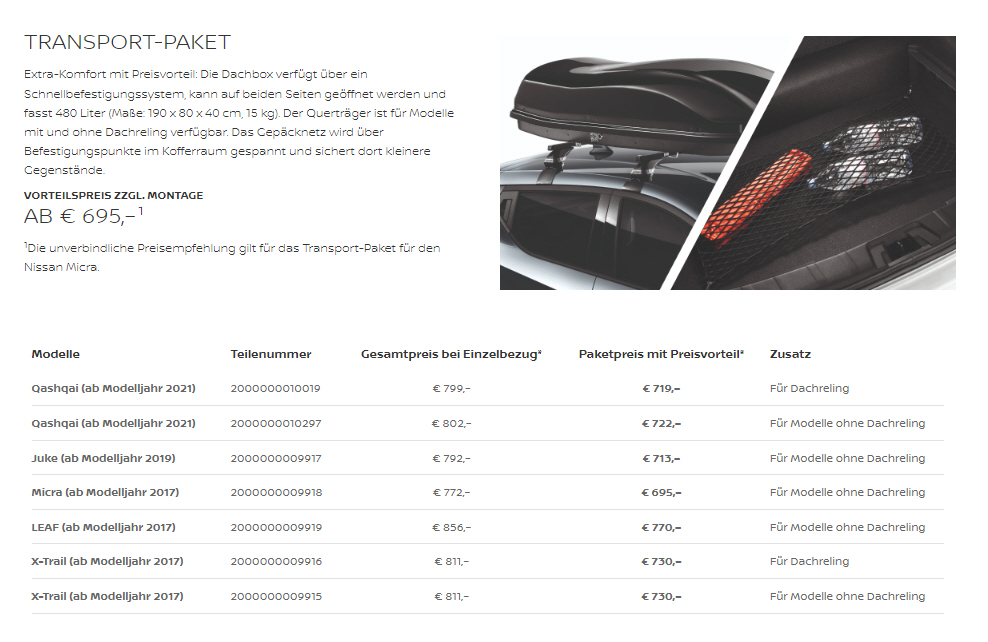 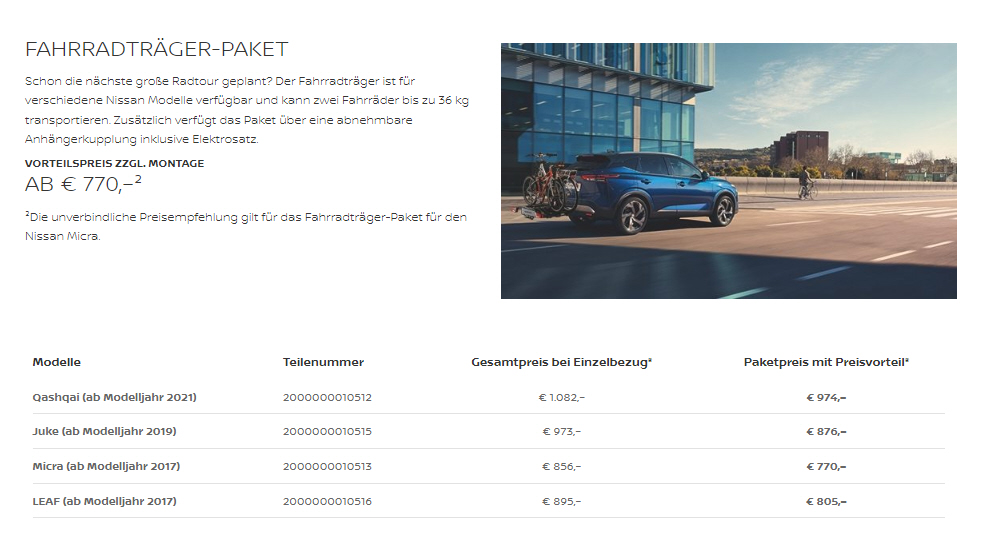 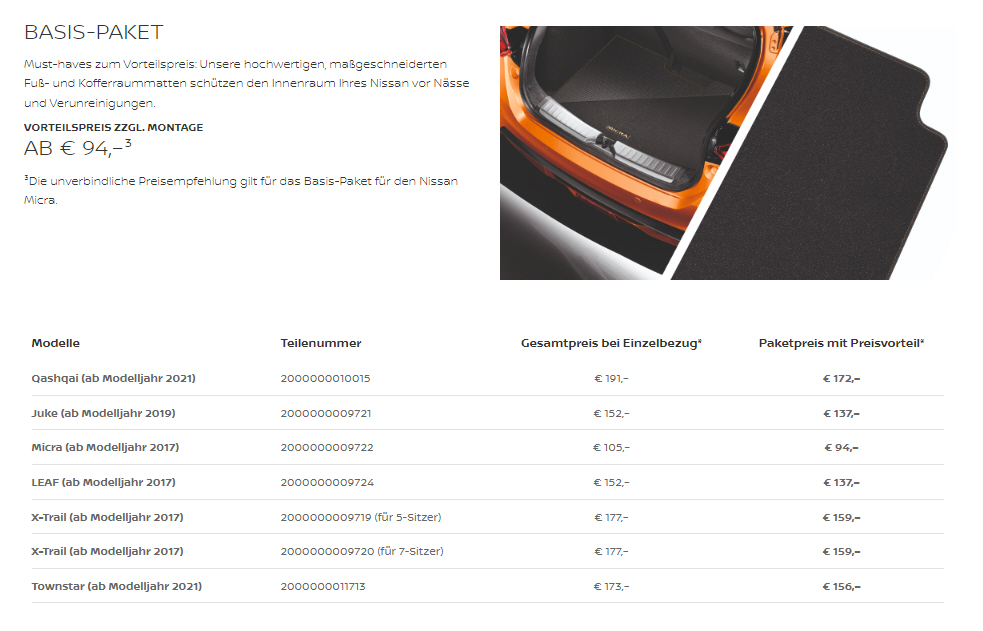 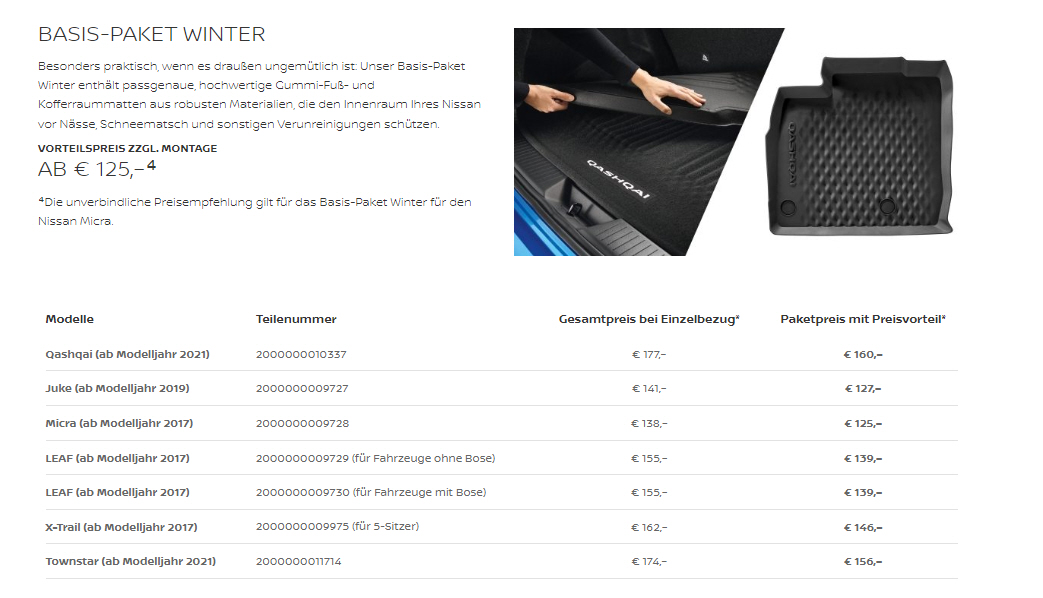 Opel
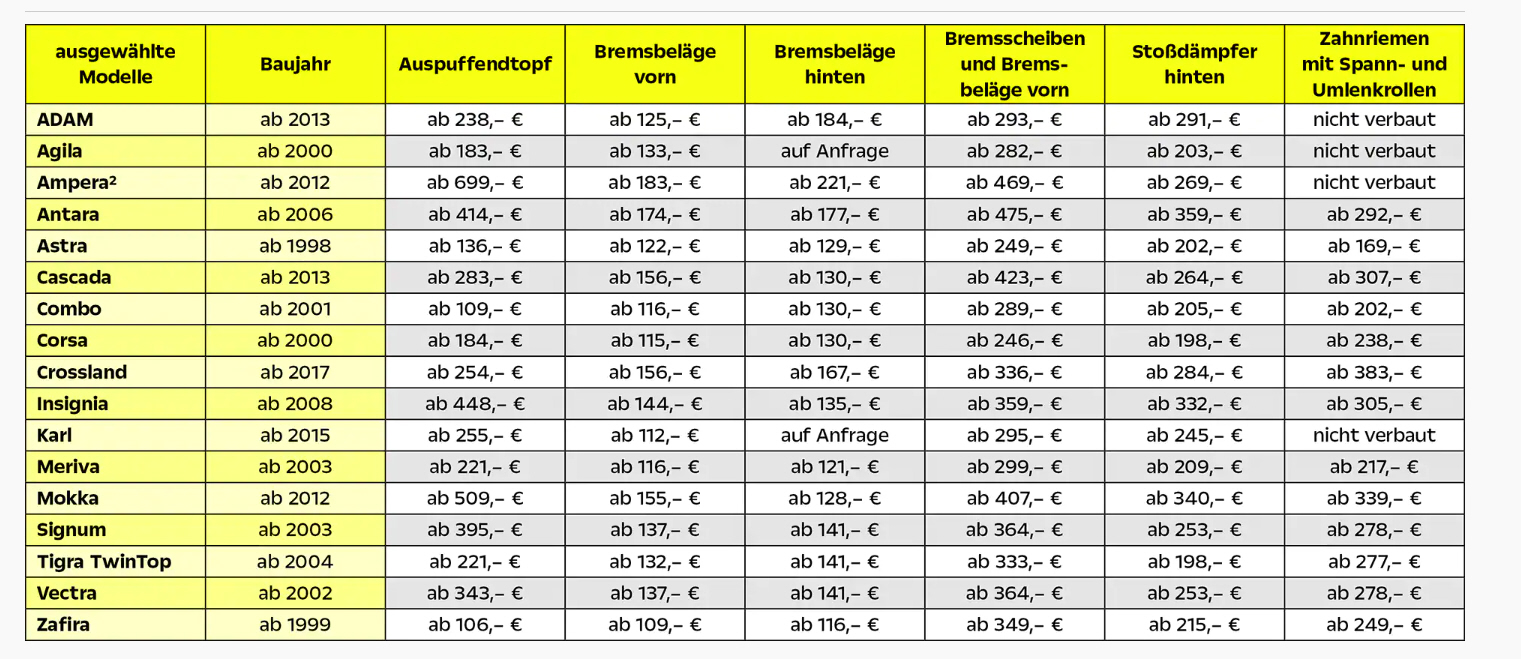 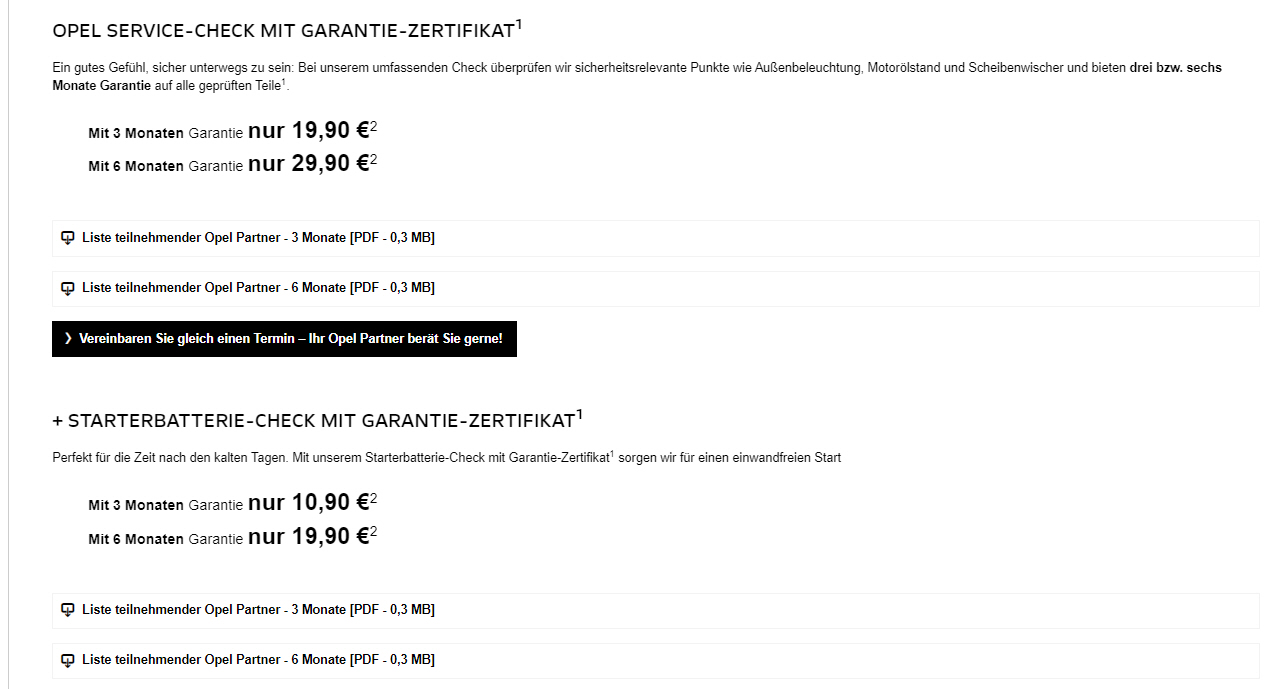 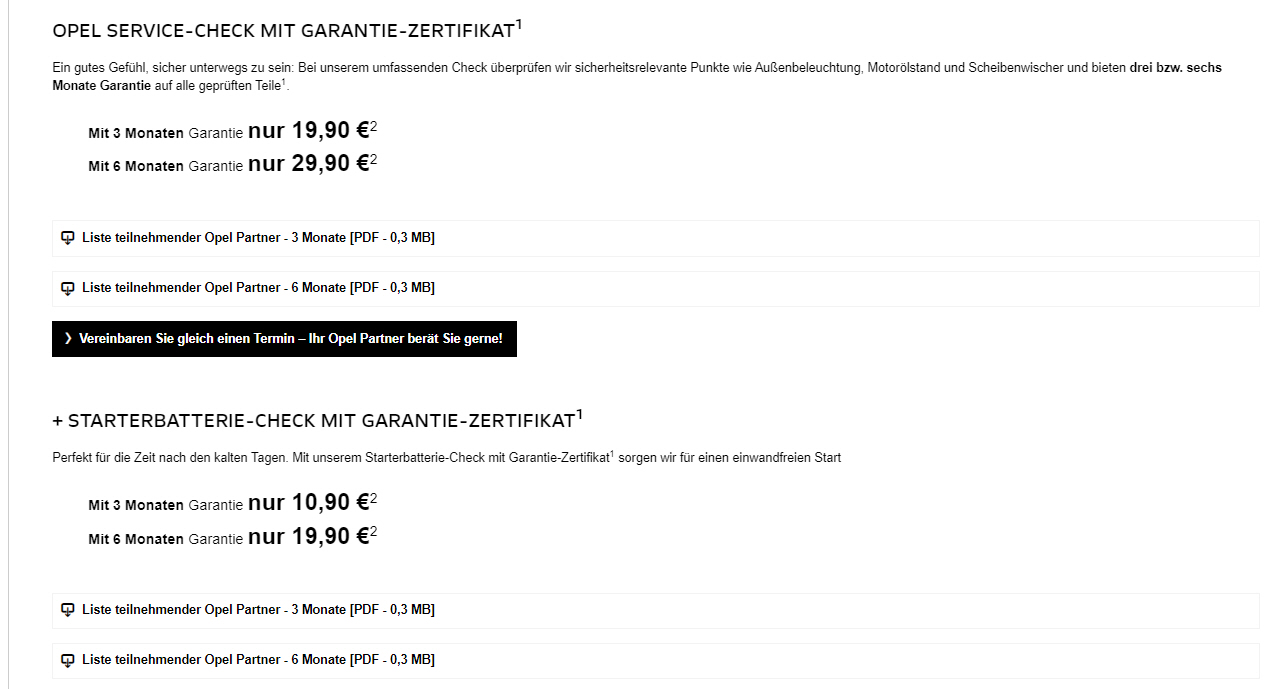 NEU
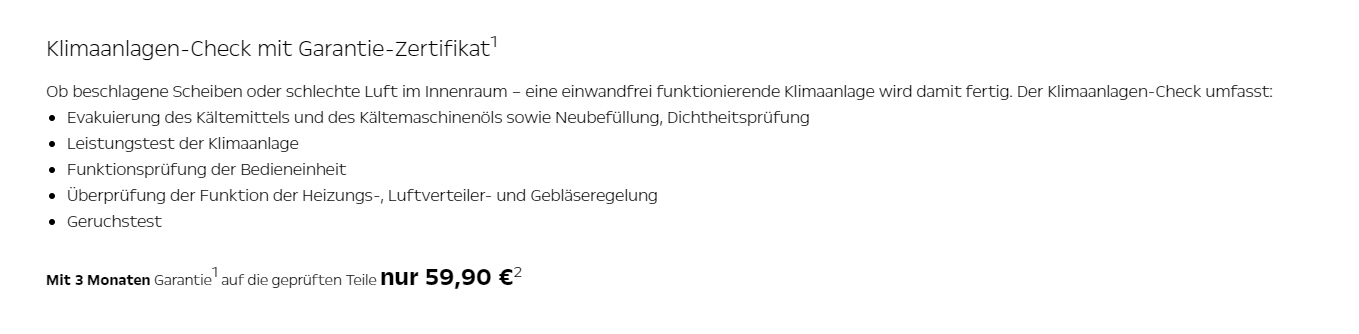 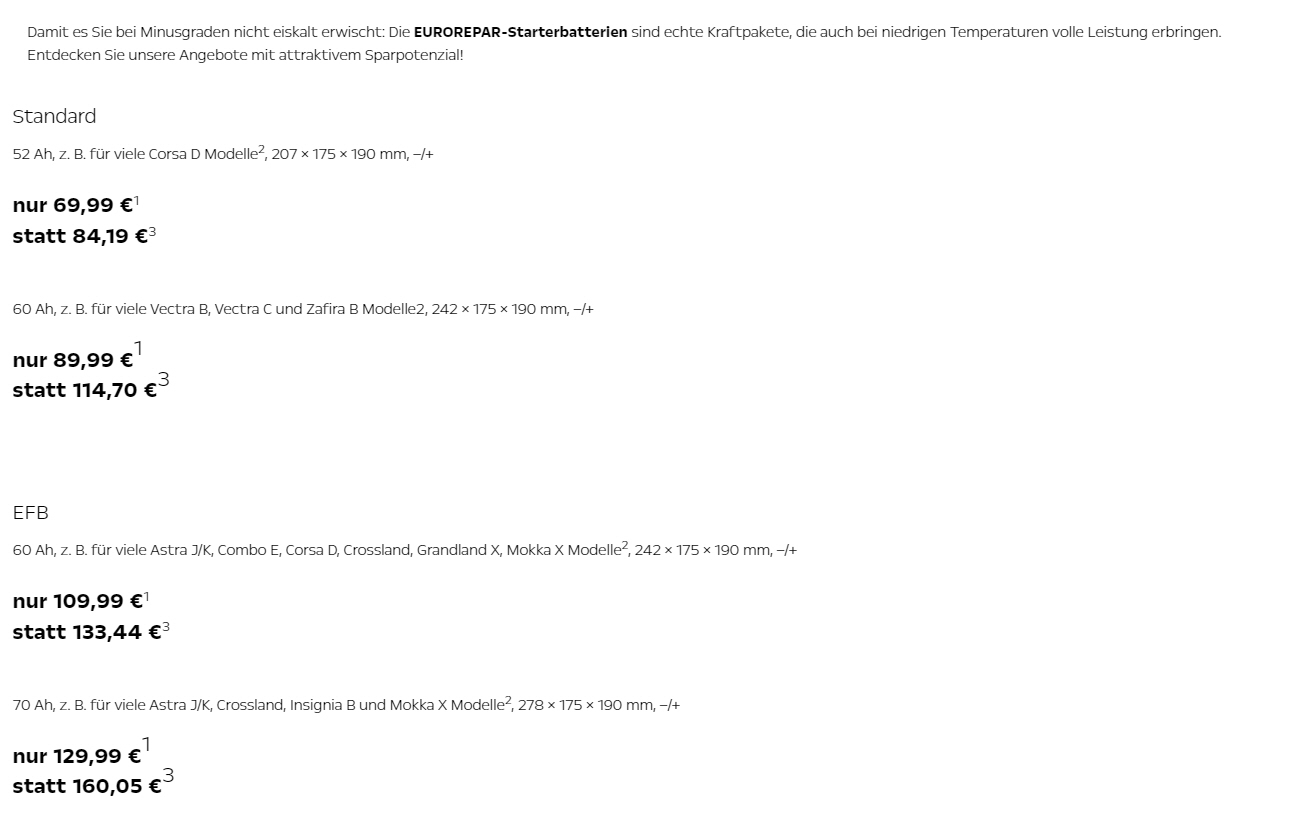 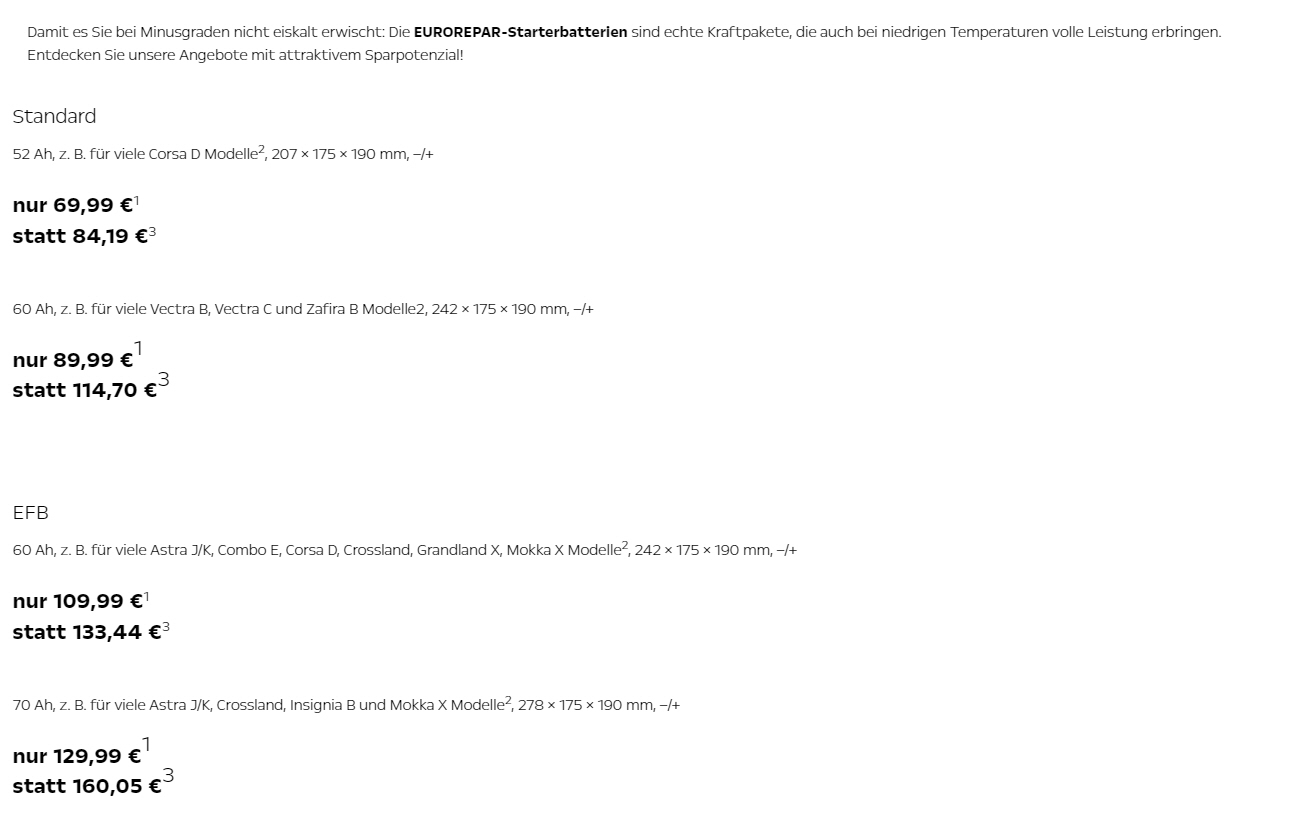 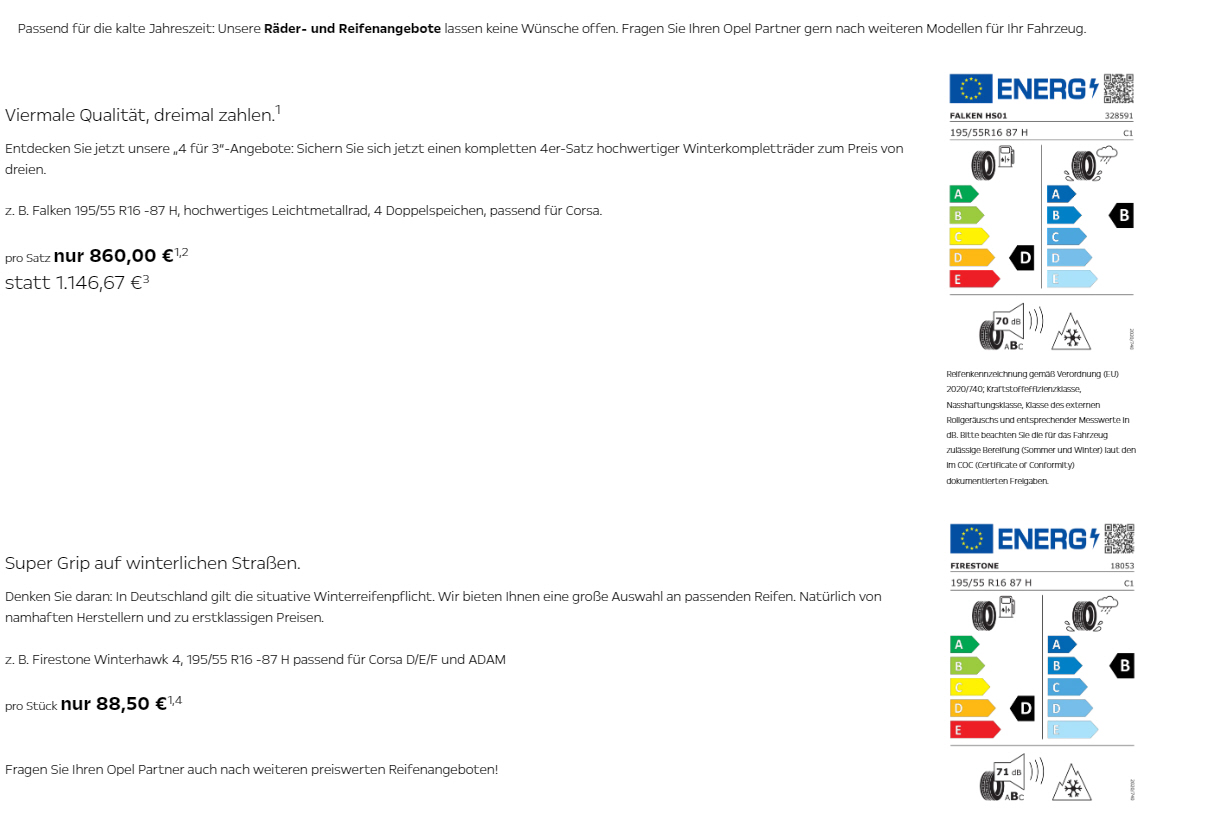 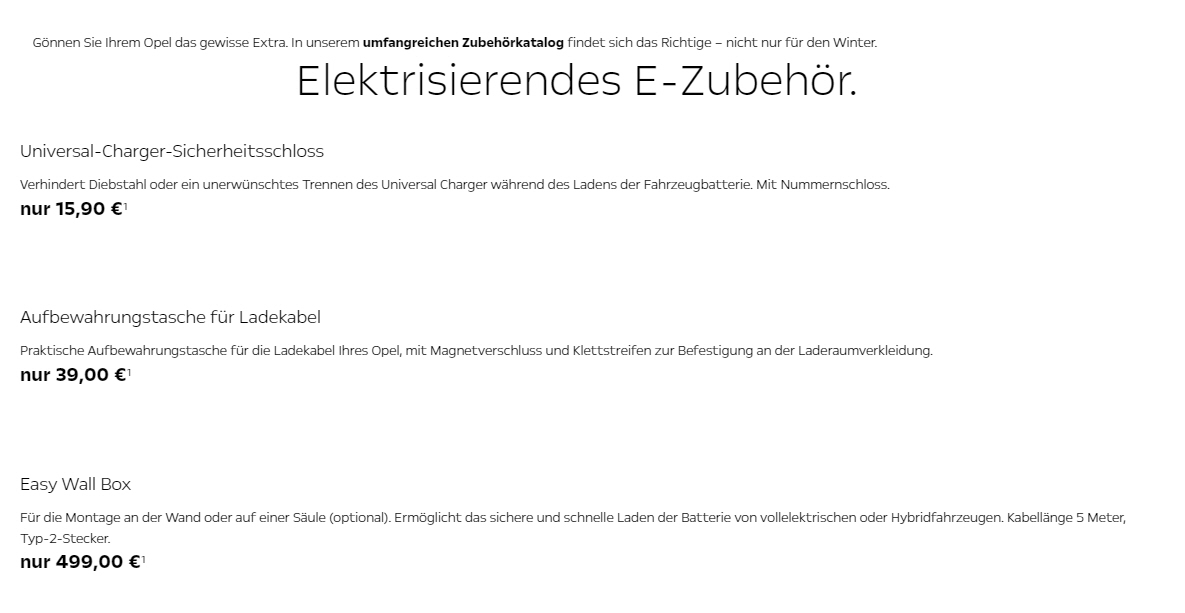 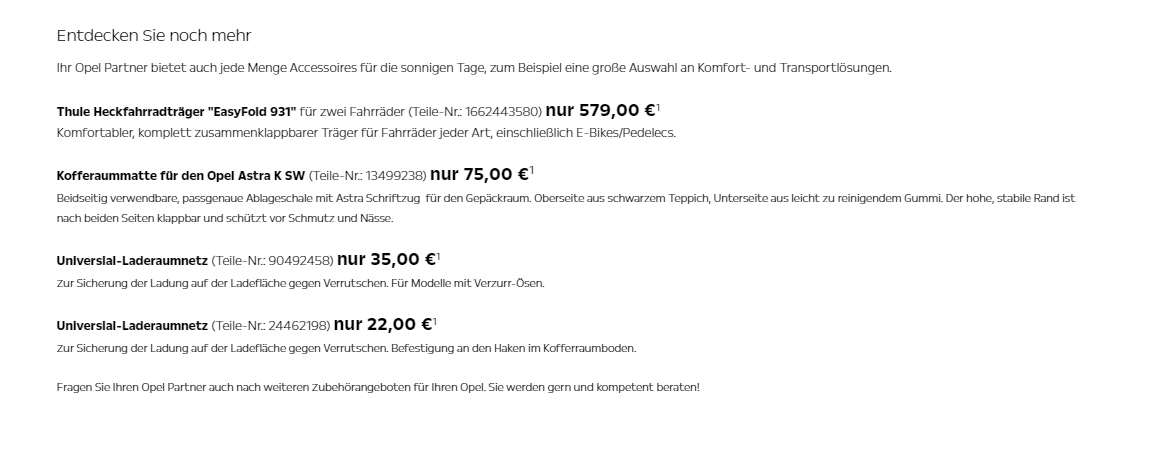 Peugeot
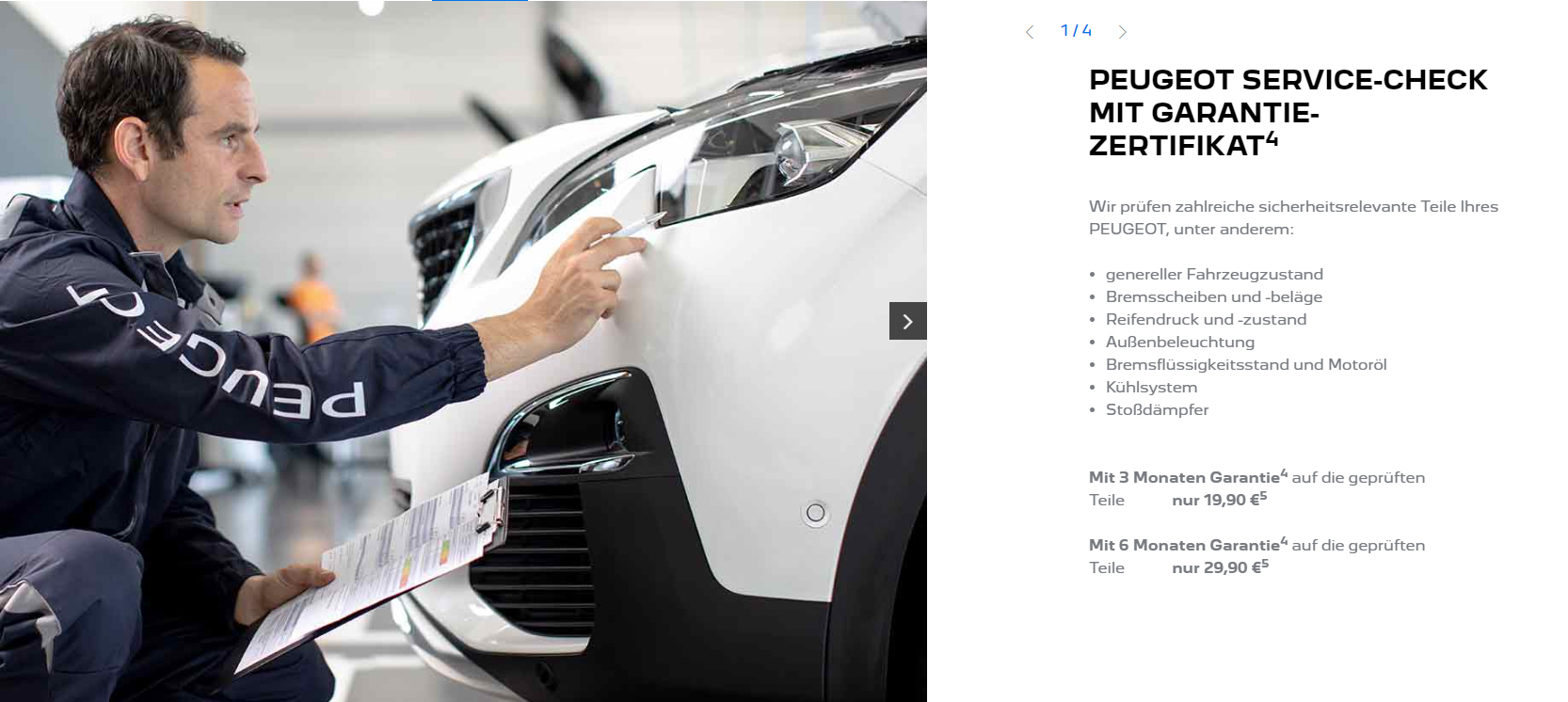 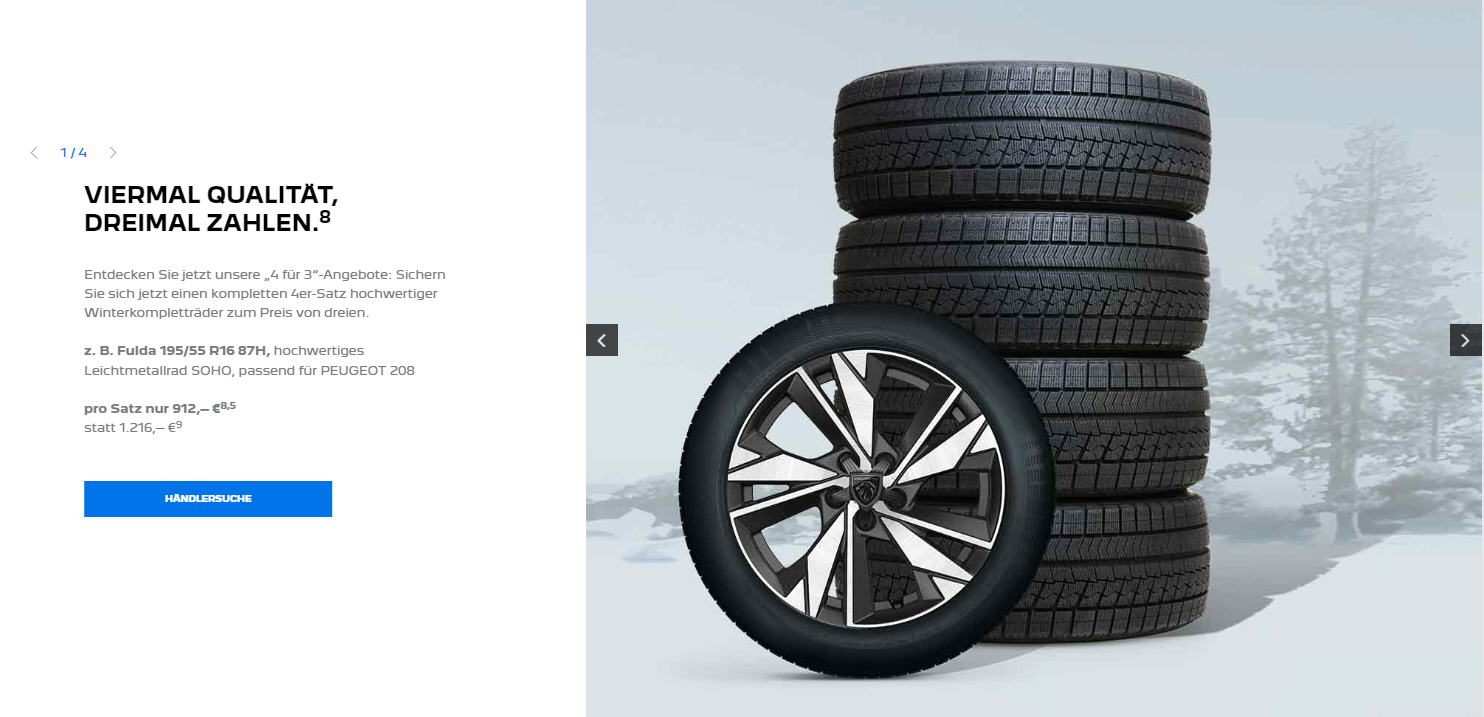 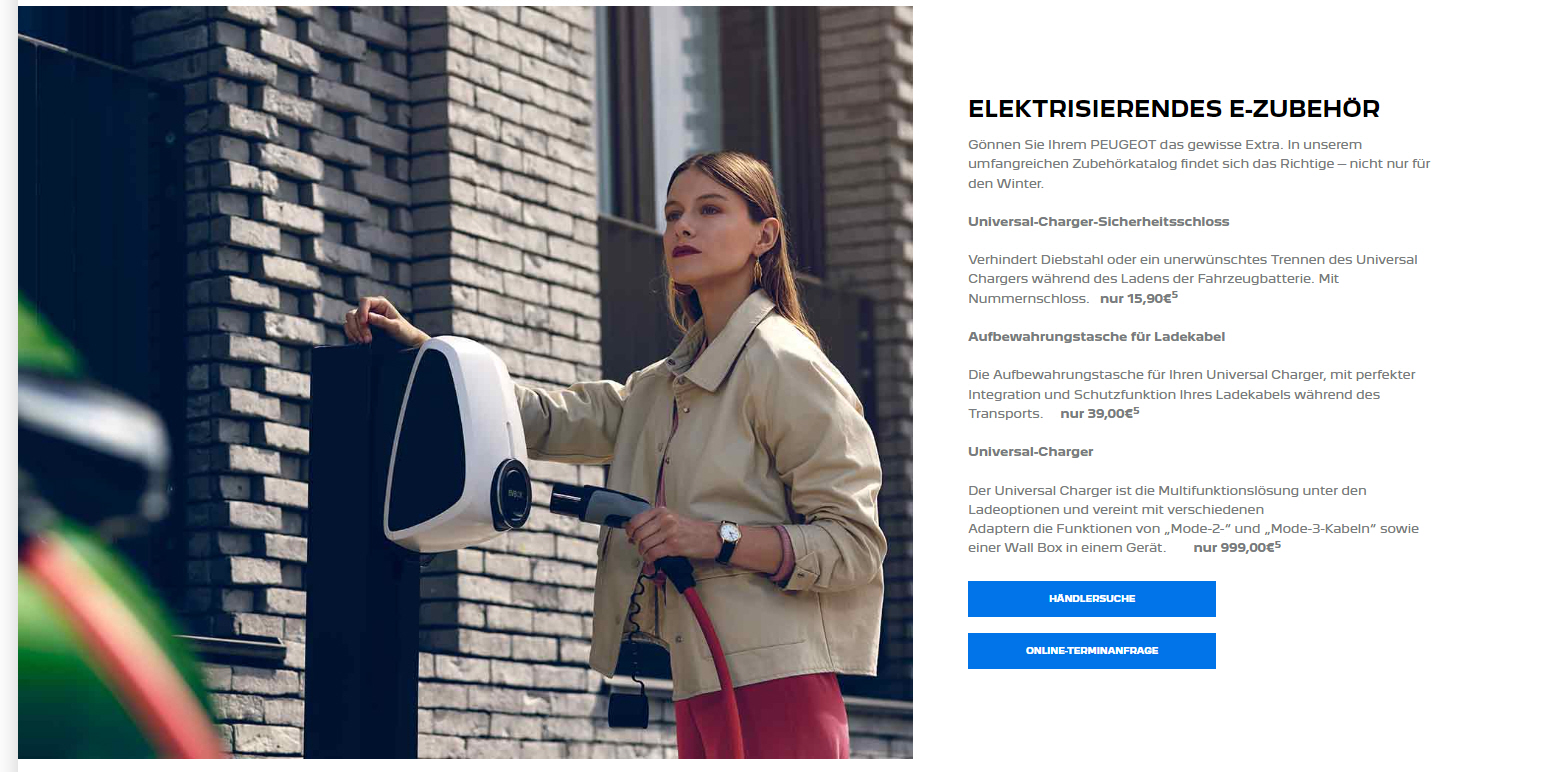 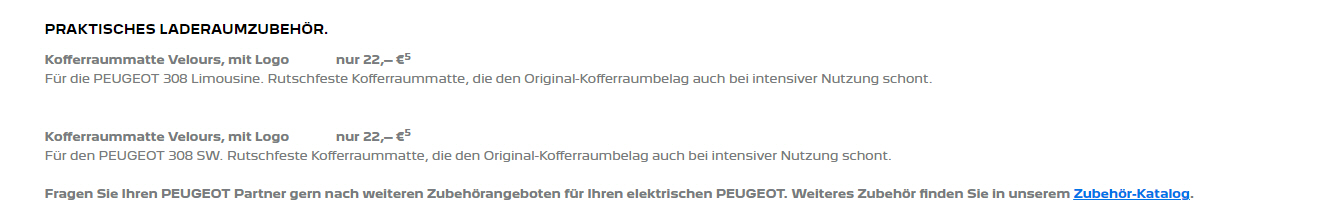 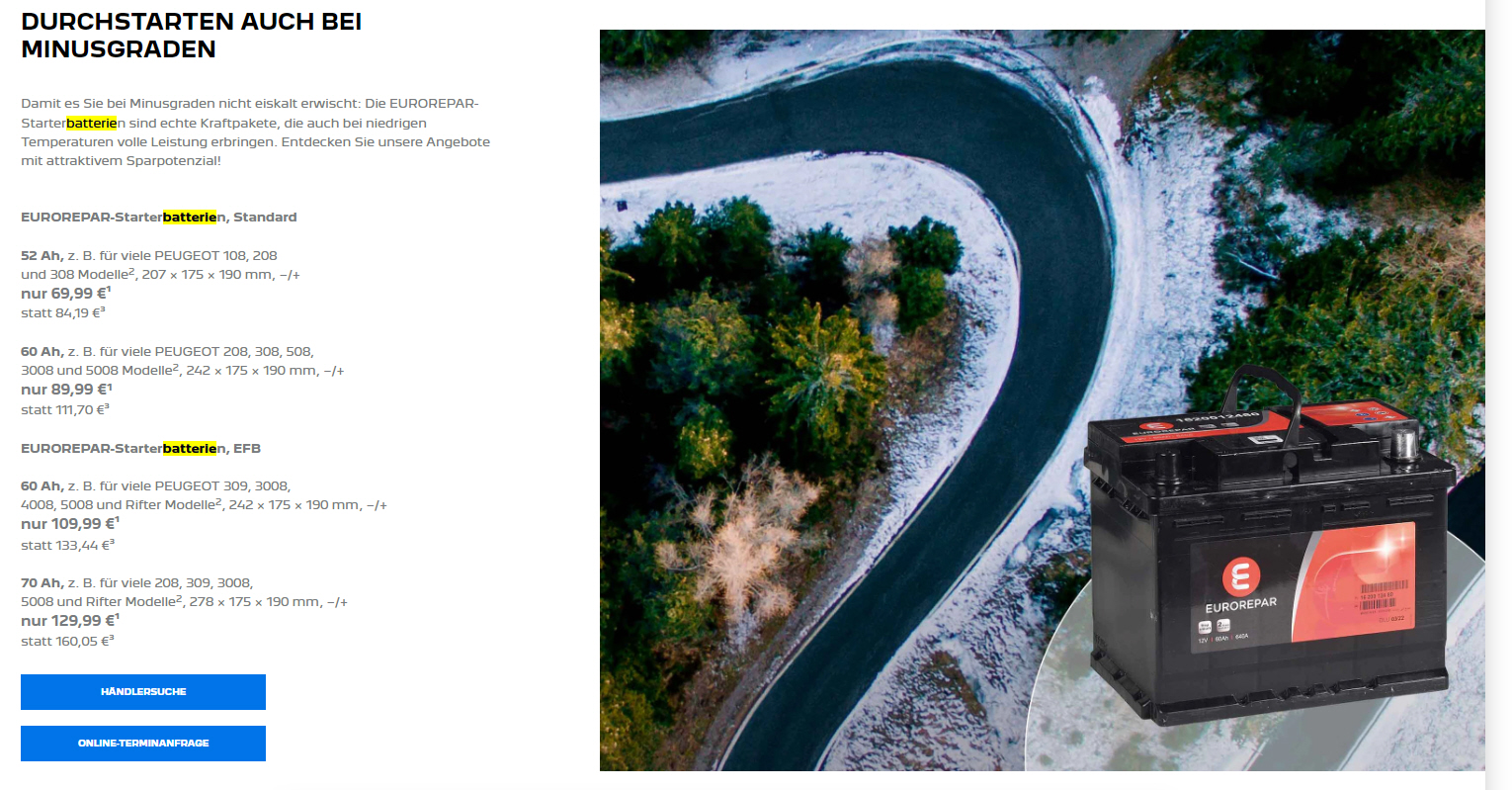 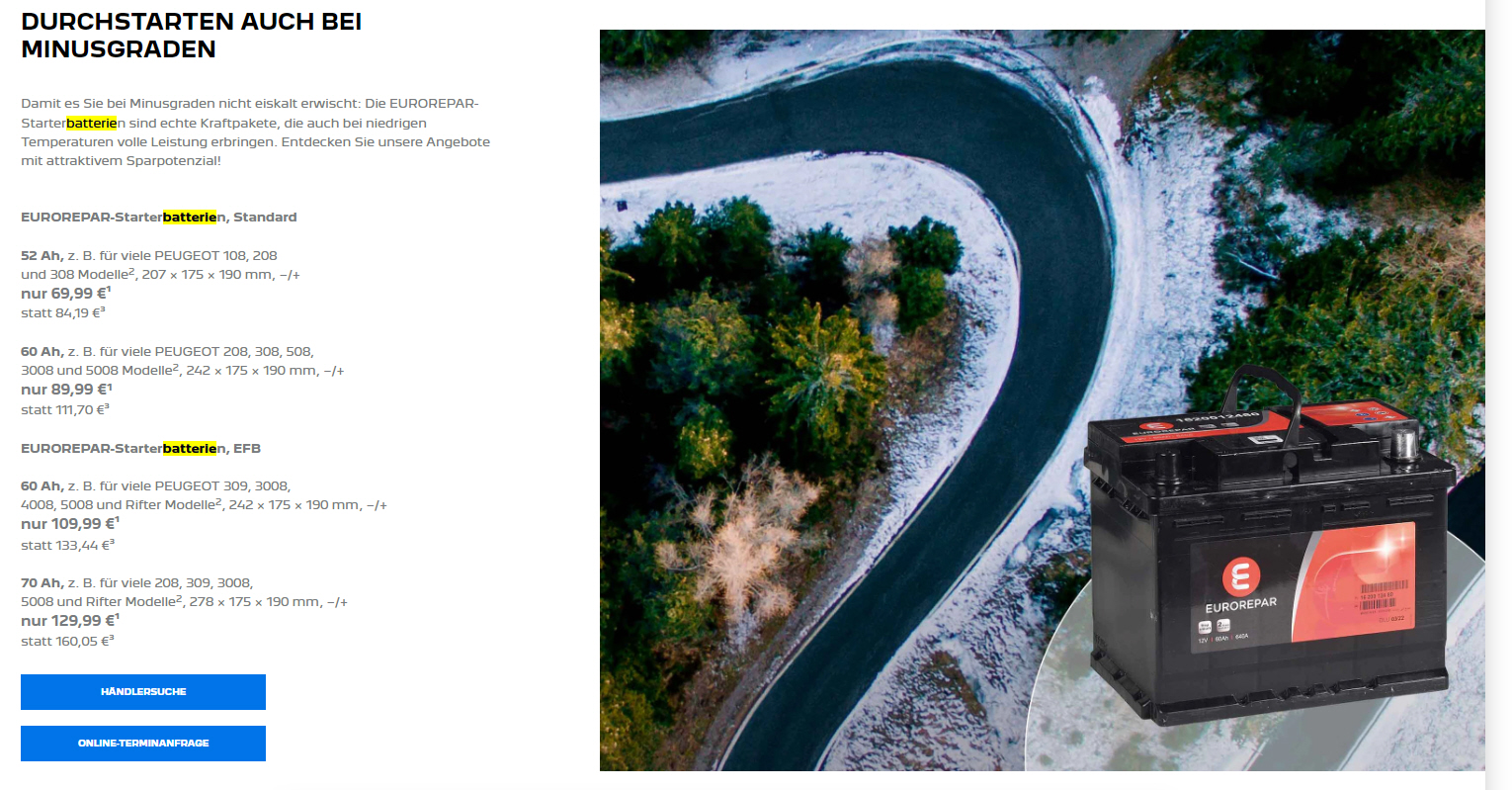 Renault
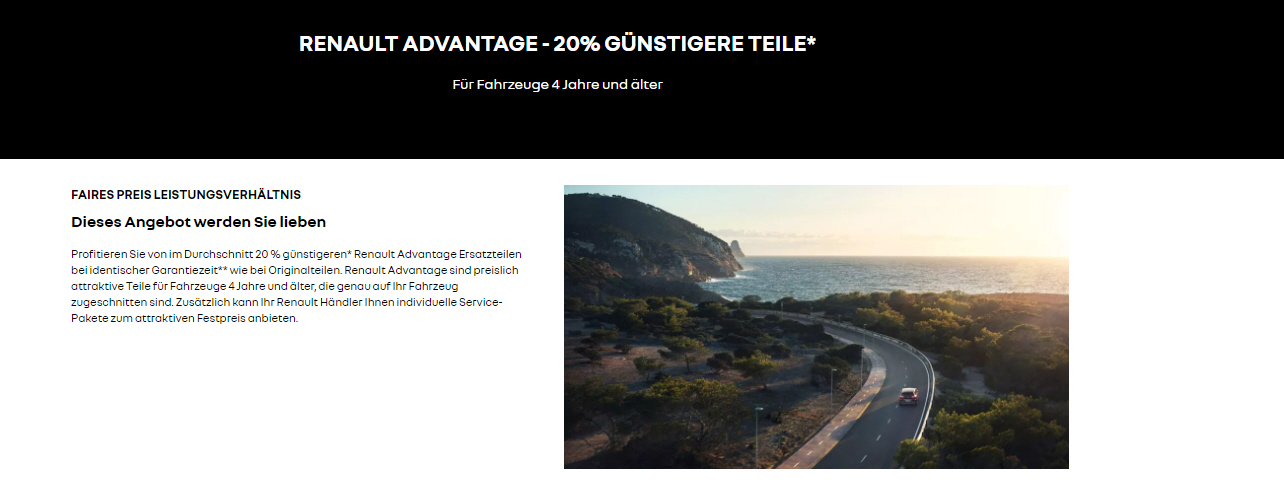 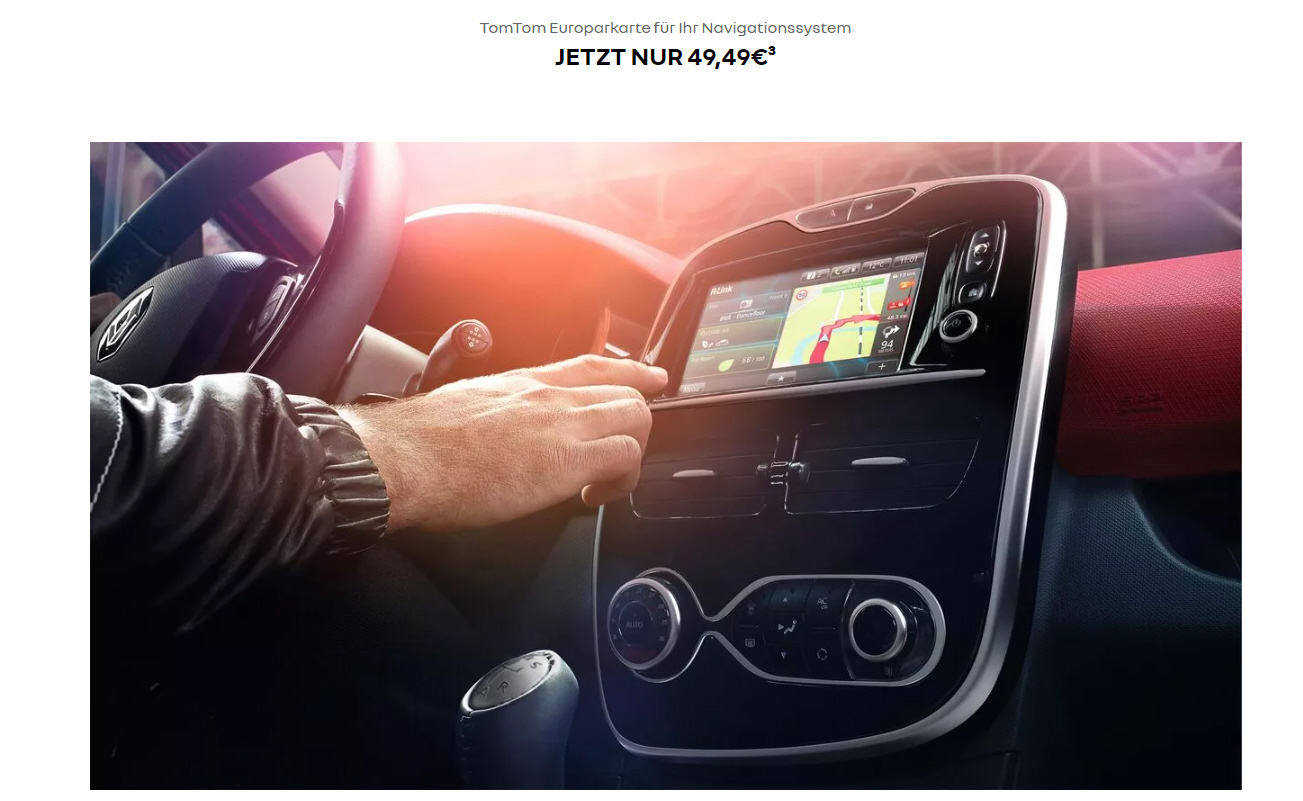 Seat
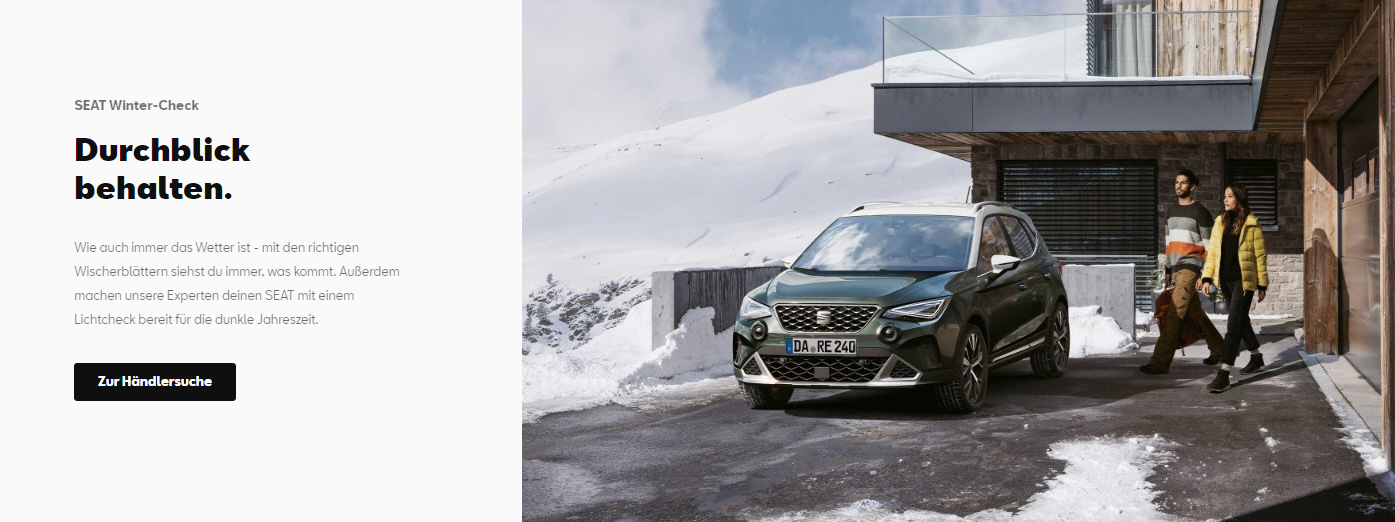 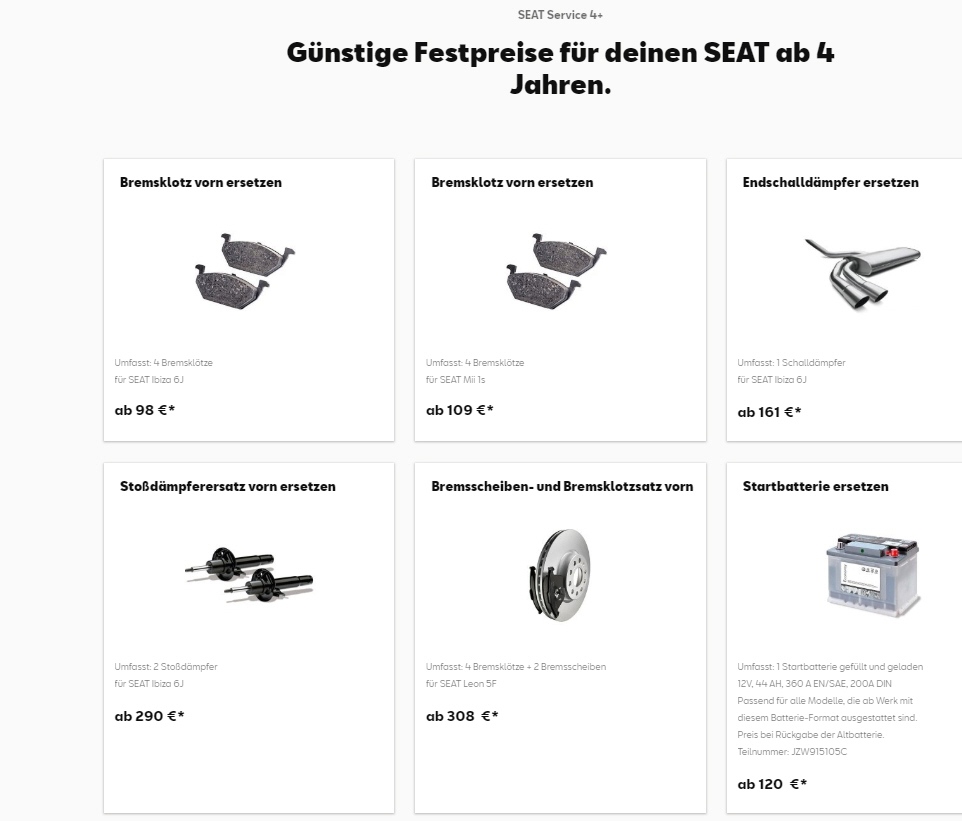 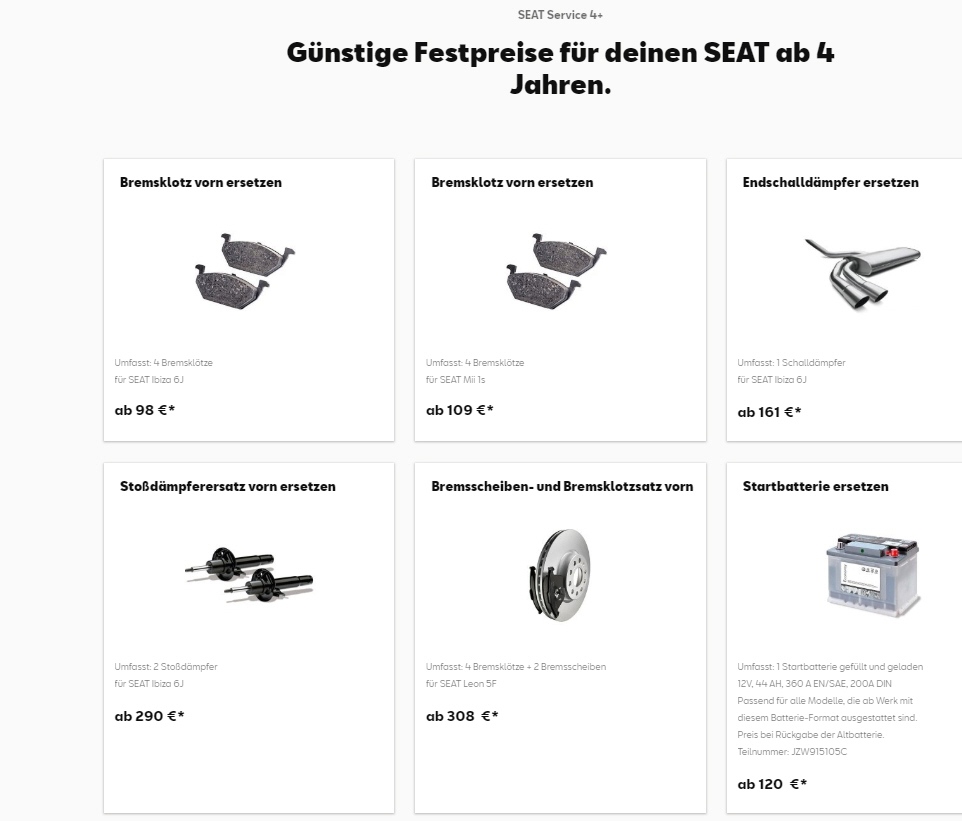 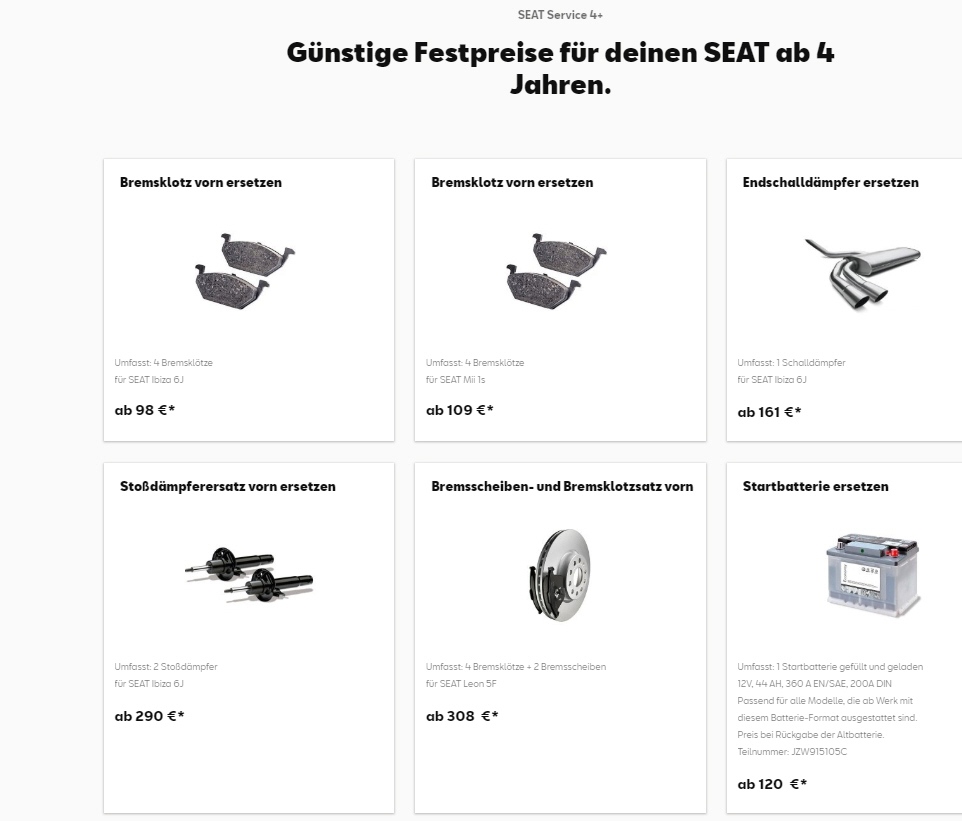 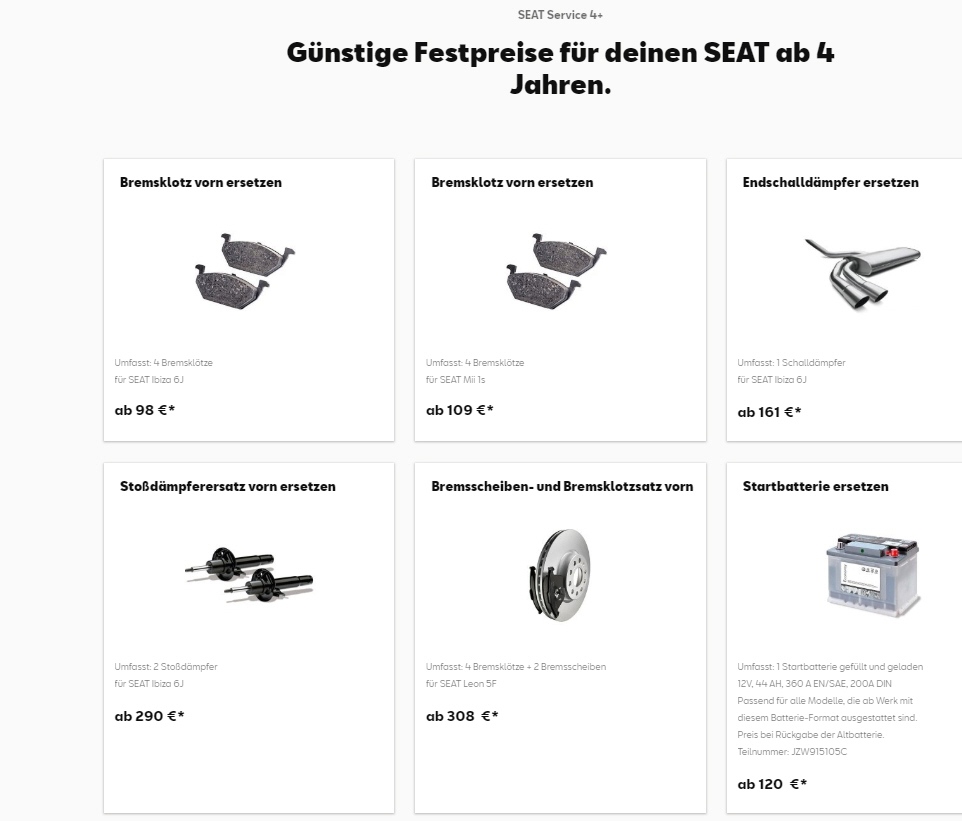 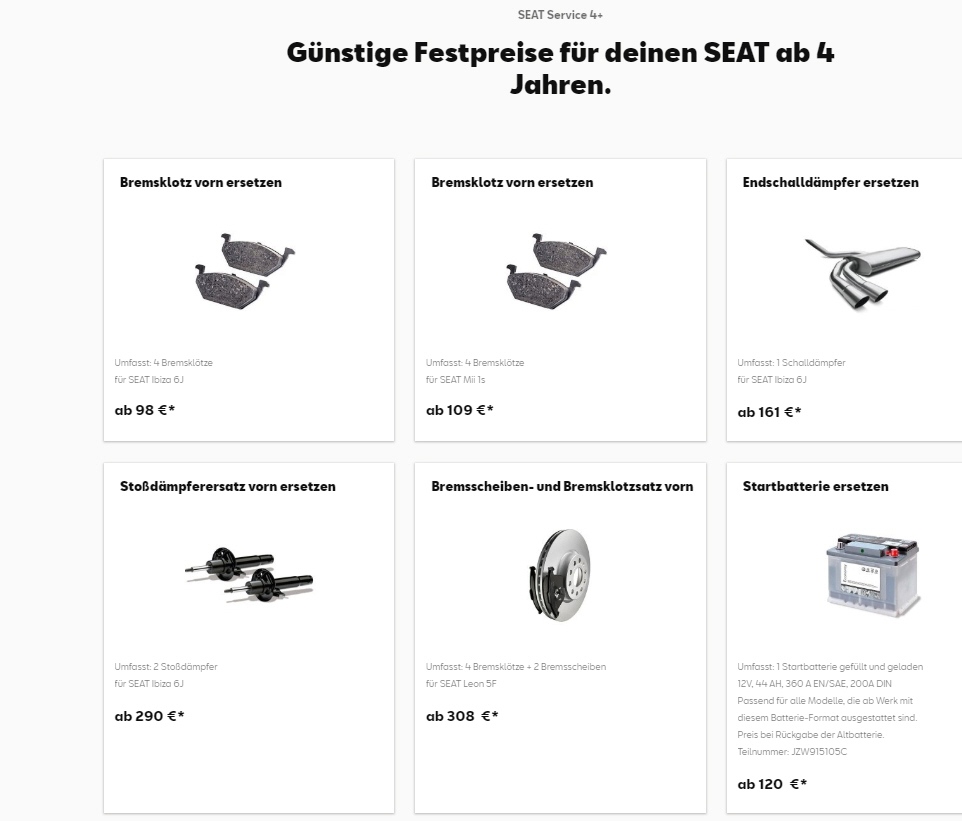 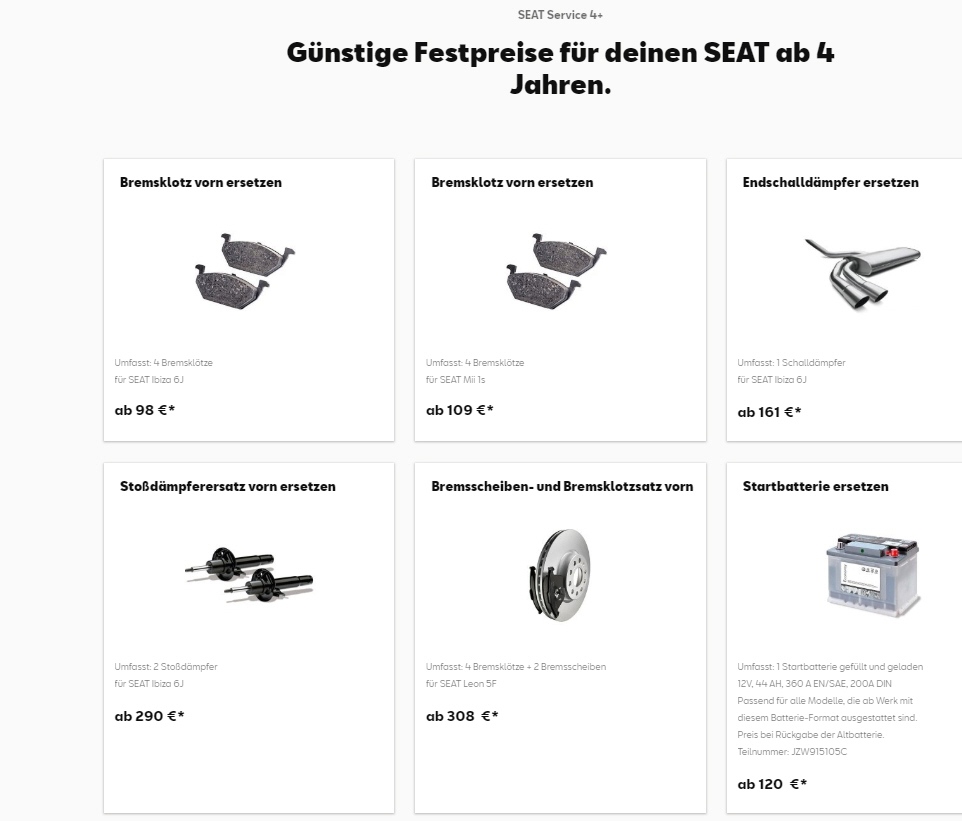 Skoda
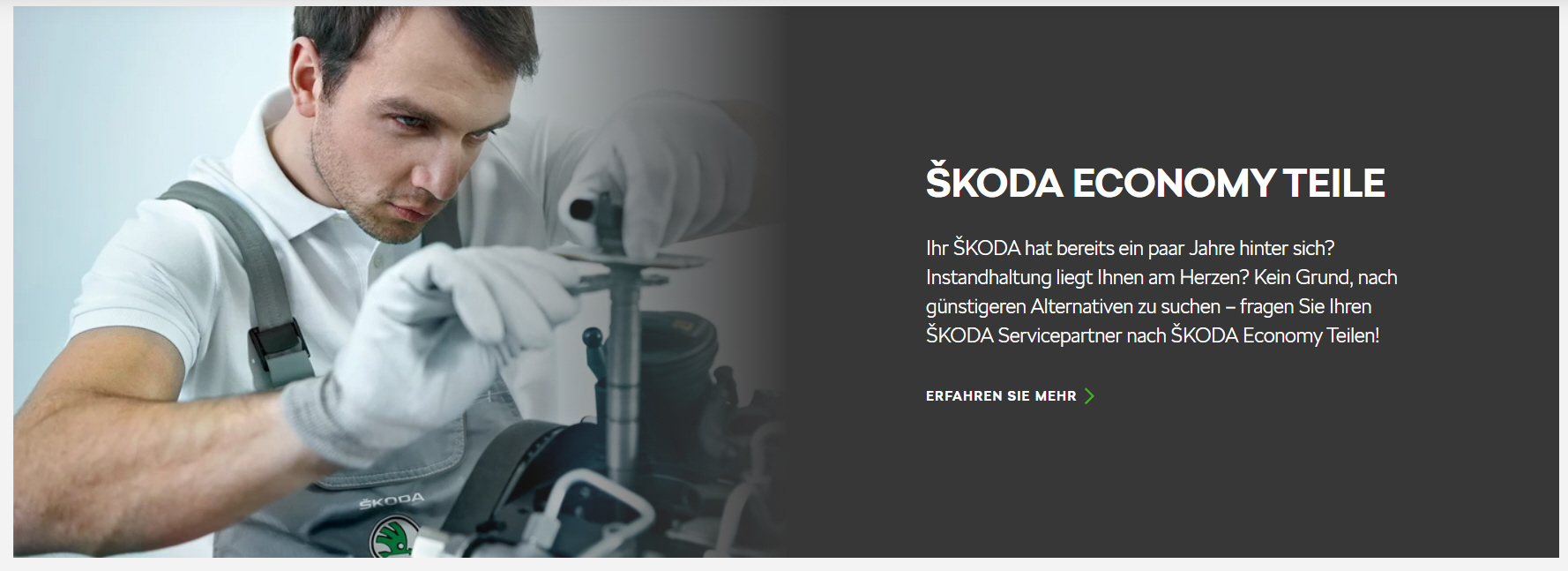 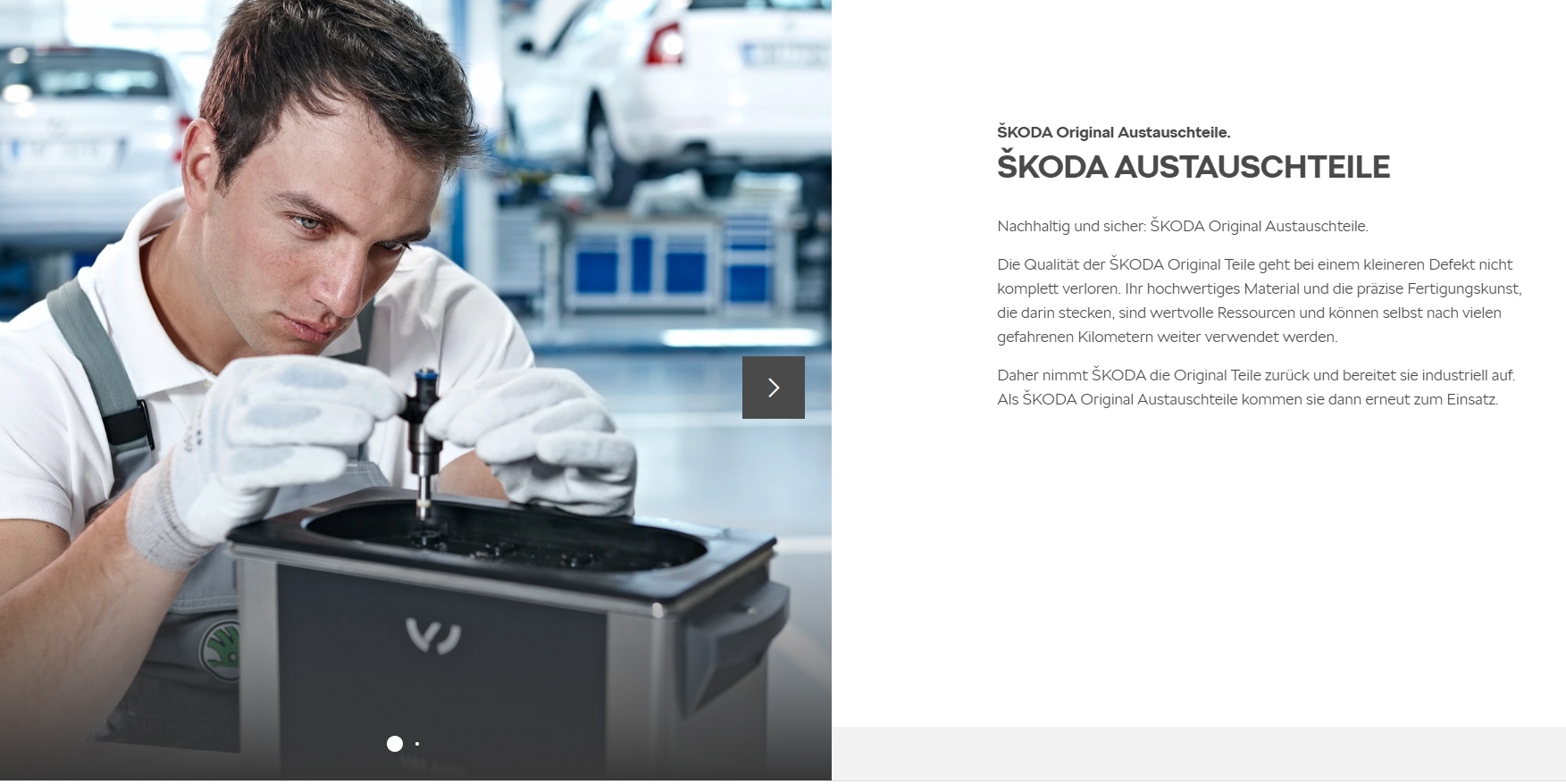 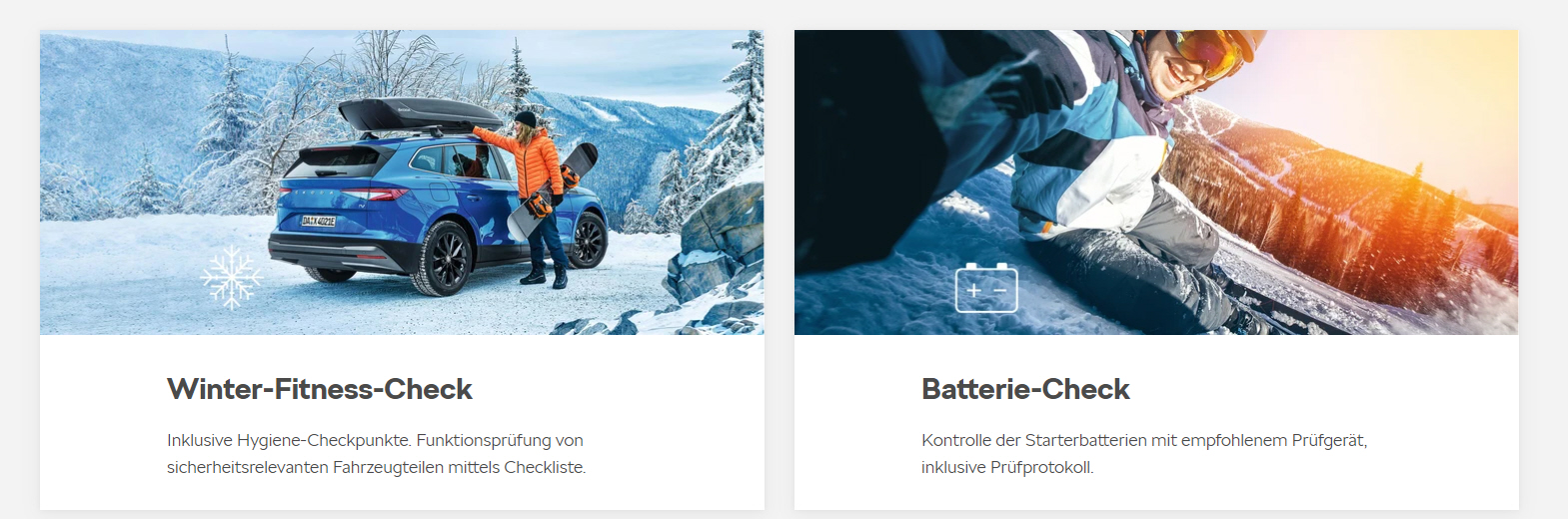 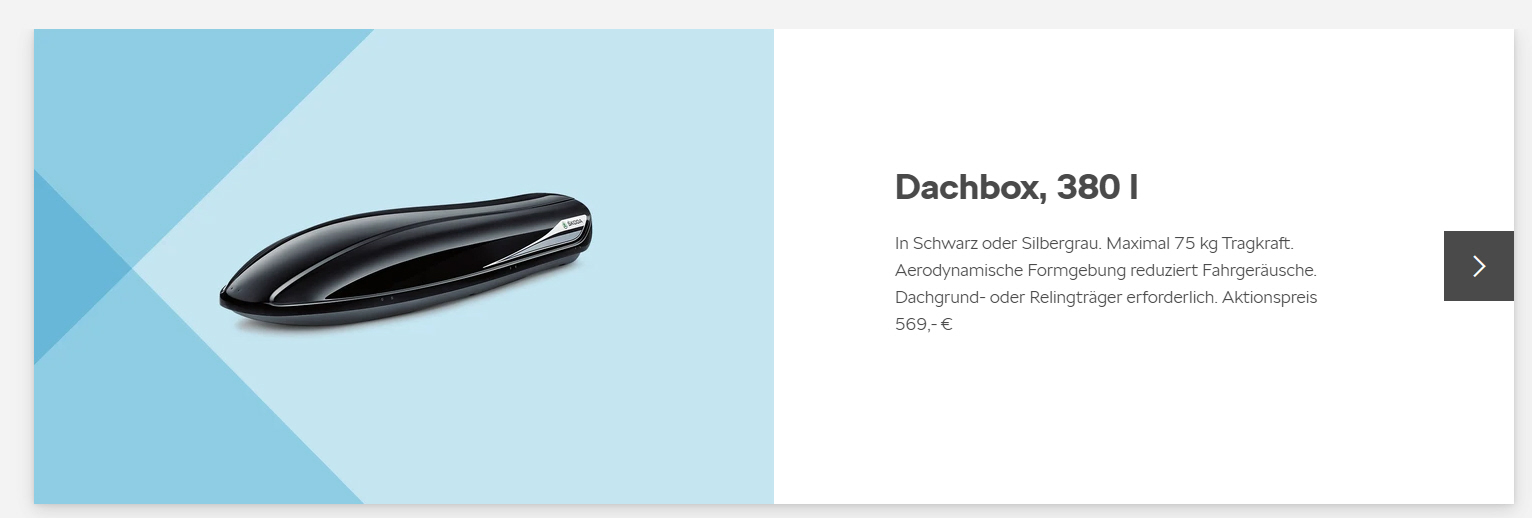 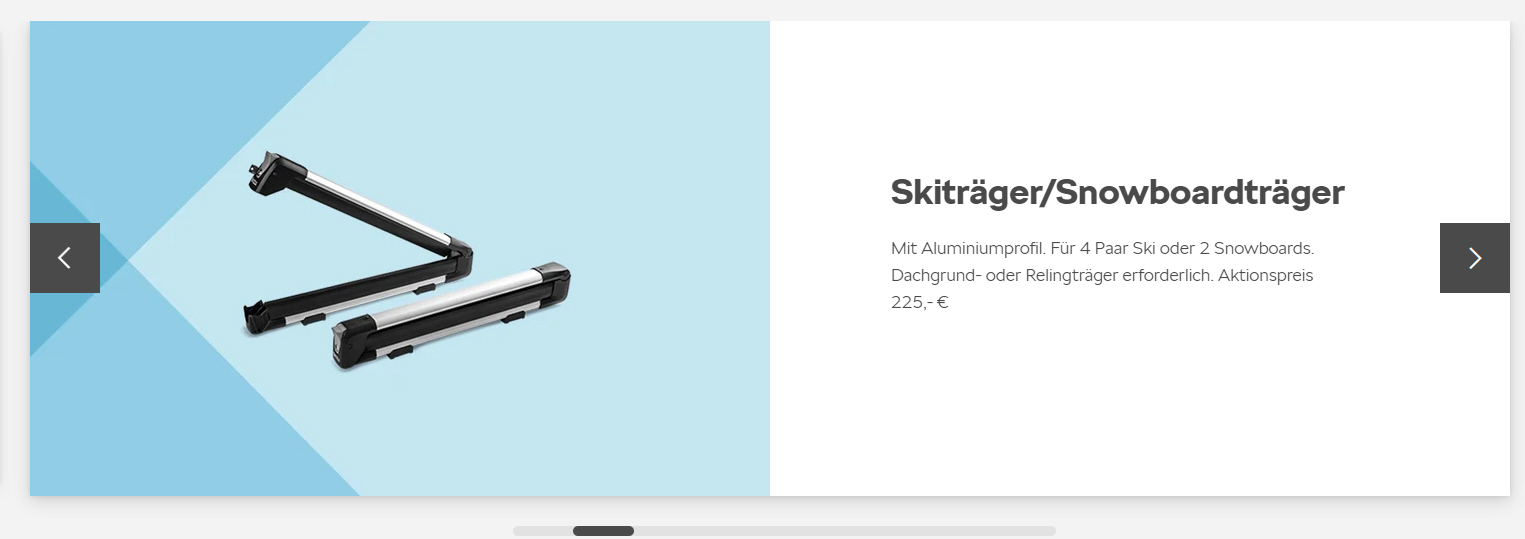 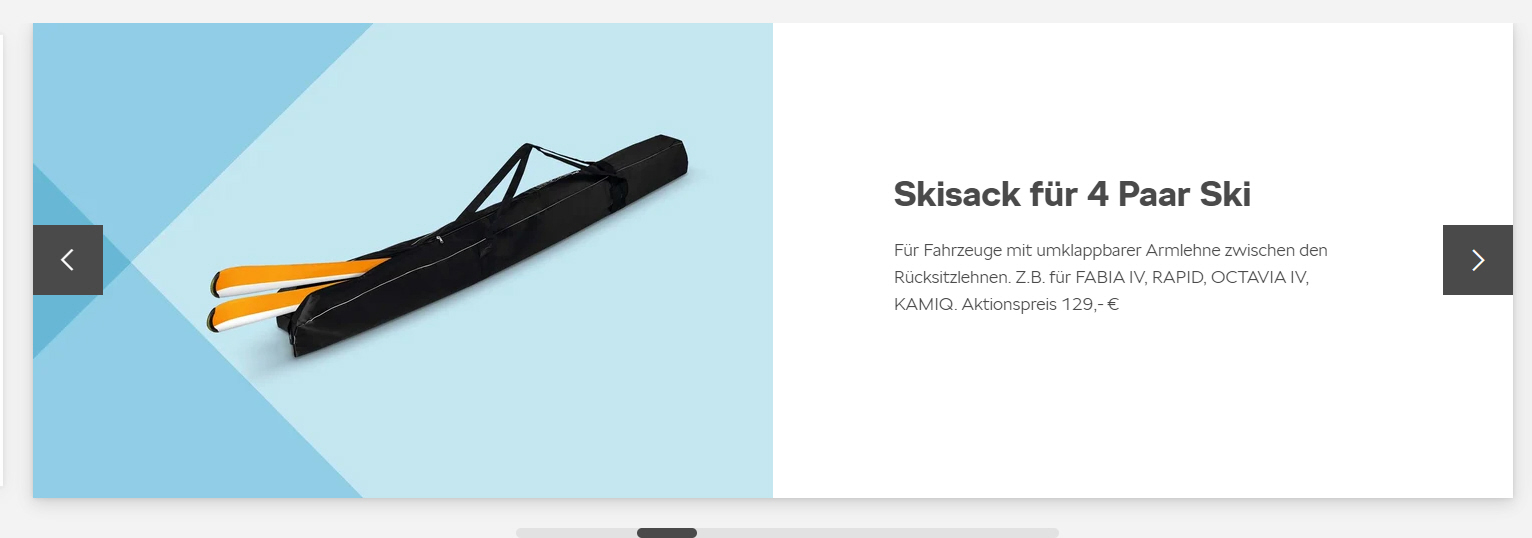 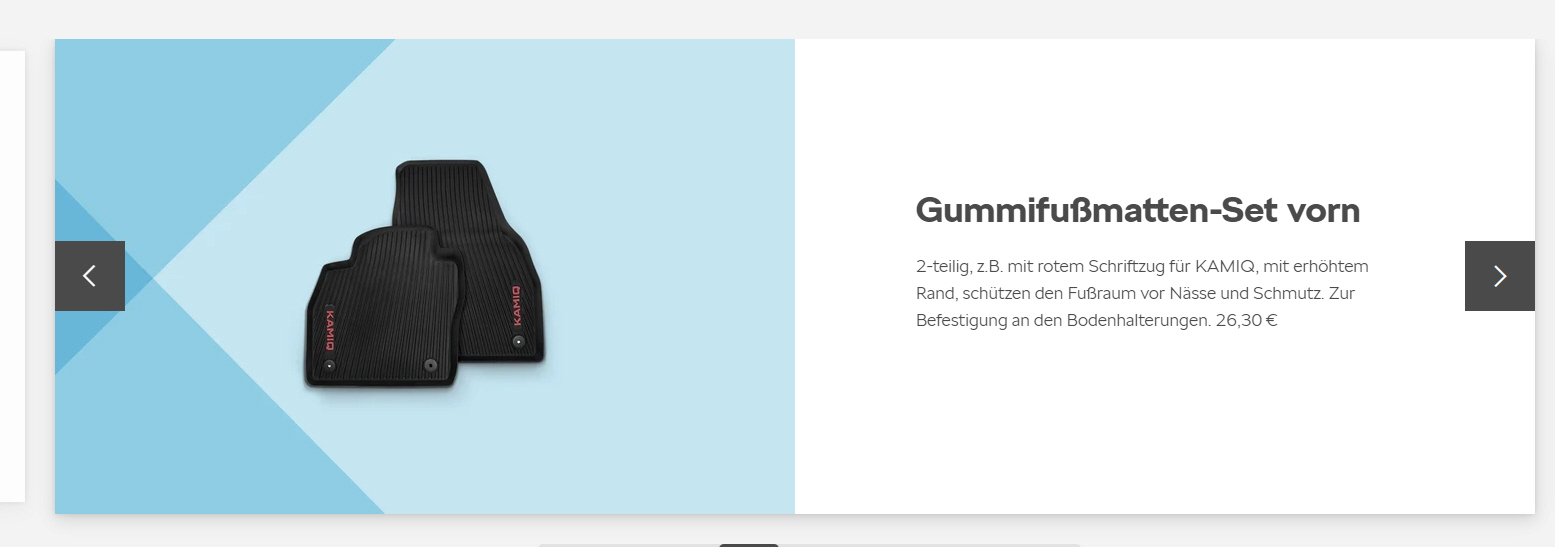 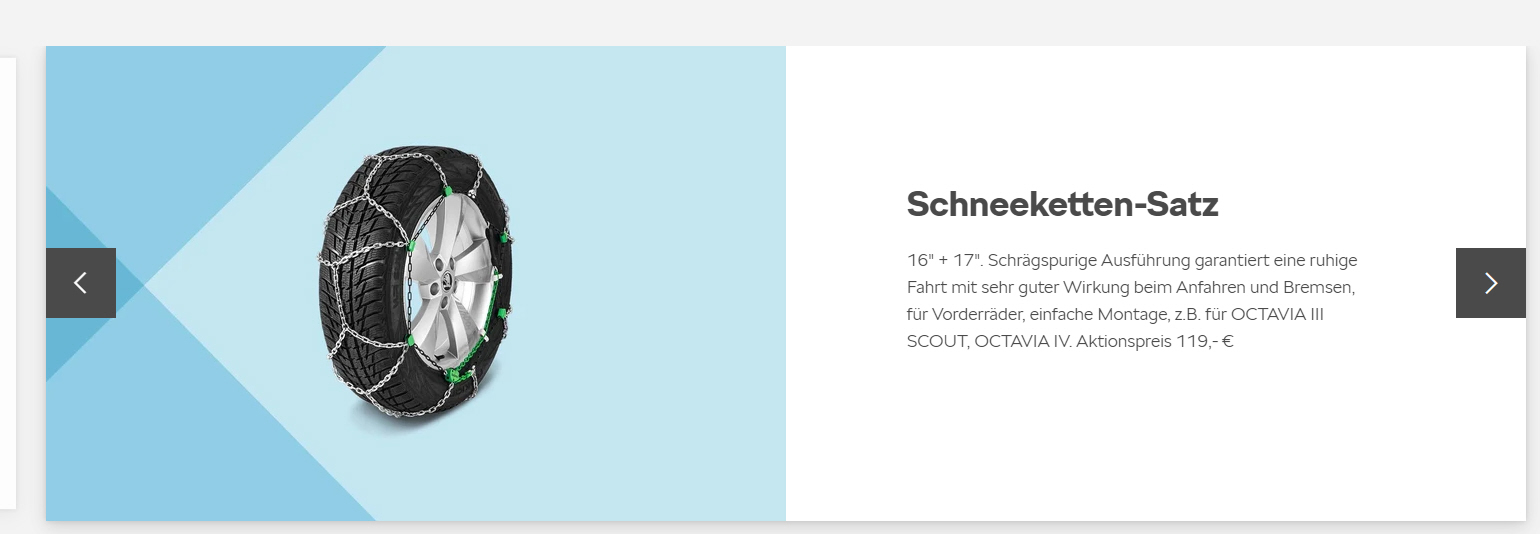 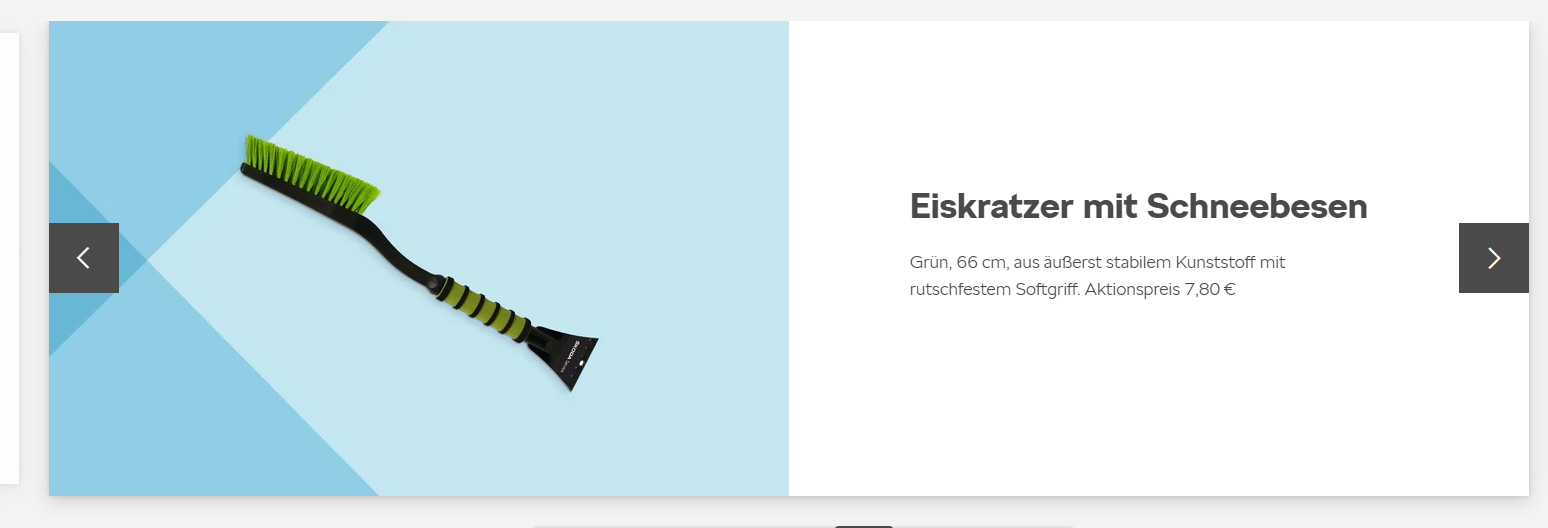 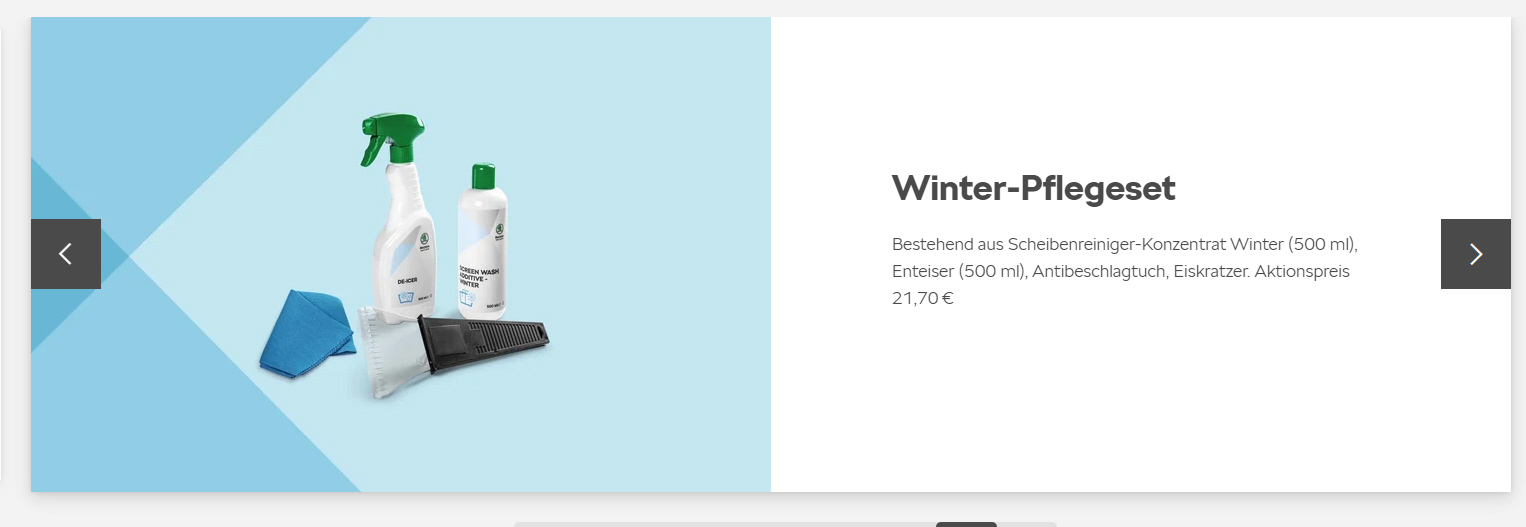 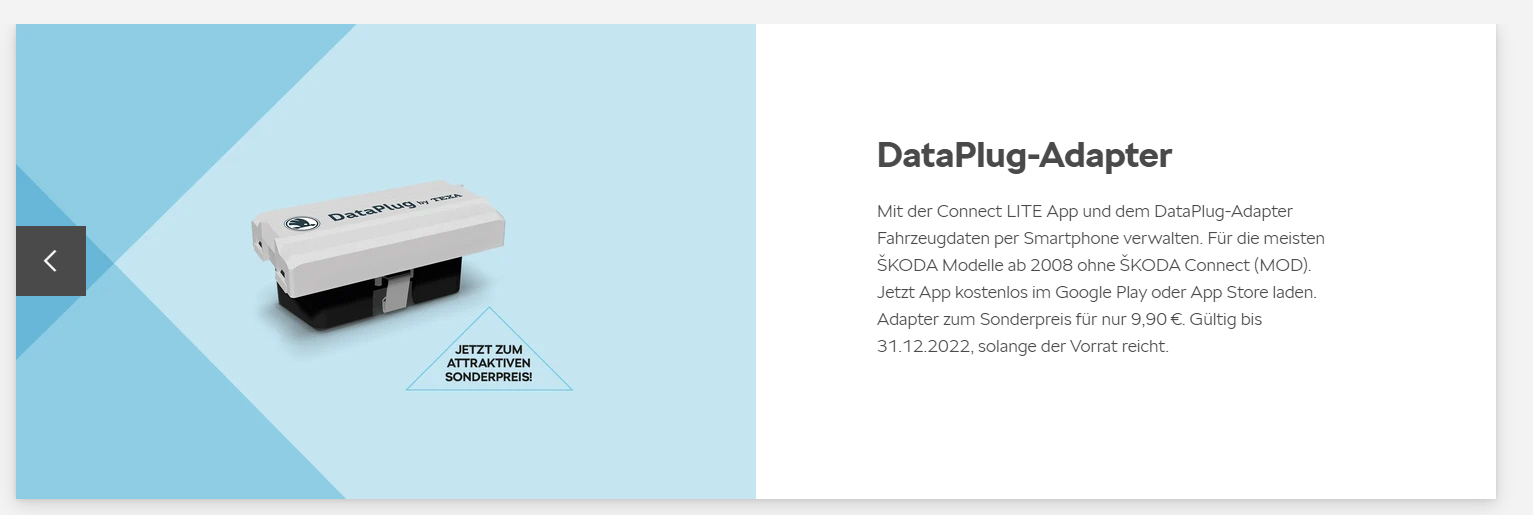 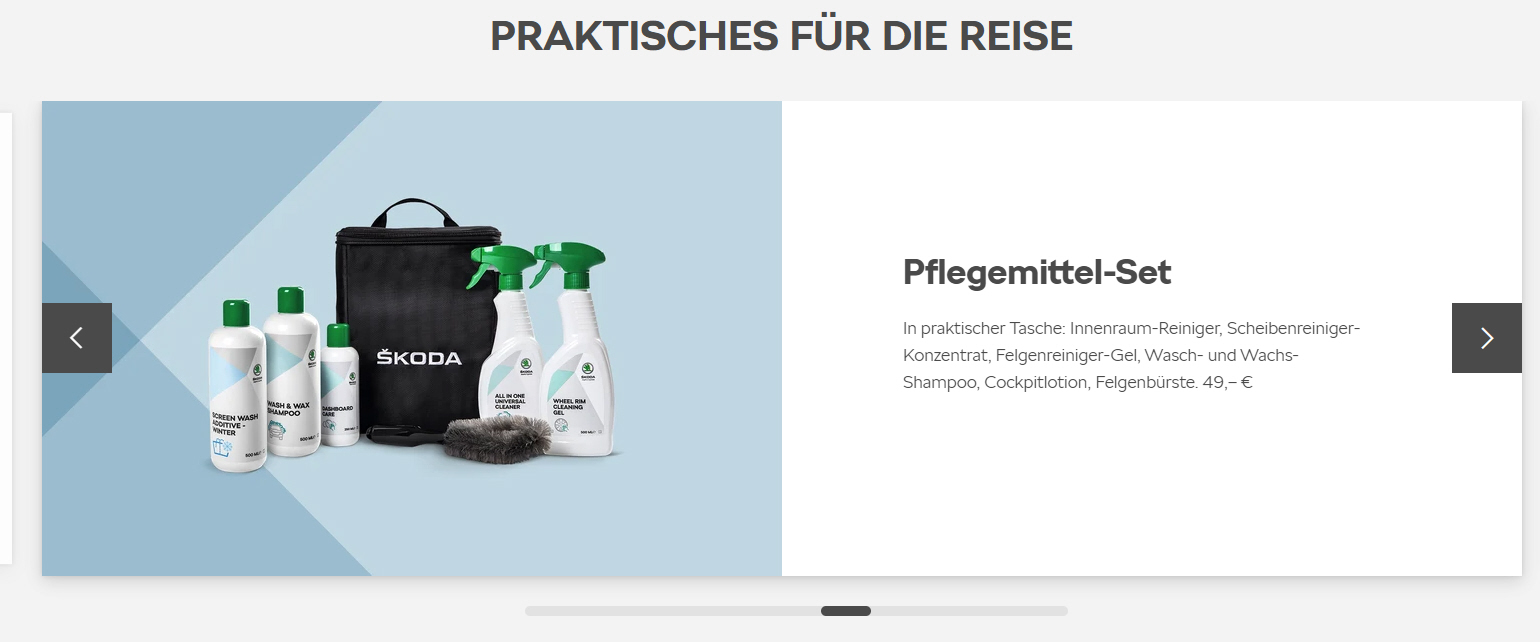 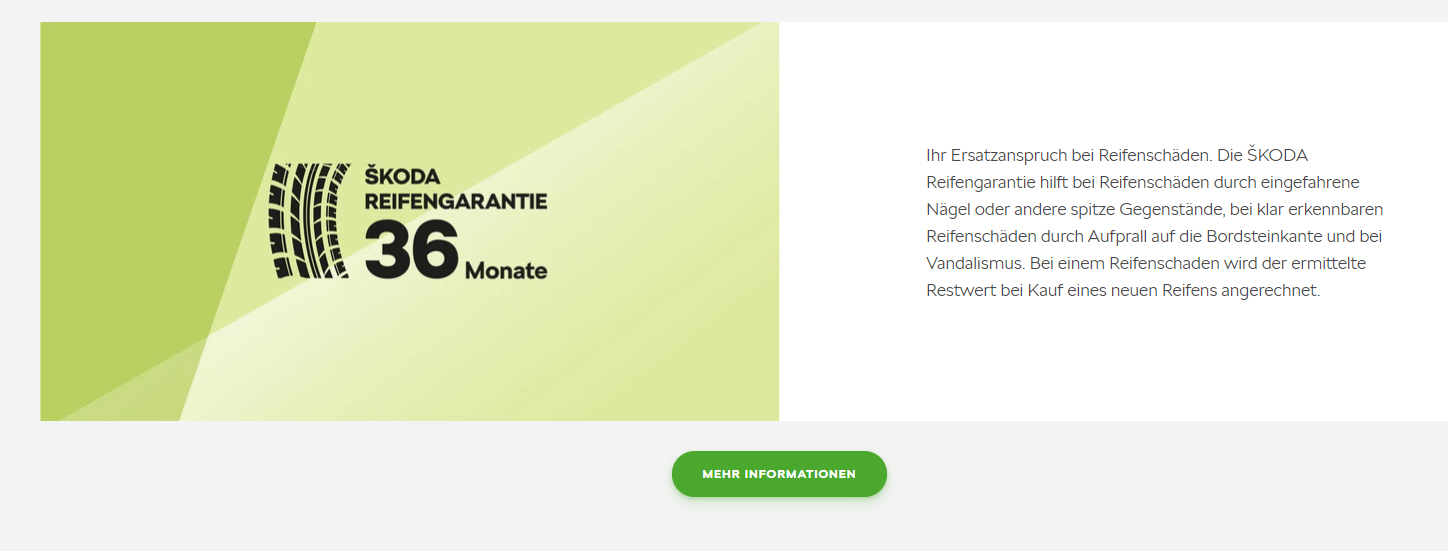 Subaru
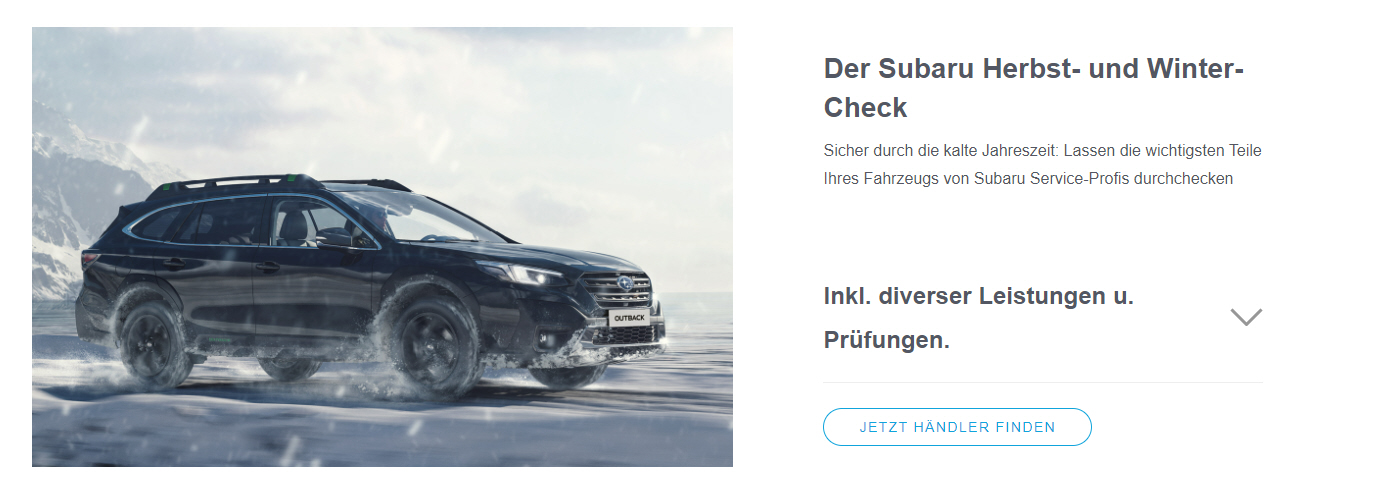 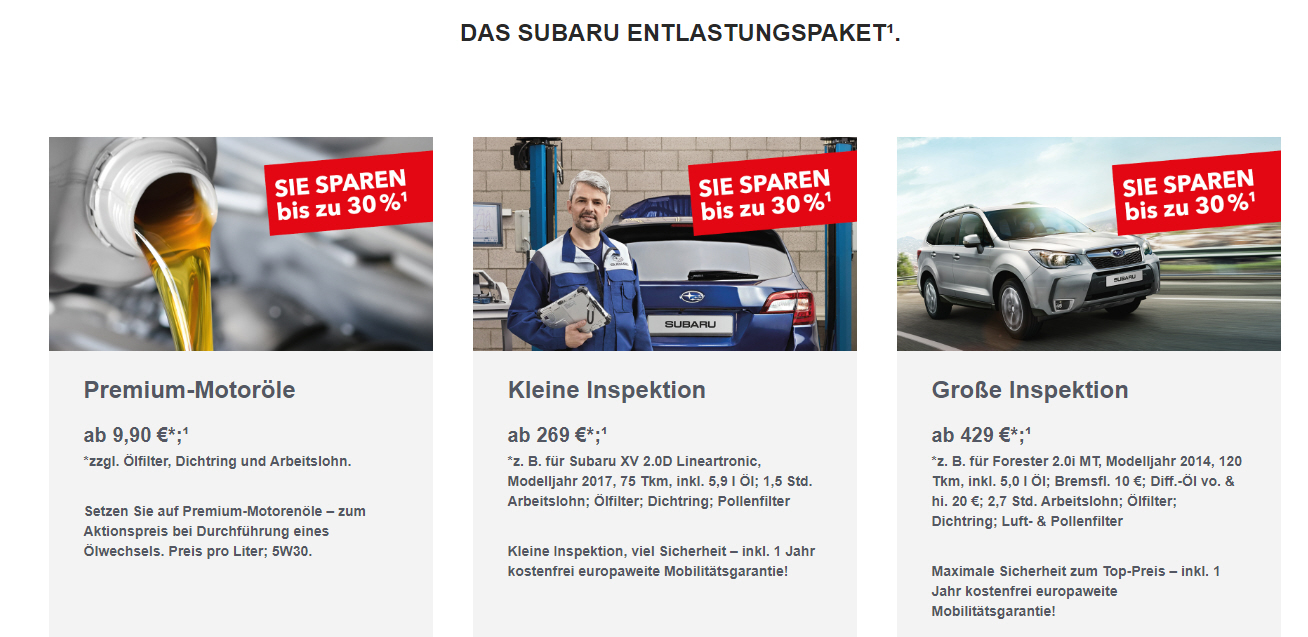 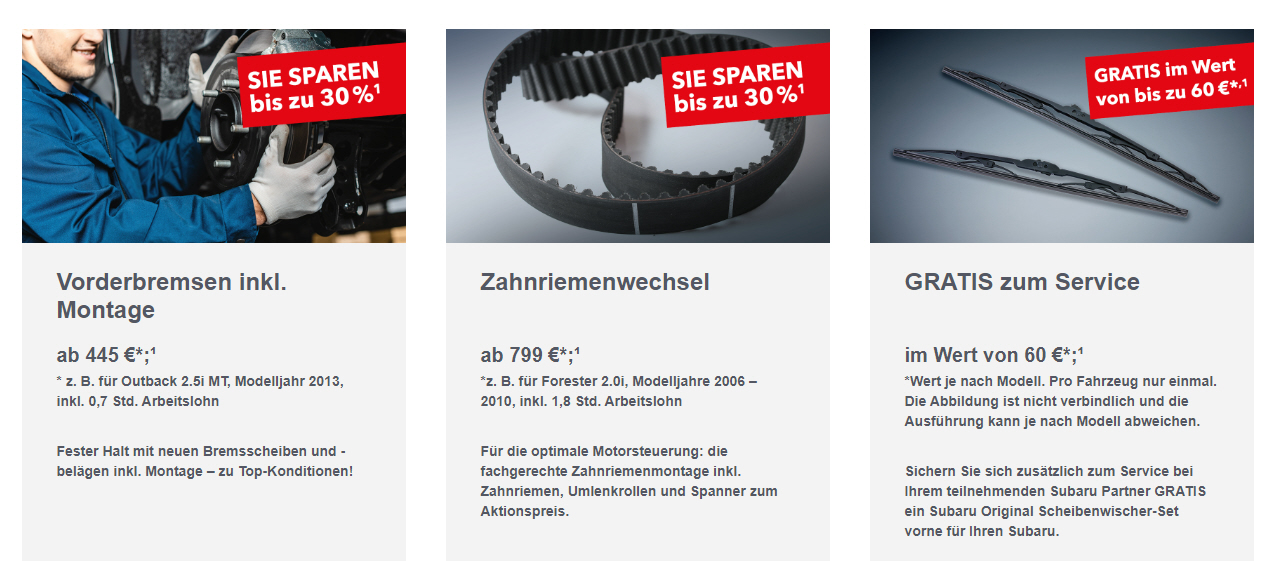 Suzuki
NEU
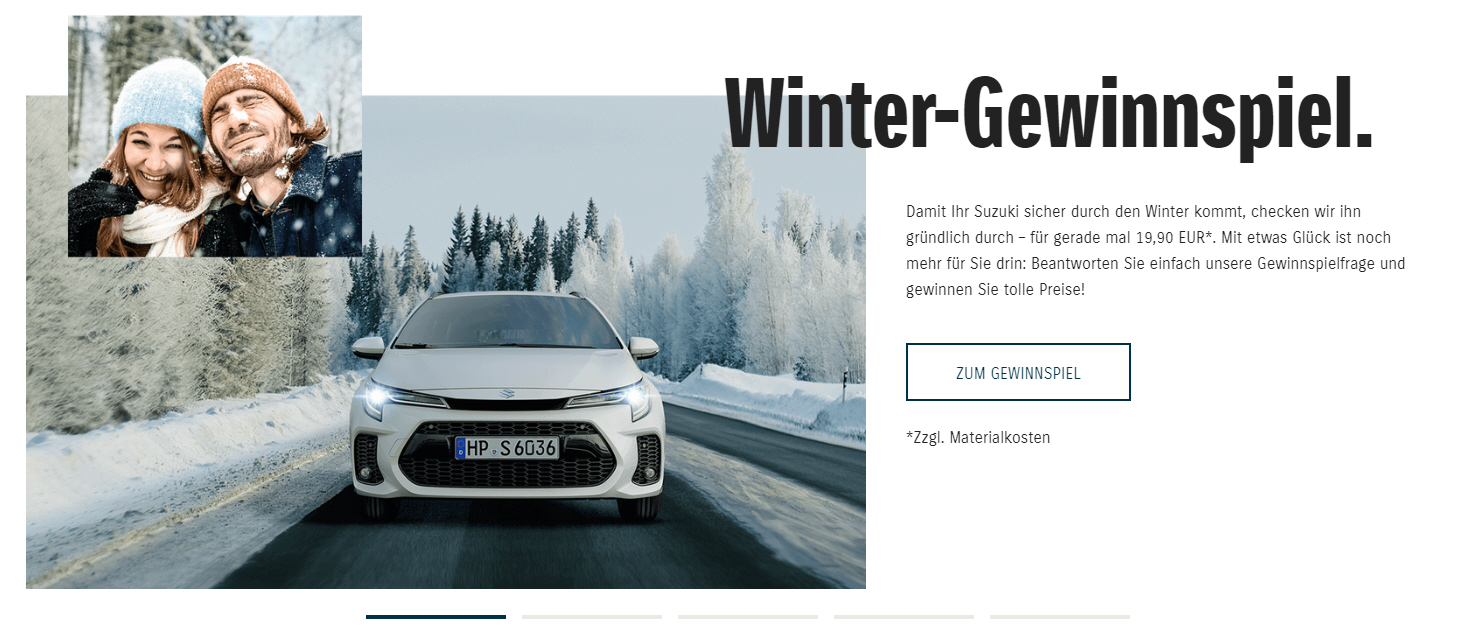 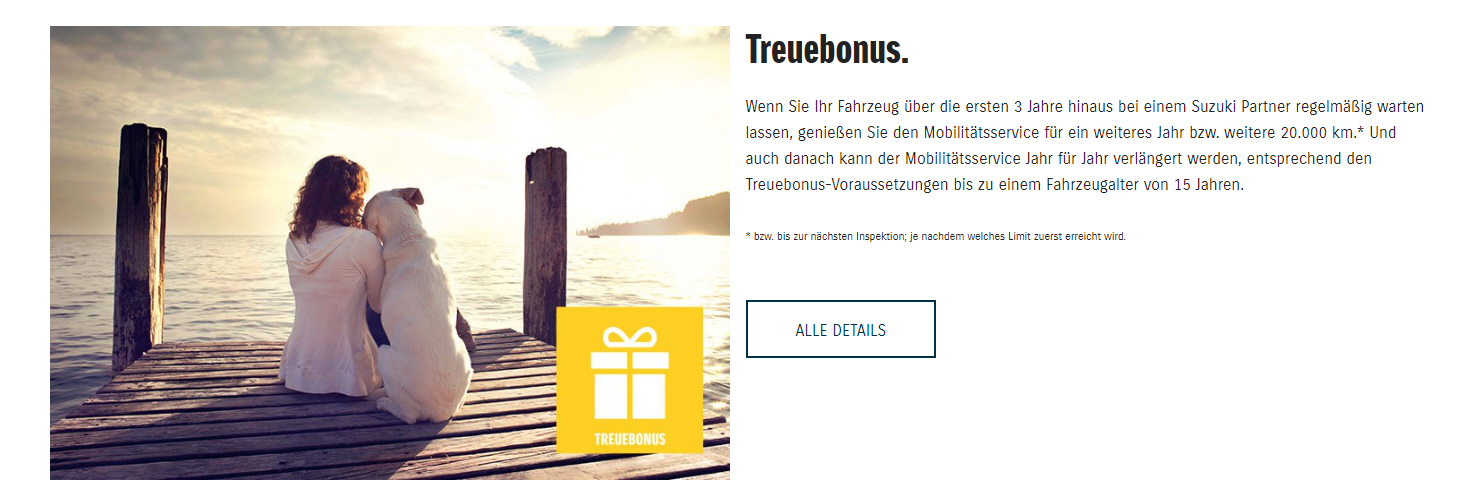 Toyota
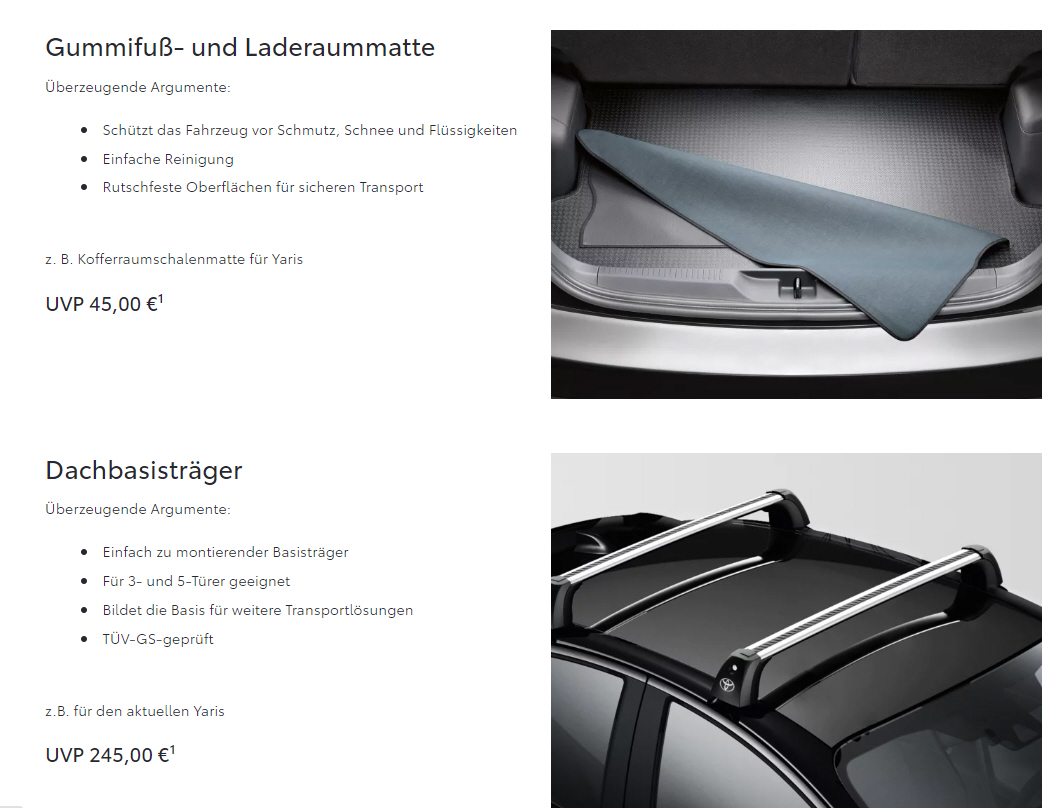 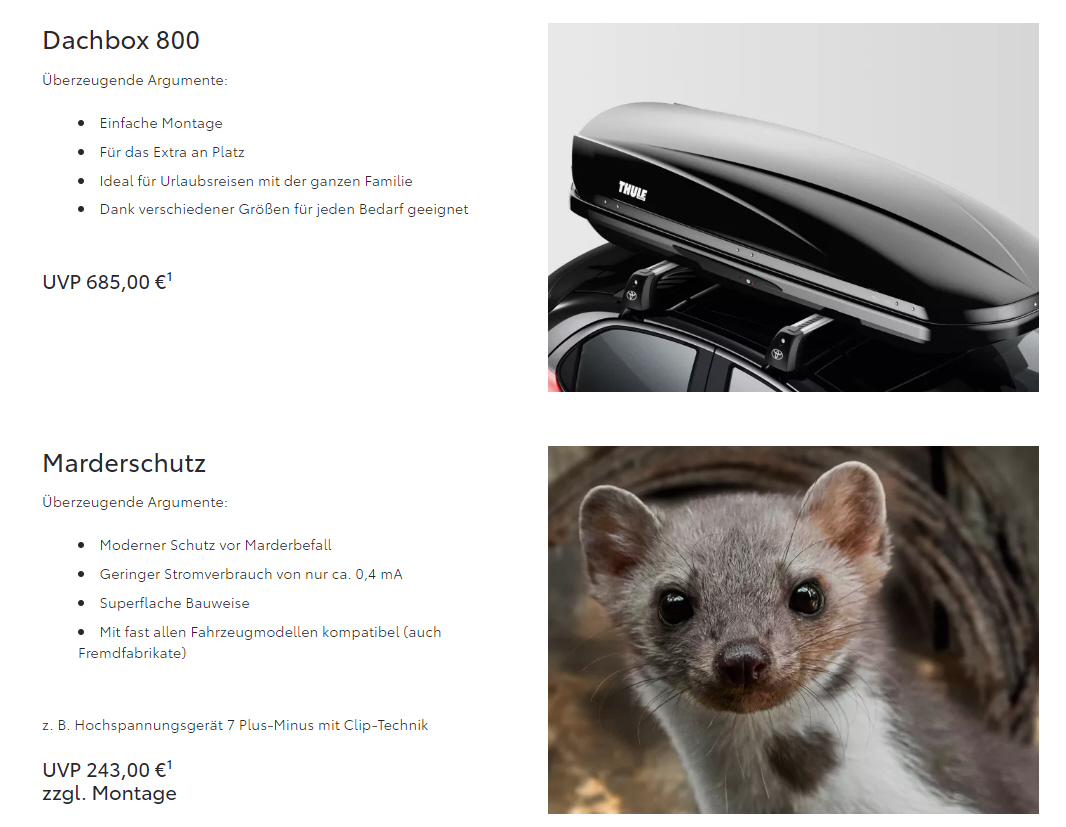 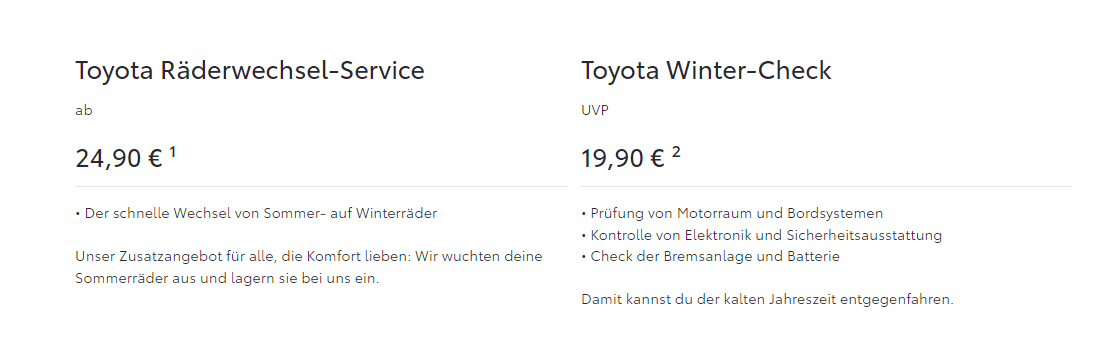 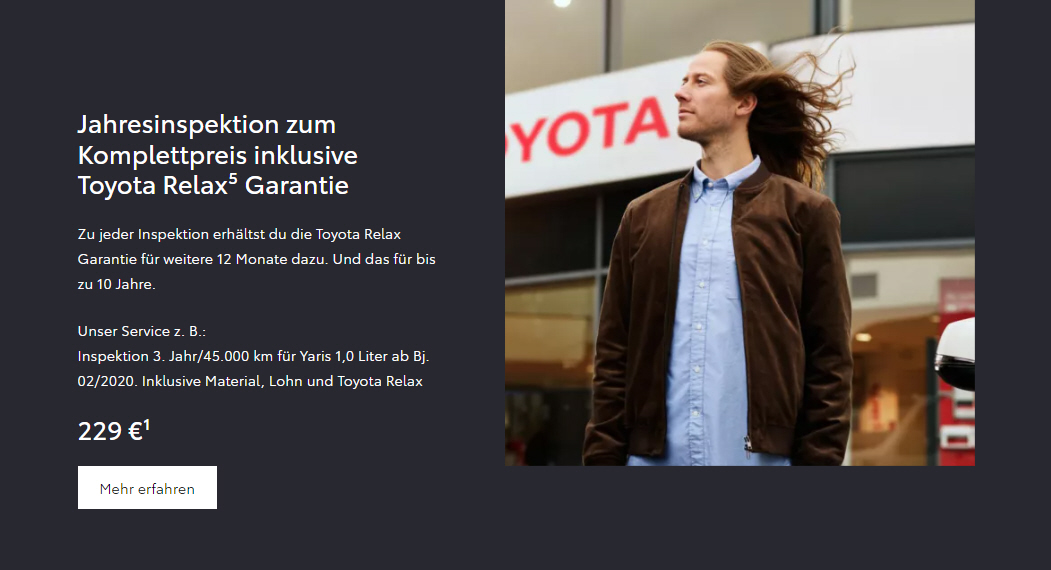 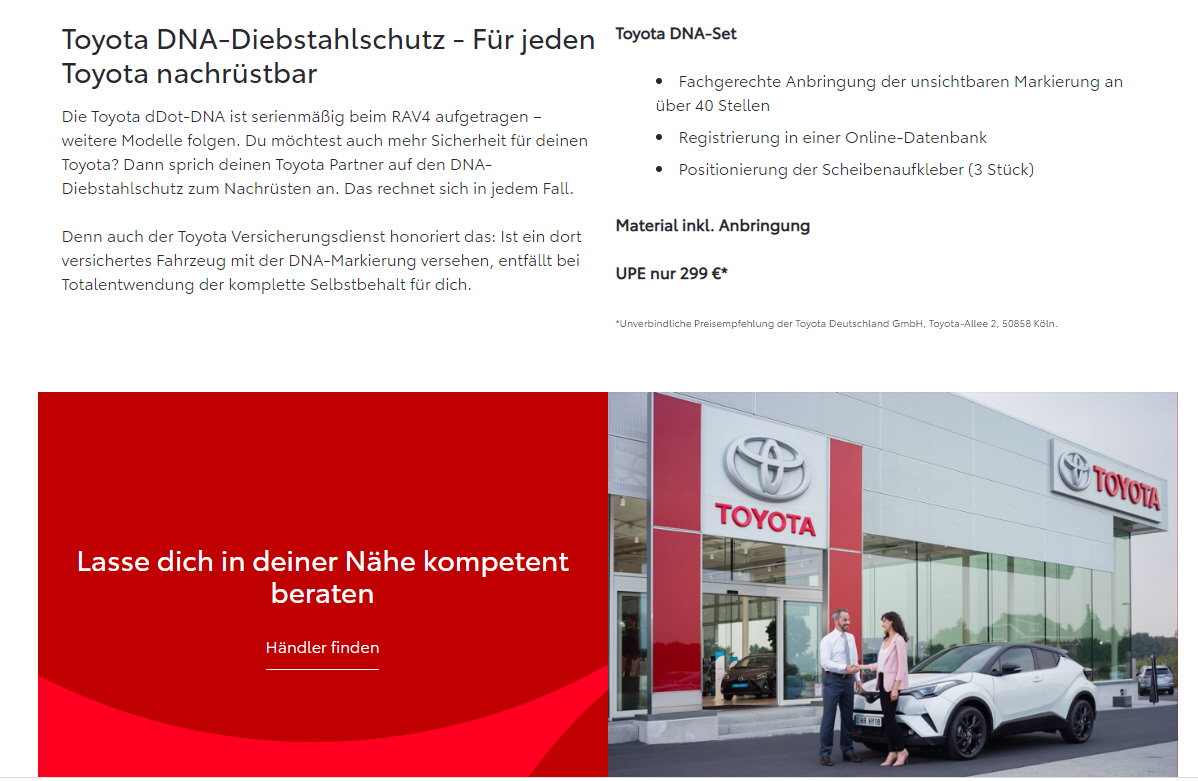 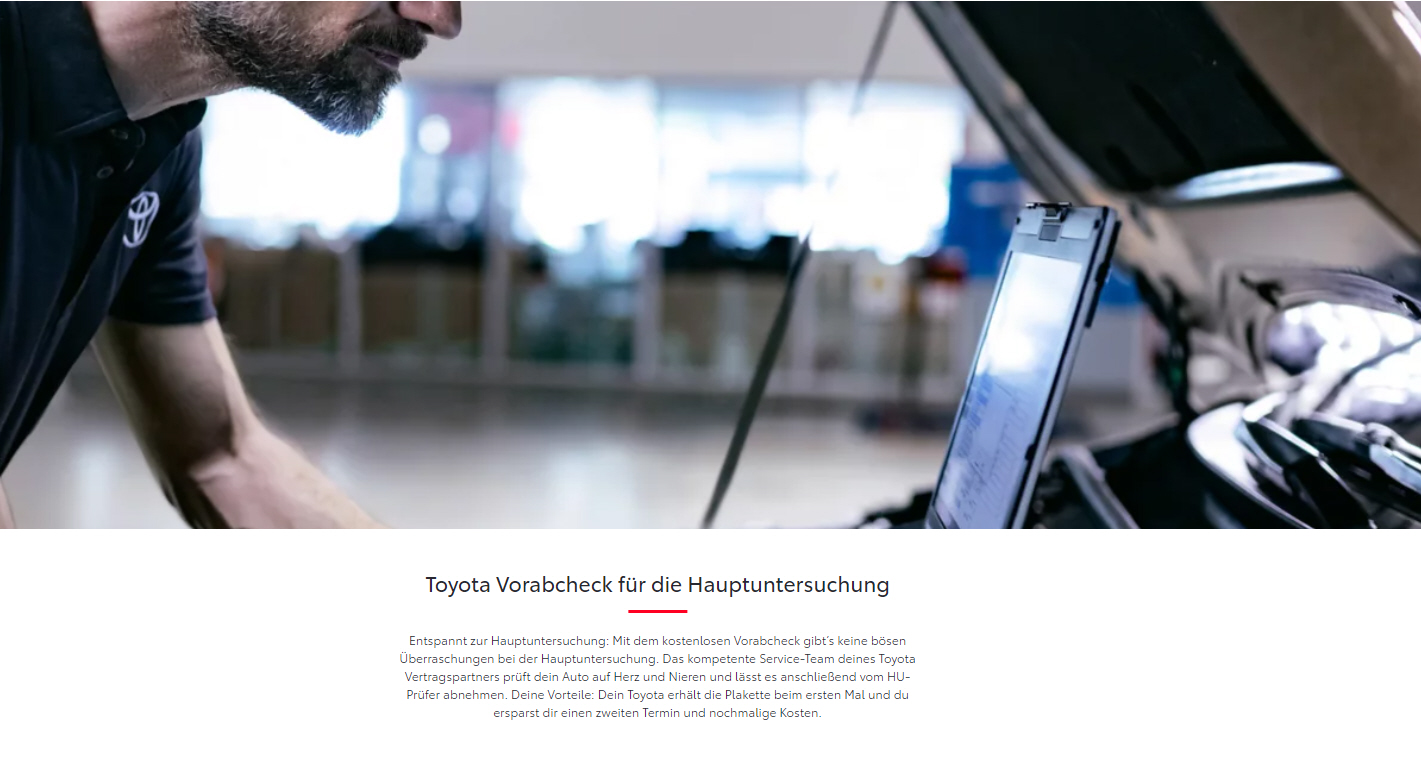 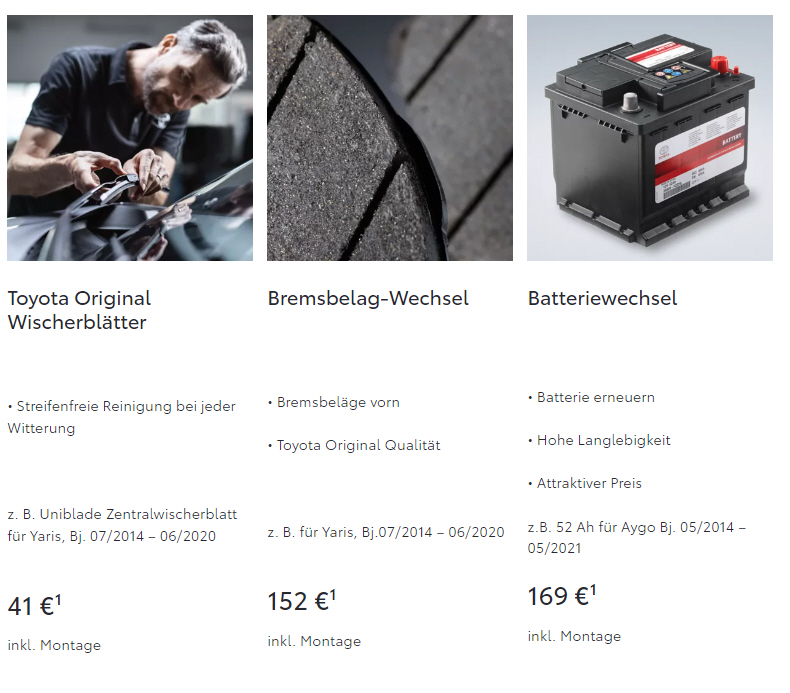 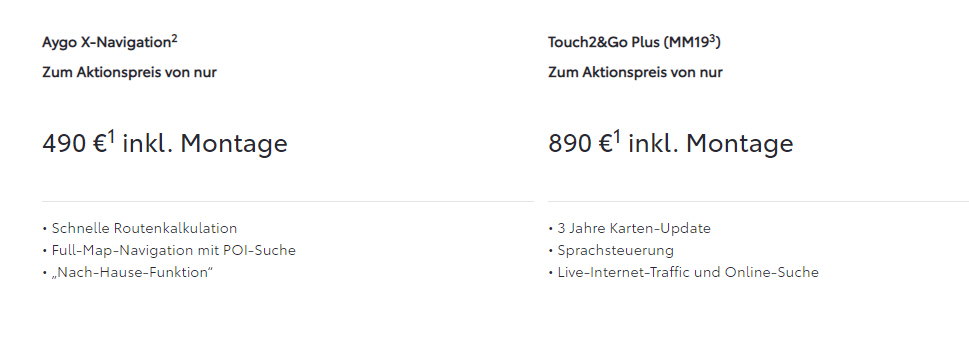 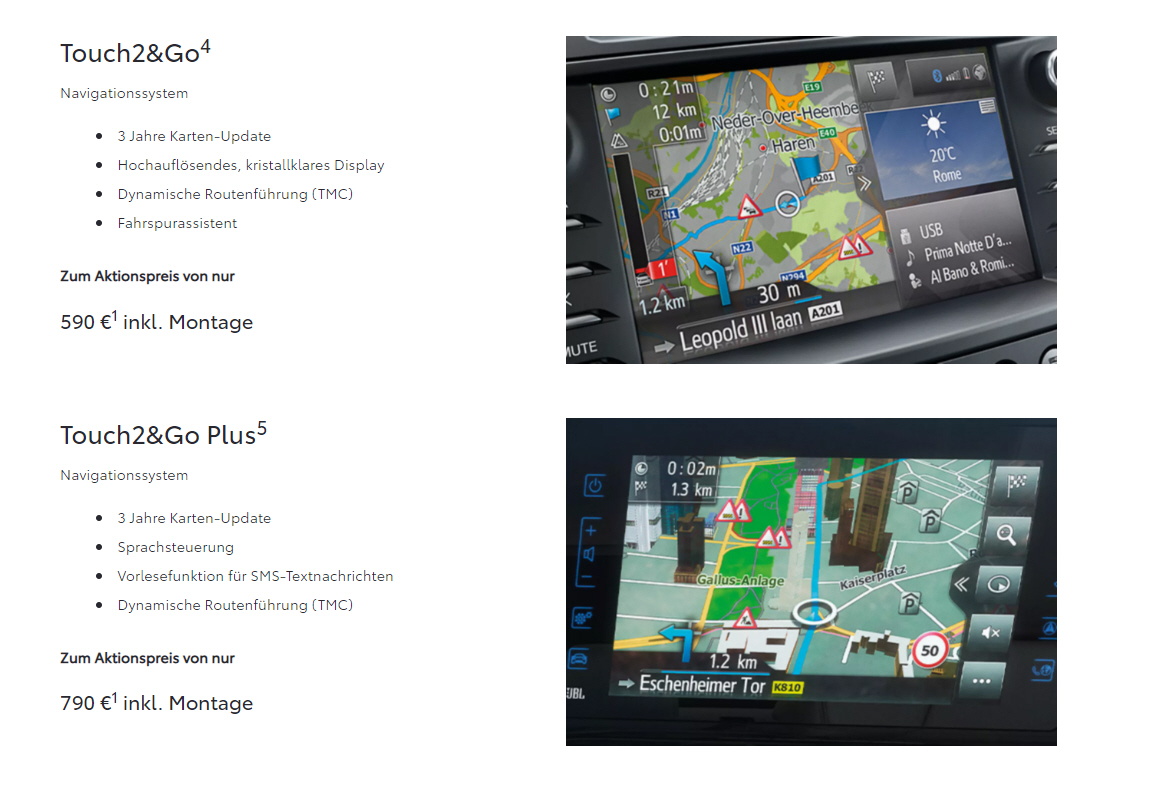 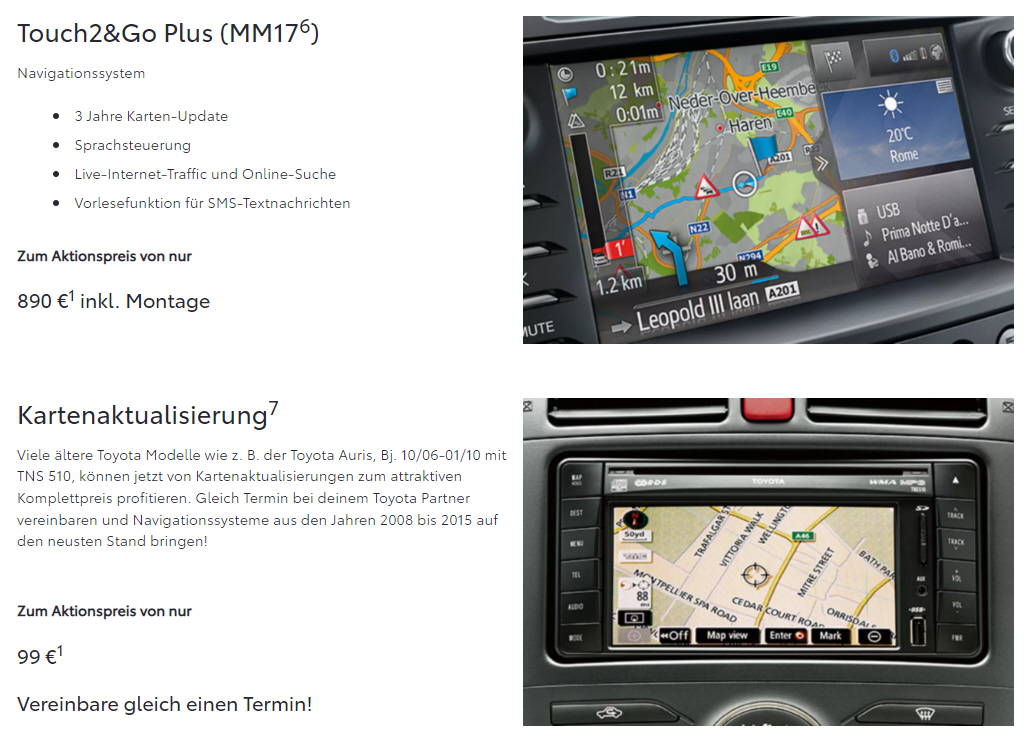 VW
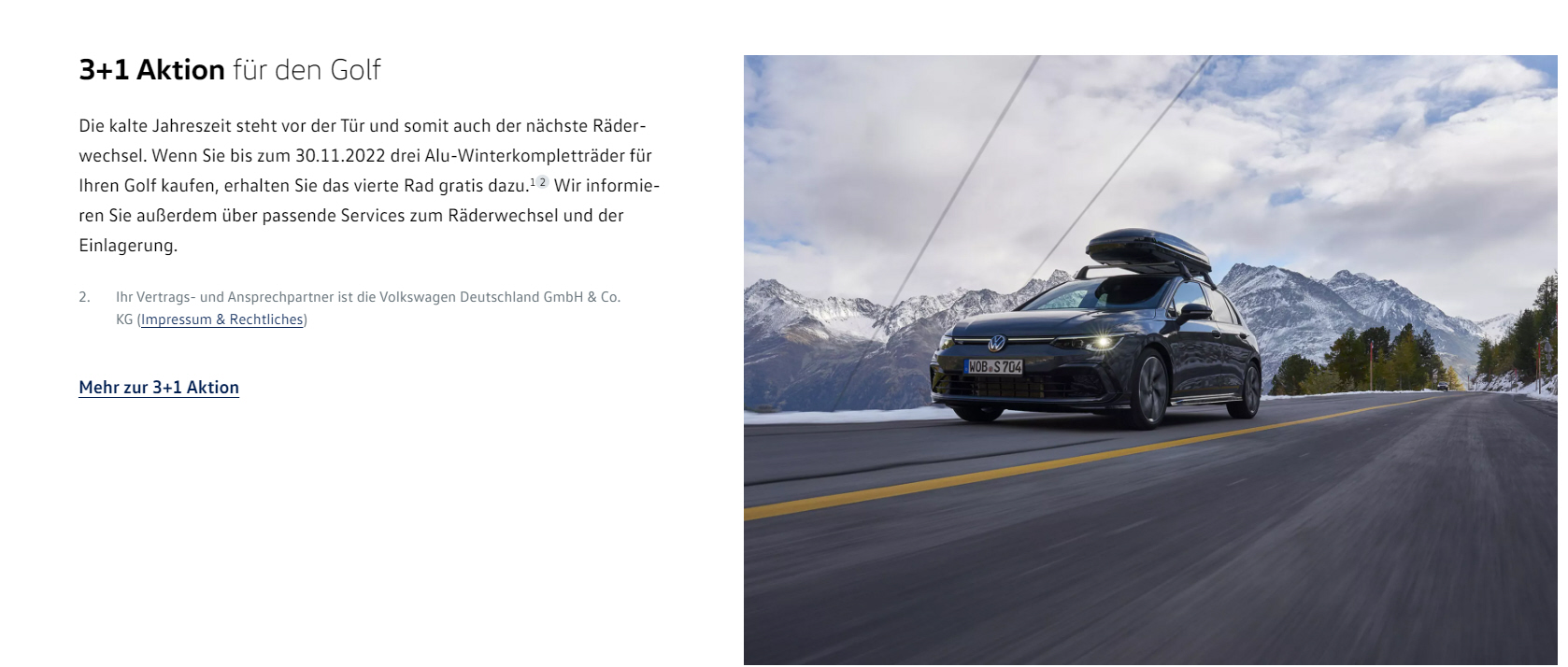 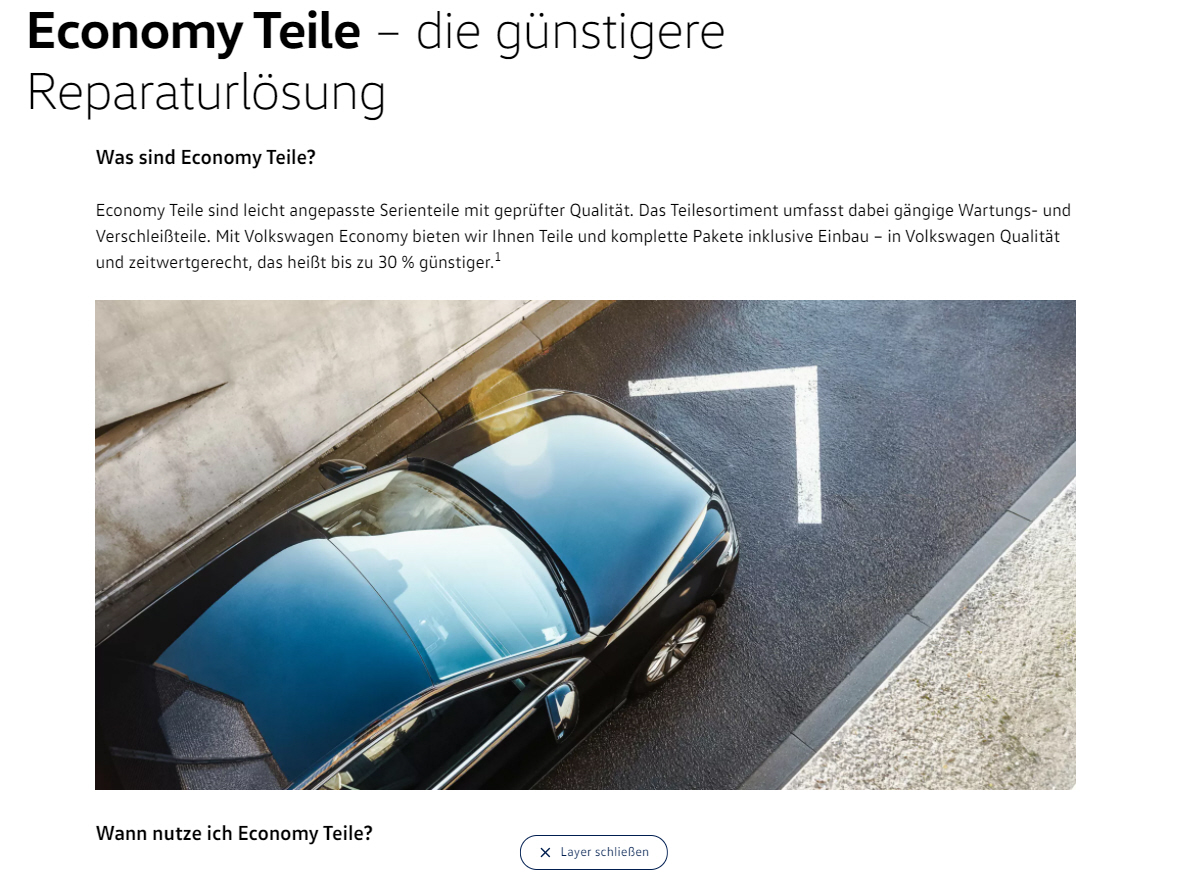 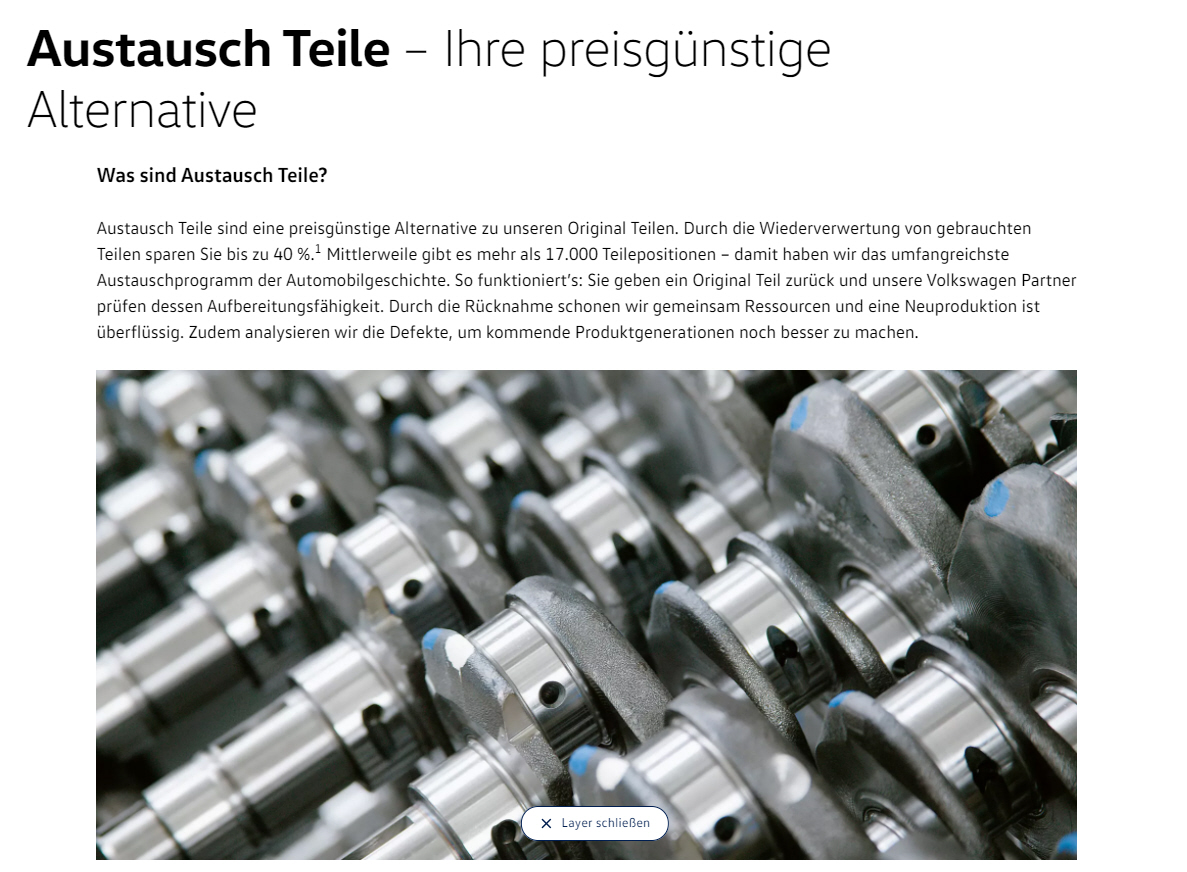